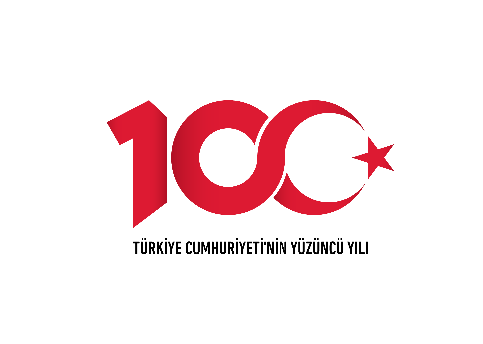 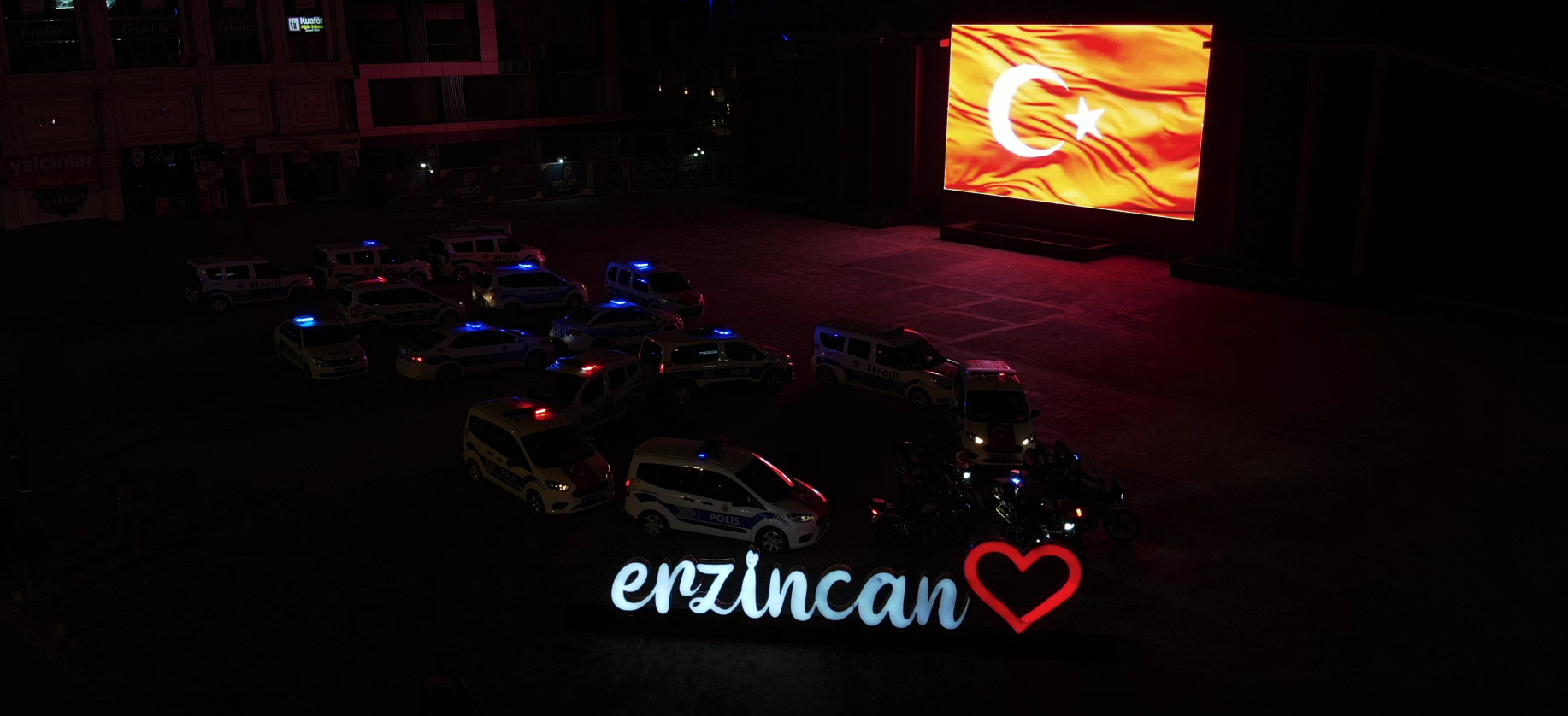 Erzincan Emniyet Müdürlüğü

Basın Mensupları Bilgilendirme Toplantısı
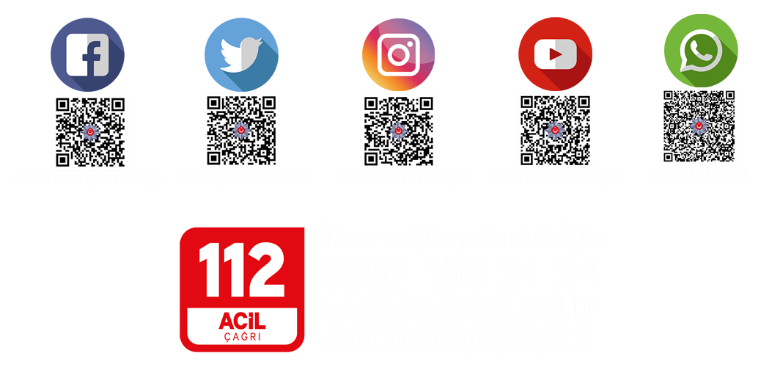 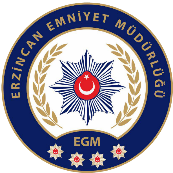 BİRİMLER
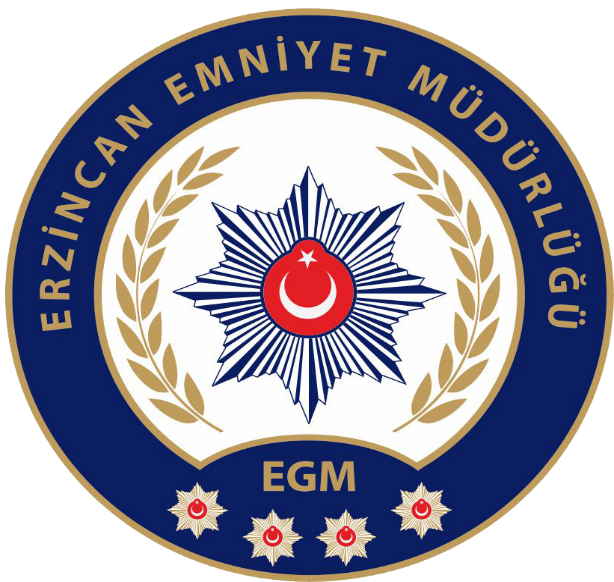 PERSONEL DURUMU
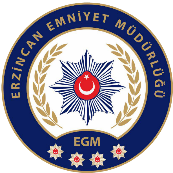 PERSONEL SAYILARI
İl Emniyet Müdürlüğümüz; Merkezde 34 Şube Müdürlüğü / Birim Amirliği, 2 Polis Merkezi Amirliği, 2 İlçe Emniyet Müdürlüğü ve 6 İlçe Emniyet Amirliği olmak üzere toplamda 44 birimden oluşmaktadır.

Merkez ve 8 İlçemiz dahil olmak üzere toplamda 2005 personel ile, Can Erzincan’ın huzur ve güveninin temini için görev yapmaktayız.
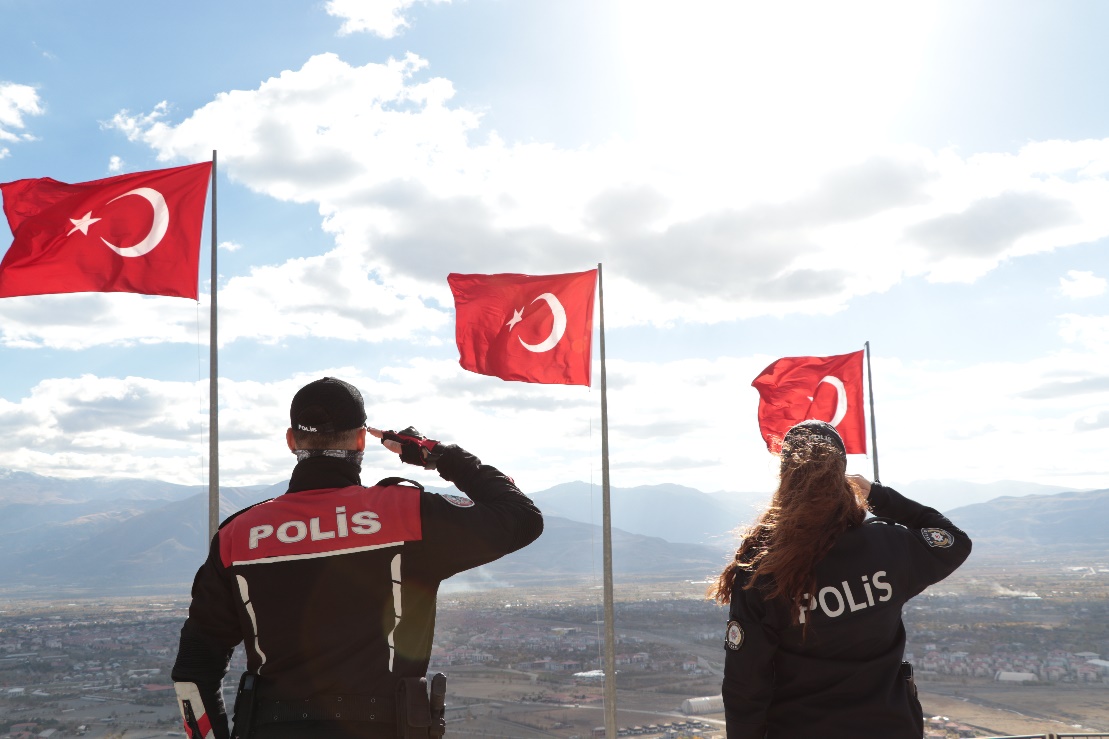 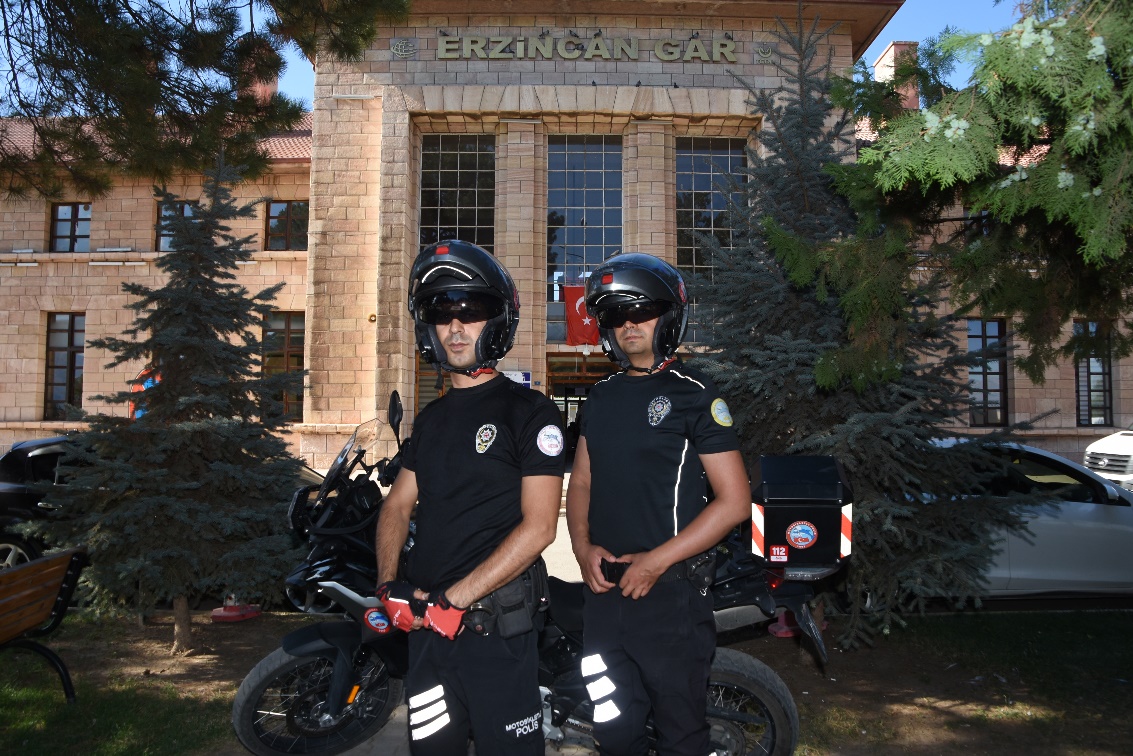 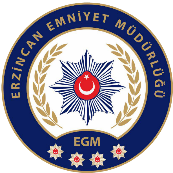 BİRİMLER
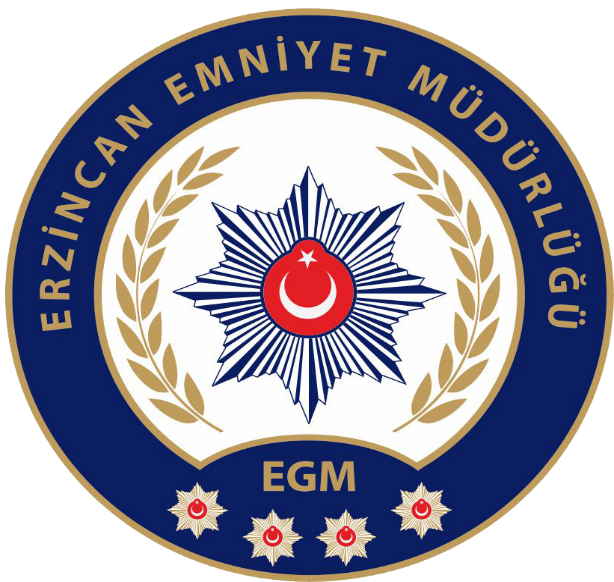 BİNA DURUMUMUZ
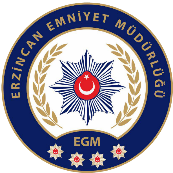 YENİ HİZMET BİNASI -1
ERZİNCAN EMNİYET MÜDÜRLÜĞÜ
EGM'ce inşaat yatırım programına dahil edilmiş ve ödenek planlaması yapılmış olan; “İl Emniyet Müdürlüğü Yeni Hizmet Binası”nın, İlimiz, Merkez İzzetpaşa Mahallesi, 1712 ada, 23 parselde bulunan, mülkiyeti Hazineye ait, 32.050,44 m² yüzölçümlü, İçişleri Bakanlığına (Emniyet Genel Müdürlüğü) tahsisli taşınmaz üzerine planlaması yapılmıştır.

 	“İl Emniyet Müdürlüğü Ana Hizmet Binası , Çevik Kuvvet Şube Müdürlüğü Hizmet Binası, Özel Harekat Şube Müdürlüğü Hizmet Binası ve Polis Merkezi Amirliği Hizmet Binası ”  yapım işleri ile ilgili olarak, İl Özel İdaresi tarafından ihale yapılarak 17.864 m² inşaat alanına sahip olacak İl Emniyet Müdürlüğü Yeni Hizmet Binası yapılacaktır.
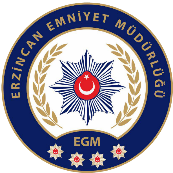 YENİ HİZMET BİNASI -3
ERZİNCAN EMNİYET MÜDÜRLÜĞÜ
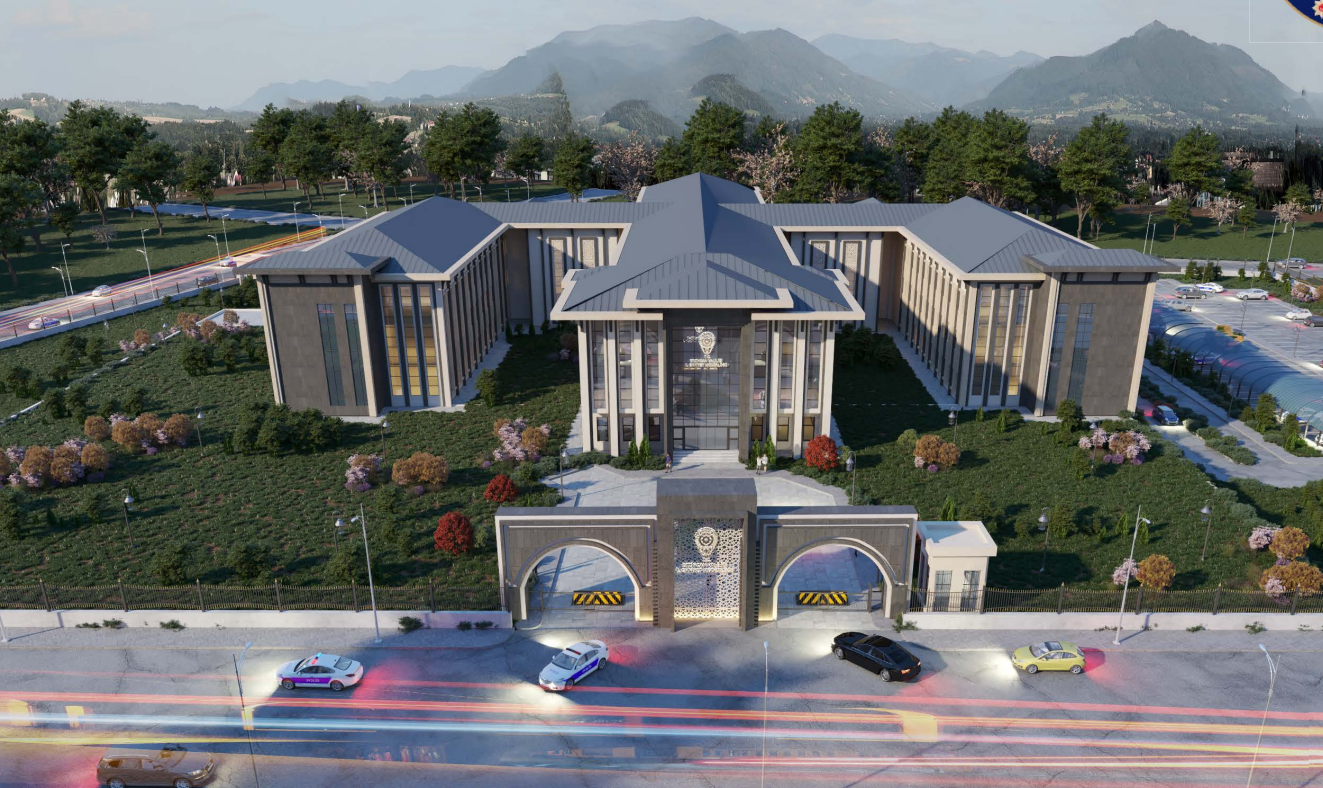 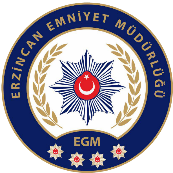 YENİ HİZMET BİNASI -4
ERZİNCAN EMNİYET MÜDÜRLÜĞÜ
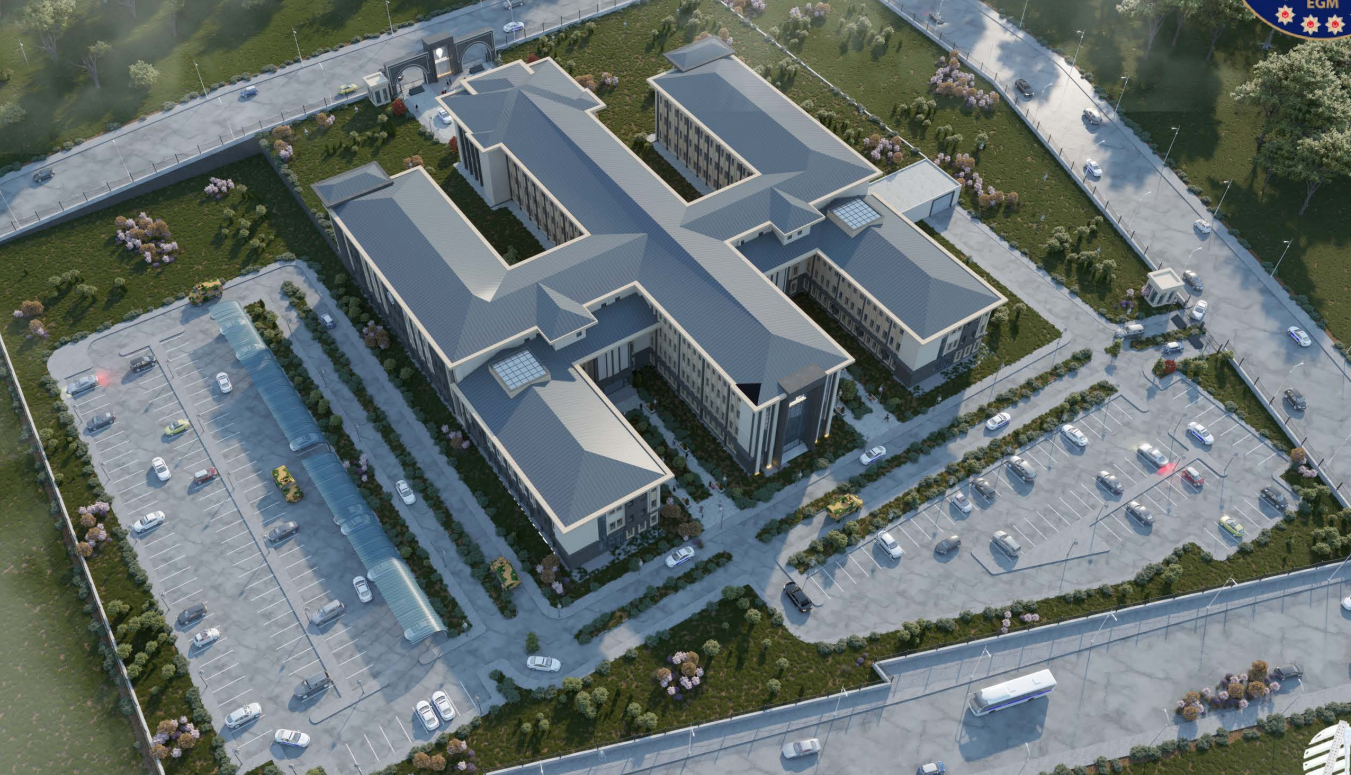 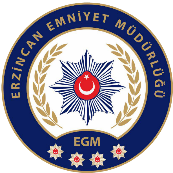 ÖZEL HAREKAT VE ÇEVİK KUVVET ŞUBE MÜDÜRLÜĞÜ
ERZİNCAN EMNİYET MÜDÜRLÜĞÜ
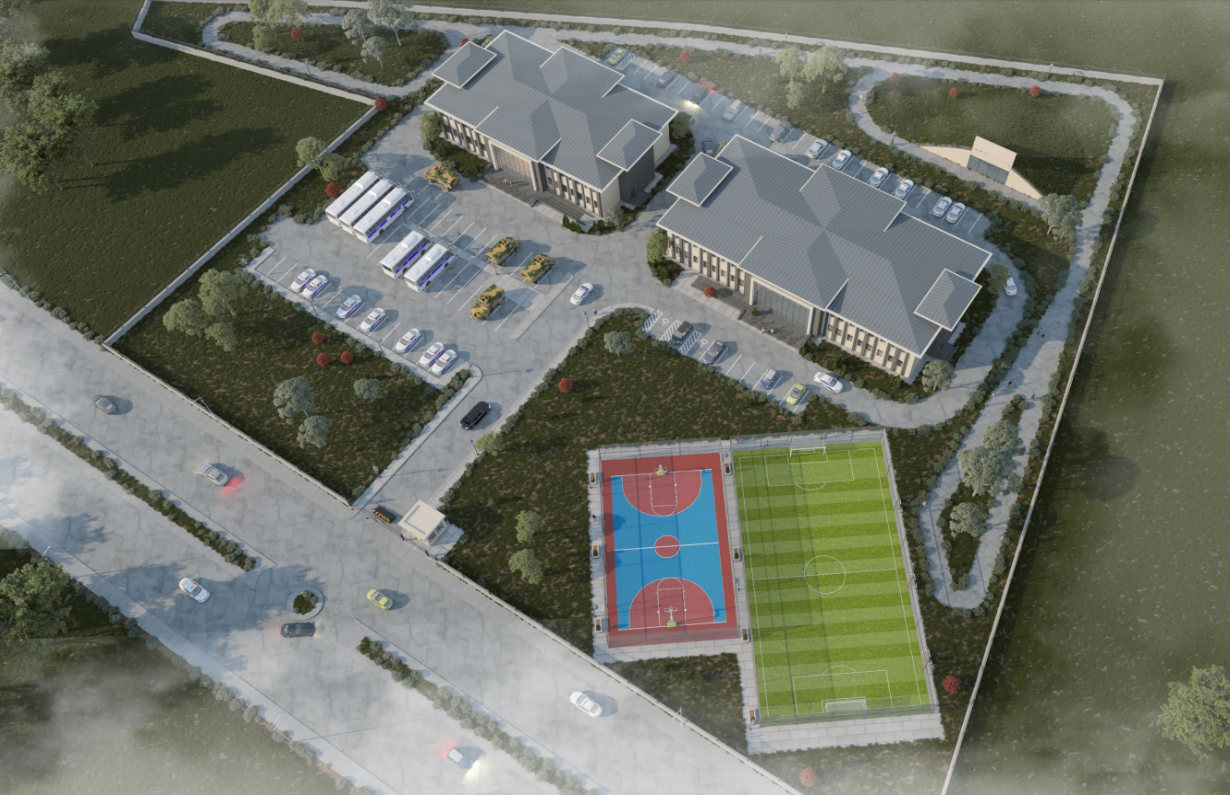 İlimiz, Merkez İlçesi, Yalnızbağ Mahallesinde bulunan, mülkiyeti Hazineye ait 456 ada 100 parsel no.lu taşınmaz üzerine 5.466 m² inşaat alanına sahip Özel Harekat ve Çevik Kuvvet Şube Müdürlükleri Hizmet Binası yapılması planlanmış olup; “İl Emniyet Müdürlüğü Yeni Hizmet Binası yapım işi” ile birlikte yapım ihalesine çıkılarak, inşaat çalışmalarına başlanacaktır.
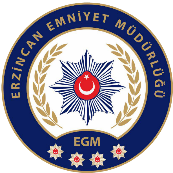 ÖZEL HAREKAT VE ÇEVİK KUVVET ŞUBE MÜDÜRLÜĞÜ
ERZİNCAN EMNİYET MÜDÜRLÜĞÜ
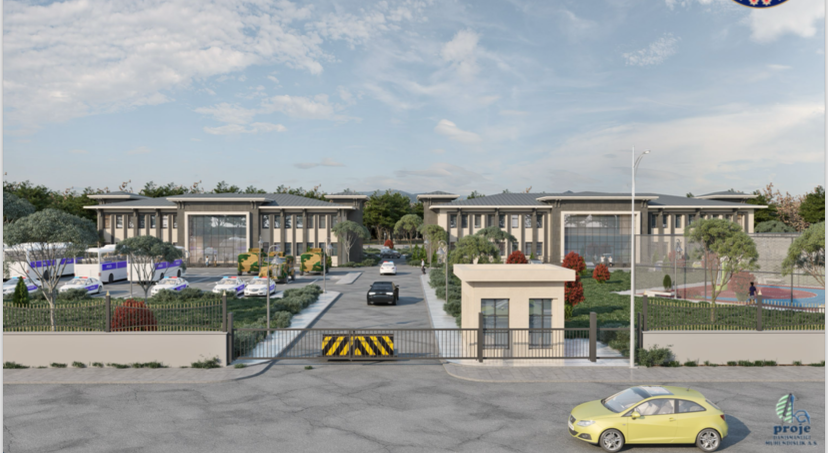 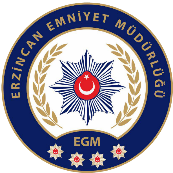 MERKEZ POLİS MERKEZİ AMİRLİĞİ HİZMET BİNASI
ERZİNCAN EMNİYET MÜDÜRLÜĞÜ
İlimiz, Merkez İlçesi, İnönü Mahallesi 1251 ada 2 Parselde kayıtlı, İçişleri Bakanlığına (Emniyet Genel Müdürlüğü) tahsisli 4.119,36 m² arsamız üzerine 627,88 m² inşaat alanına sahip Yeni Polis Merkezi yapılması planlanmış olup; “İl Emniyet Müdürlüğü Yeni Hizmet Binası yapım işi” ile birlikte yapım ihalesine çıkılarak inşaat çalışmalarına başlanacaktır.
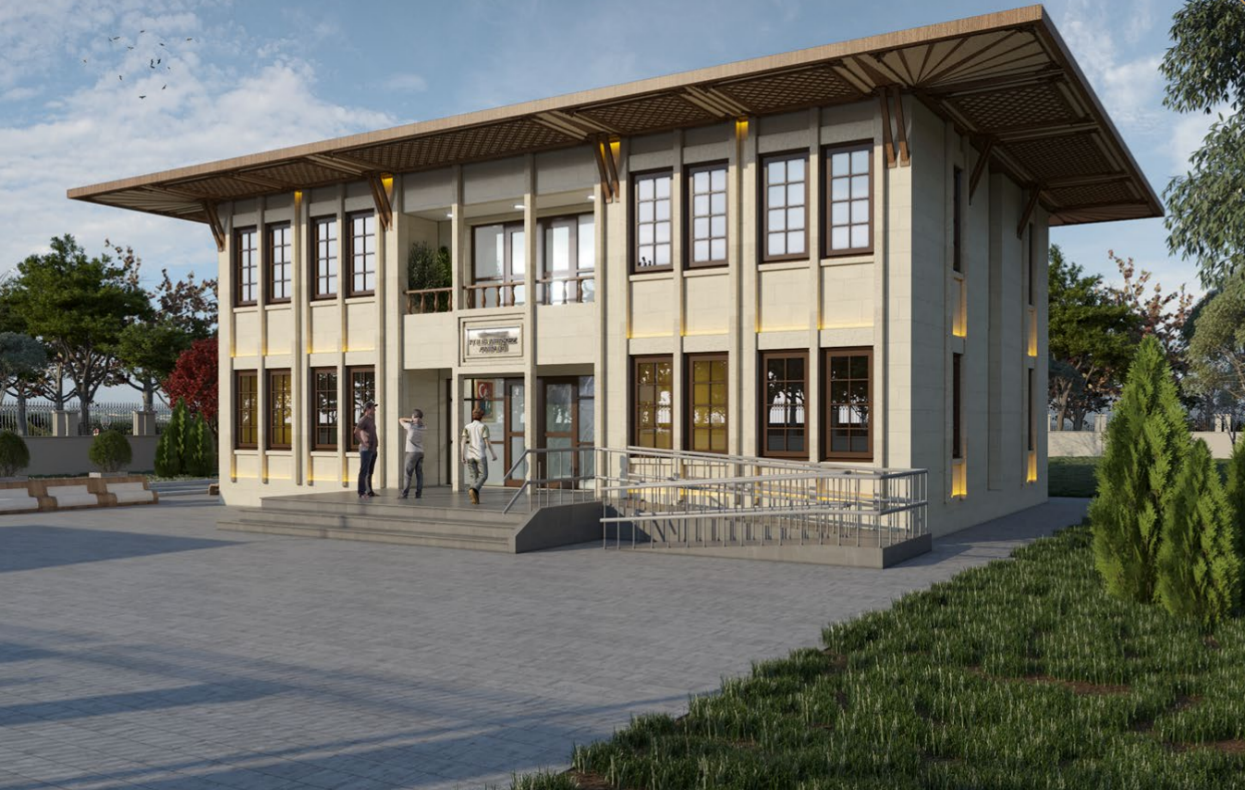 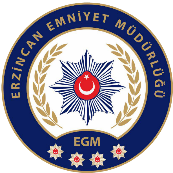 MEVCUT DURUMUMUZ
ERZİNCAN EMNİYET MÜDÜRLÜĞÜ
İLİÇ HİZMET BİNASI VE POLİS LOJMANLARI
İliç Lojmanlı İlçe Emniyet Amirliği Hizmet Binası (% 63,77) deprem güvenliği ön inceleme çalışmaları neticesinde yapım/güçlendirme oranı % 40’ın üzerinde çıkması nedeniyle, Deprem yönünden riskli olduğu tespit edilmiş olup, bina tahliye edilerek boşaltılmıştır. Arsa ve bina İlçe Milli Emlak Şefliğine teslim edilmiş olup, yıkım işlemi ilgili birim tarafından gerçekleştirilmiştir.

	İlçe Emniyet Amirliği, 2021 Kasım ayında Anagold firmasınca Belediyeye yapılmış olan 2 (iki) katlı prefabrik binanın tahsis edilmesi ile birlikte hizmetlerine devam etmektedir. 

	İliç Hükümet Konağı içerisinde “İliç İlçe Emniyet Amirliği” 600m² olarak planlanmıştır. Yapımı devam etmekte olan Hükümet Konağı’nın ivedilikle tamamlanması büyük önem arz etmektedir.

	İliç Lojmanlı İlçe Emniyet Amirliği hizmet binası yıkıldığından ve ilçe merkezinde kiralık konut bulunmadığından, görevli personellerimiz barınma konusunda sıkıntı yaşamaktadır. Proje çalışmaları tamamlanan “İliç Polis Lojmanları ” yapılması için inşaat yatırım programına dahil edilmesi büyük önem arz etmektedir.
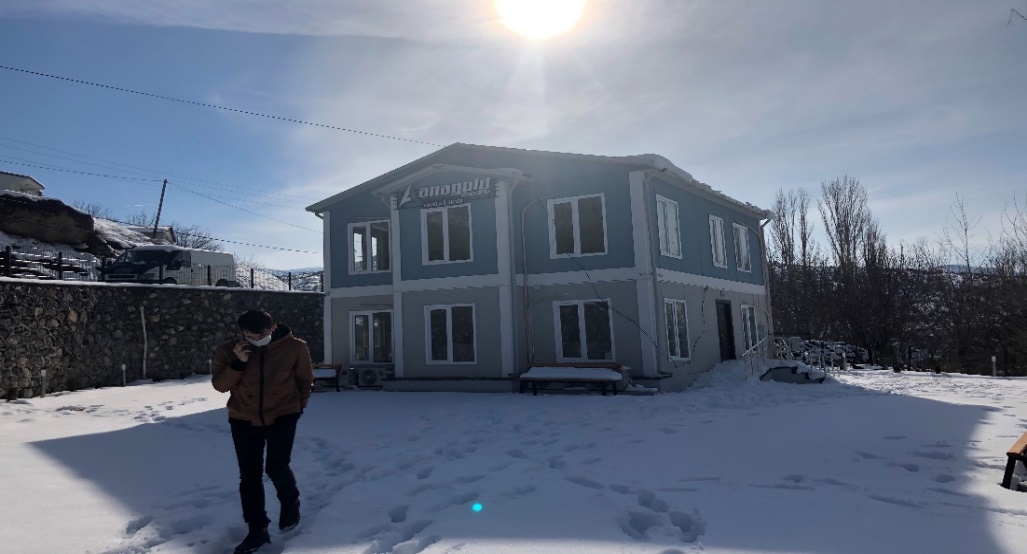 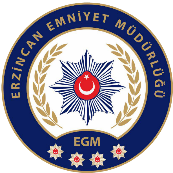 MEVCUT DURUMUMUZ
ERZİNCAN EMNİYET MÜDÜRLÜĞÜ
KEMALİYE LOJMANLI İLÇE EMNİYET AMİRLİĞİ HİZMET BİNASI
 (ADA: 468 – PARSEL: 3)
Kemaliye İlçesi Gençağa mahallesinde bulunan 581,00m² arsa üzerine kurulu 1983 yapımı Kemaliye Lojmanlı İlçe Emniyet Amirliği binası  İZDES Deprem yönünden riskli olduğu tespit edilmiş, tahliye kararı alınmasına istinaden bina boşaltılmış; Hizmetlerini geçici olarak Kemaliye Belediyesine ait ahşap kulübede sürdürmektedir.
Yapılan yazışmalar doğrultusunda; Kemaliye KYK Osman Nuri AKIN Erkek Yurdunu, Kemaliye İlçe Emniyet Amirliğine geçici tahsis talebinde bulunulmuş, tahsis durumunun onaylanması akabinde taşınması planlanmaktadır.
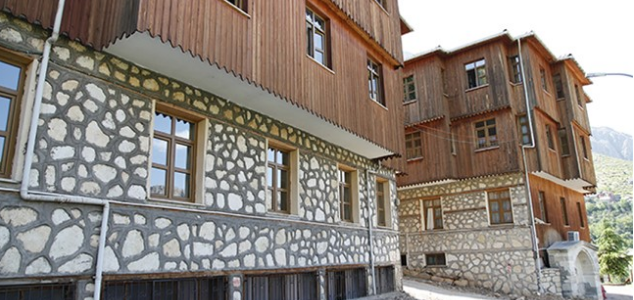 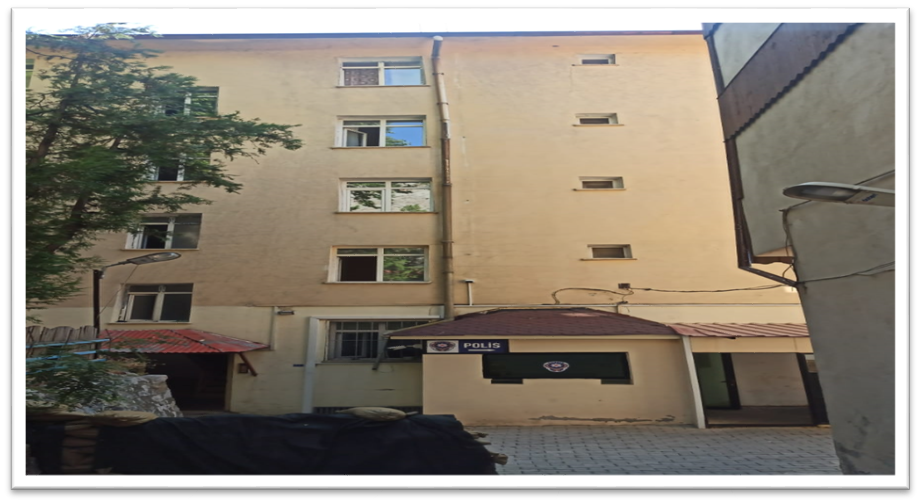 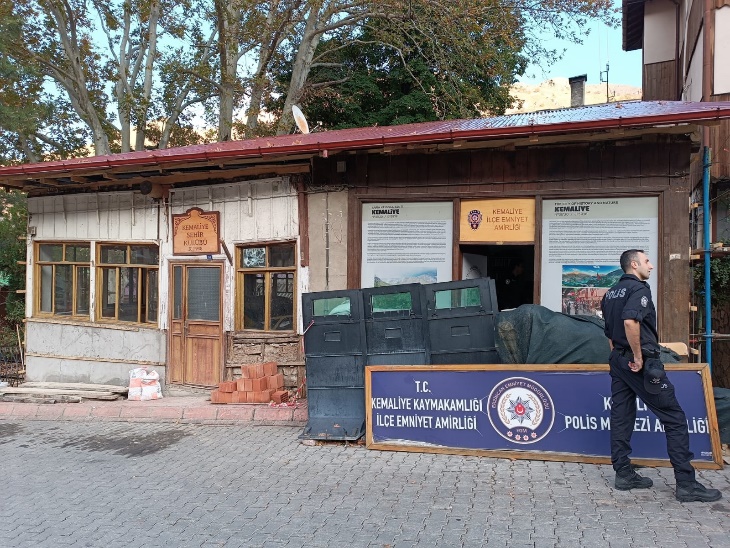 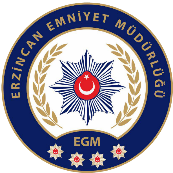 MEVCUT DURUMUMUZ
ERZİNCAN EMNİYET MÜDÜRLÜĞÜ
AKYAZI UYGULAMA NOKTASI
(ERZURUM YOLU İL GİRİŞİ)
Uygulama noktası fiziki şartlarının iyileştirilmesi için İl Özel İdaresi tarafından 120 metrekarelik prefabrik uygulama noktası binası yapım işi ve uygulama yapılan alanın üzerinin (37*12=444 m2 ) çelik konstrüksiyon ile kapatılması yapım işleri planlanmaktadır.
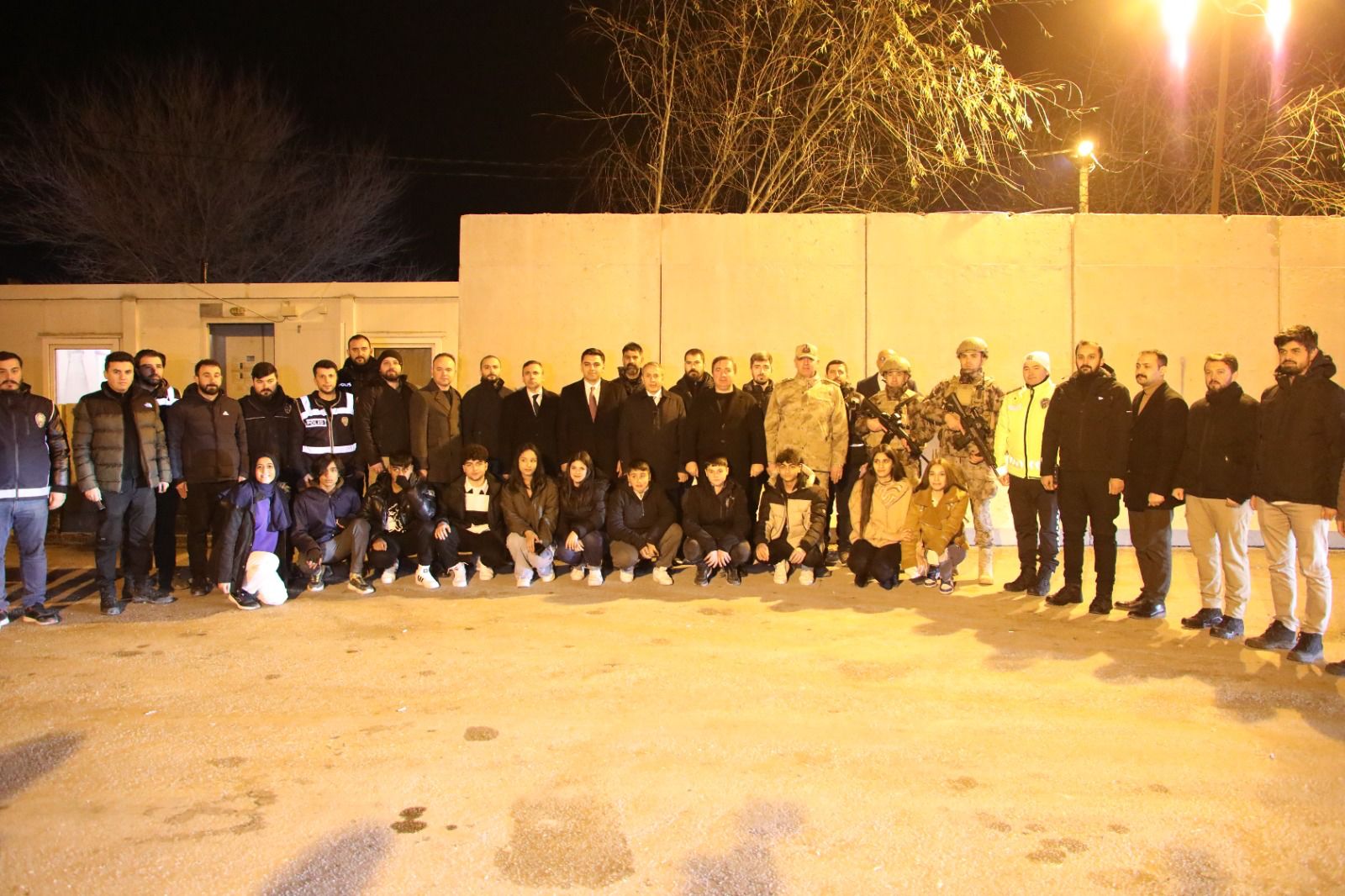 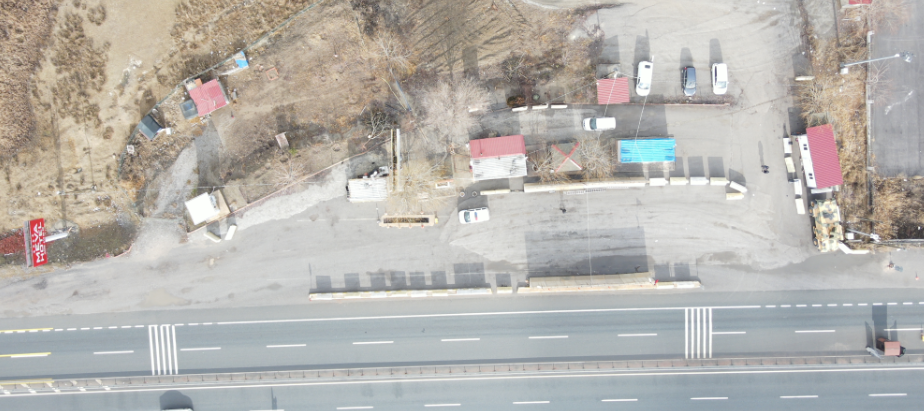 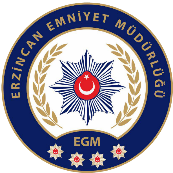 MEVCUT DURUMUMUZ
ERZİNCAN EMNİYET MÜDÜRLÜĞÜ
İlimiz genelinde, Çevre ve Şehircilik İl Müdürlüğü ile 2022 Ocak ayında yapılan çalışmalar sonucunda, ilçelerimizde bulunan Lojman ve Hizmet Binalarının yetersiz ve deprem riskli olduğu tespit edilmiş, Emniyet Müdürlüğümüz olarak yaptığımız girişimler sonucunda projelerimiz 2023 Mayıs ayı itibariyle Yatırım Programına eklenmiştir.
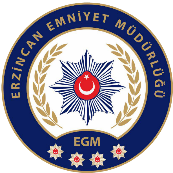 HİZMET BİNALARI BOYA İŞLERİ
ERZİNCAN EMNİYET MÜDÜRLÜĞÜ
ESKİ HALİ
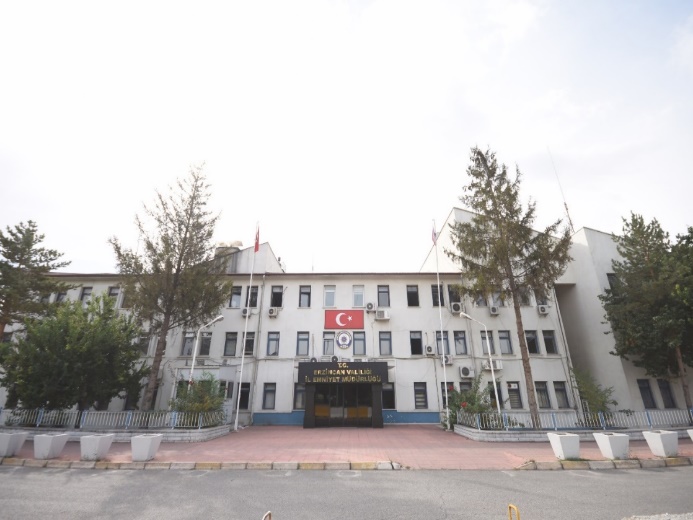 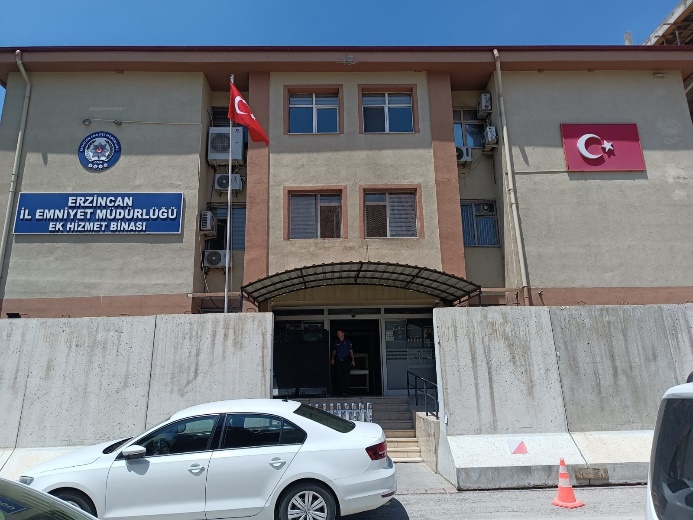 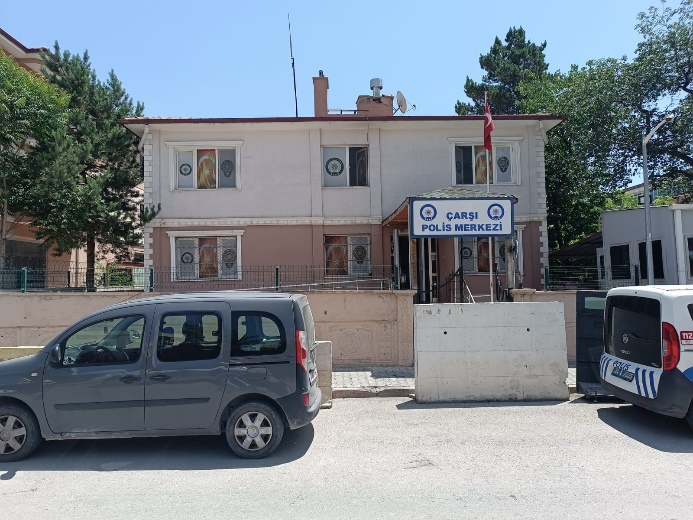 YENİ HALİ
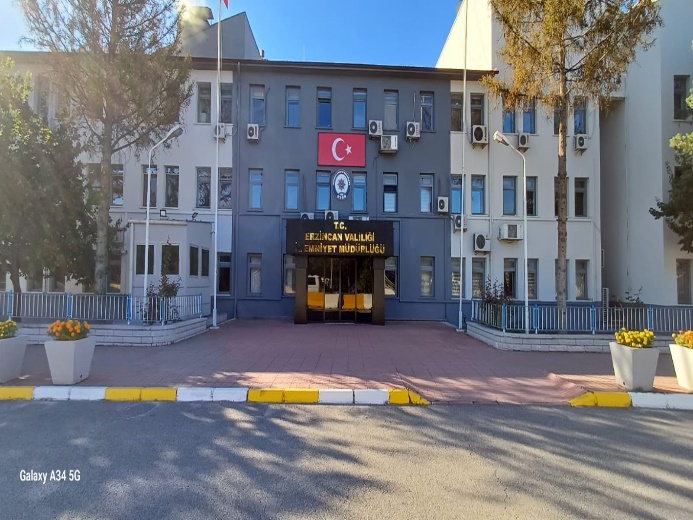 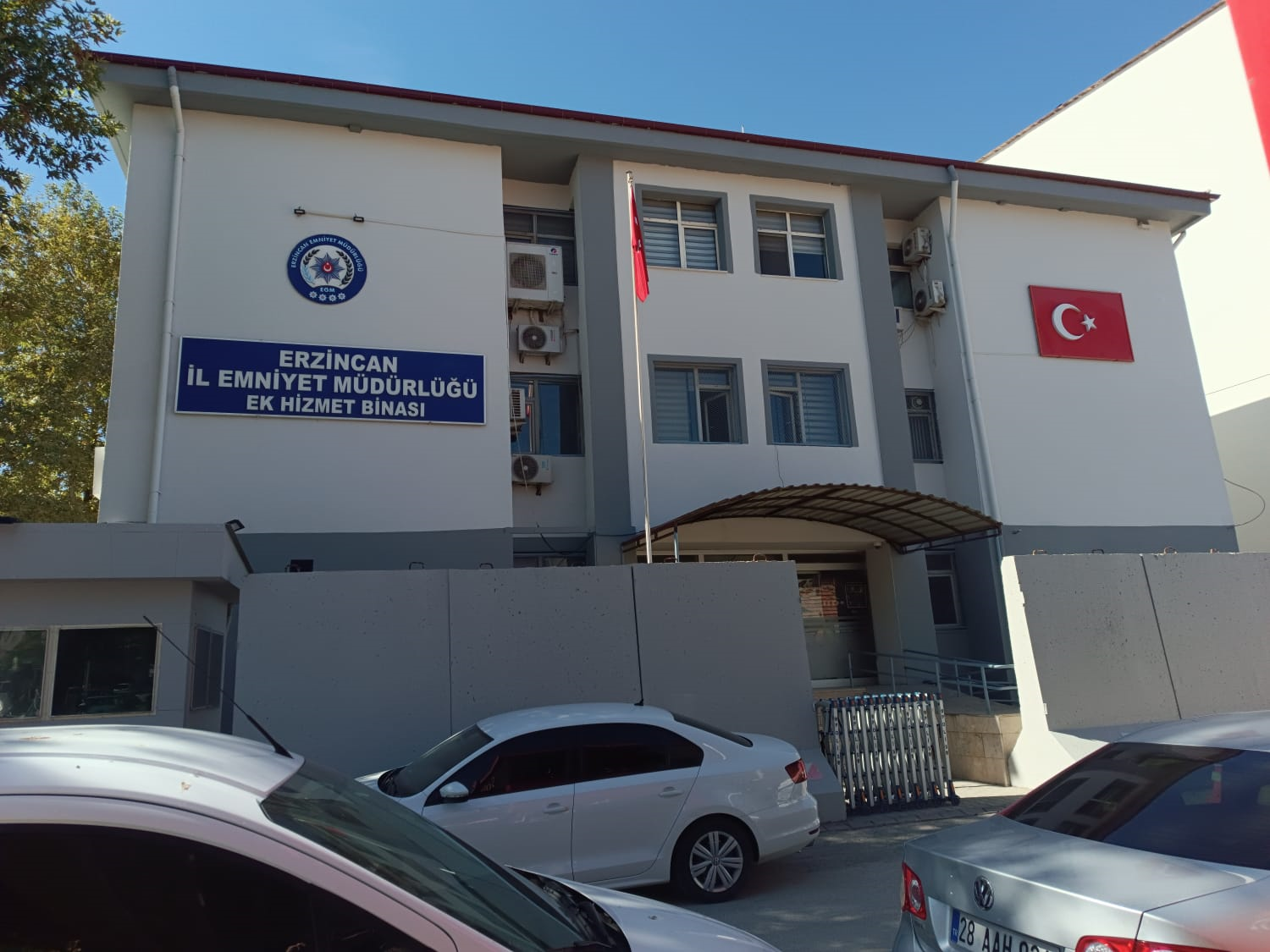 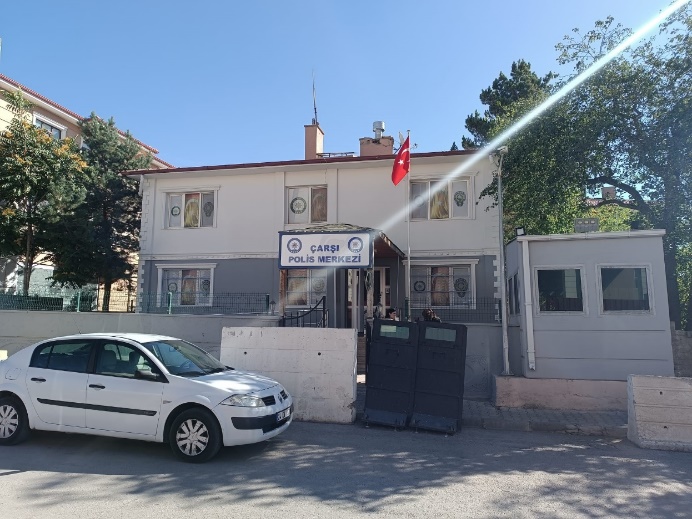 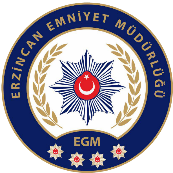 YAPILANLAR
ERZİNCAN EMNİYET MÜDÜRLÜĞÜ
BETON BARİYERLERİN KALDIRILMASI
2021 yılında Emniyet Müdürlüğümüz Ana Hizmet Binası ve  Erzincan Emniyet Müdürlüğü Ek Hizmet Binası önünde bulunan beton bariyerler kaldırılmıştır.
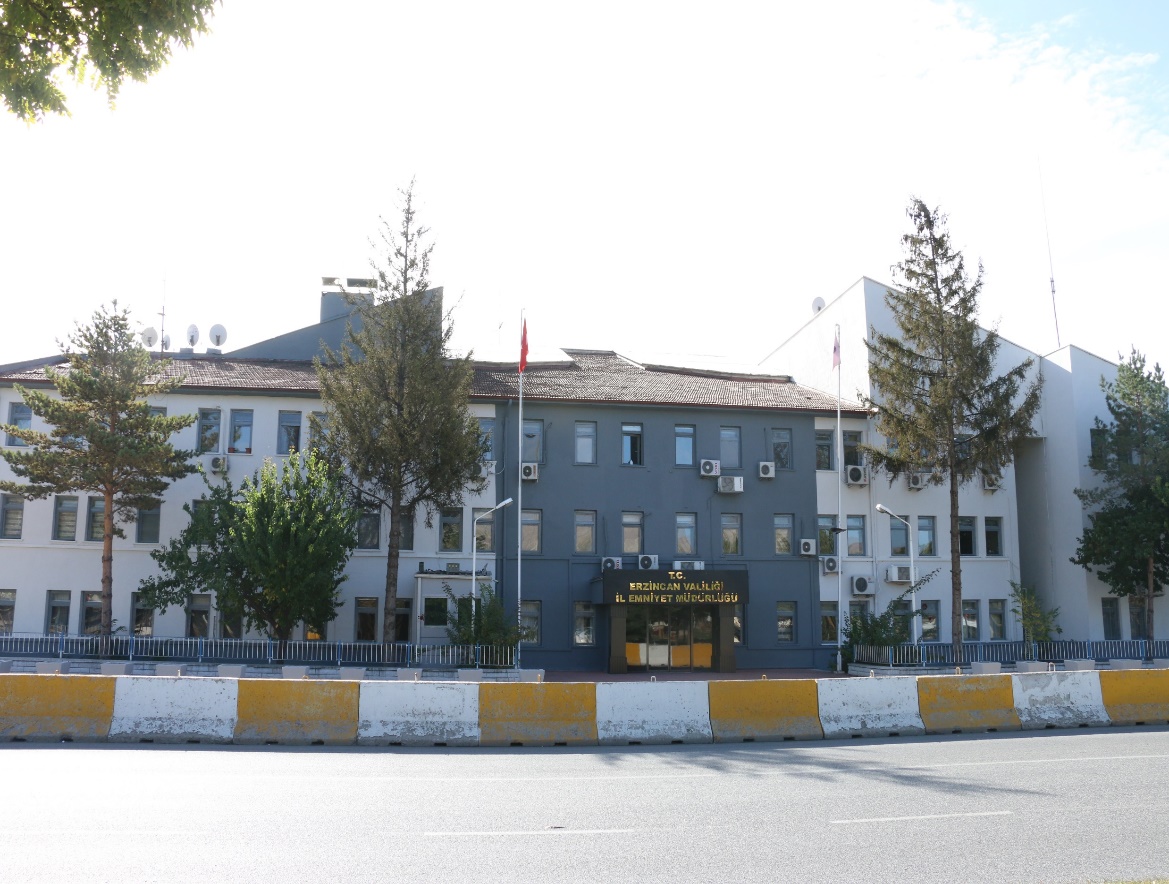 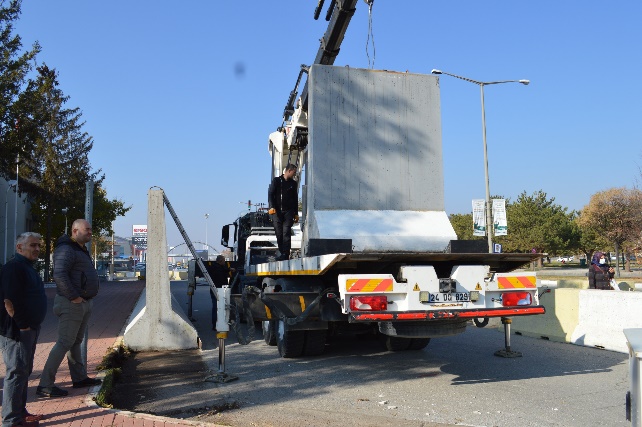 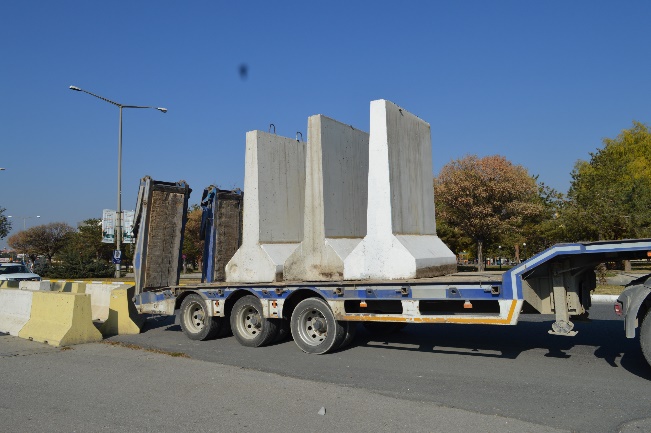 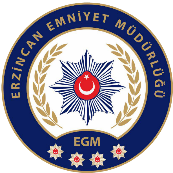 POLİS EVİ RESTORAN BÖLÜMÜ
ERZİNCAN EMNİYET MÜDÜRLÜĞÜ
Mutfak ve restoran bölümünde iş sağlığı ve güvenliği açısından eksiklikler bulunmakta ve eski tip, rahat ve kullanışlı olmayan mobilyaların bulunduğu tespit edilmiş, yapılan düzenlemeler ile modern bir görünüm elde edilmiştir.
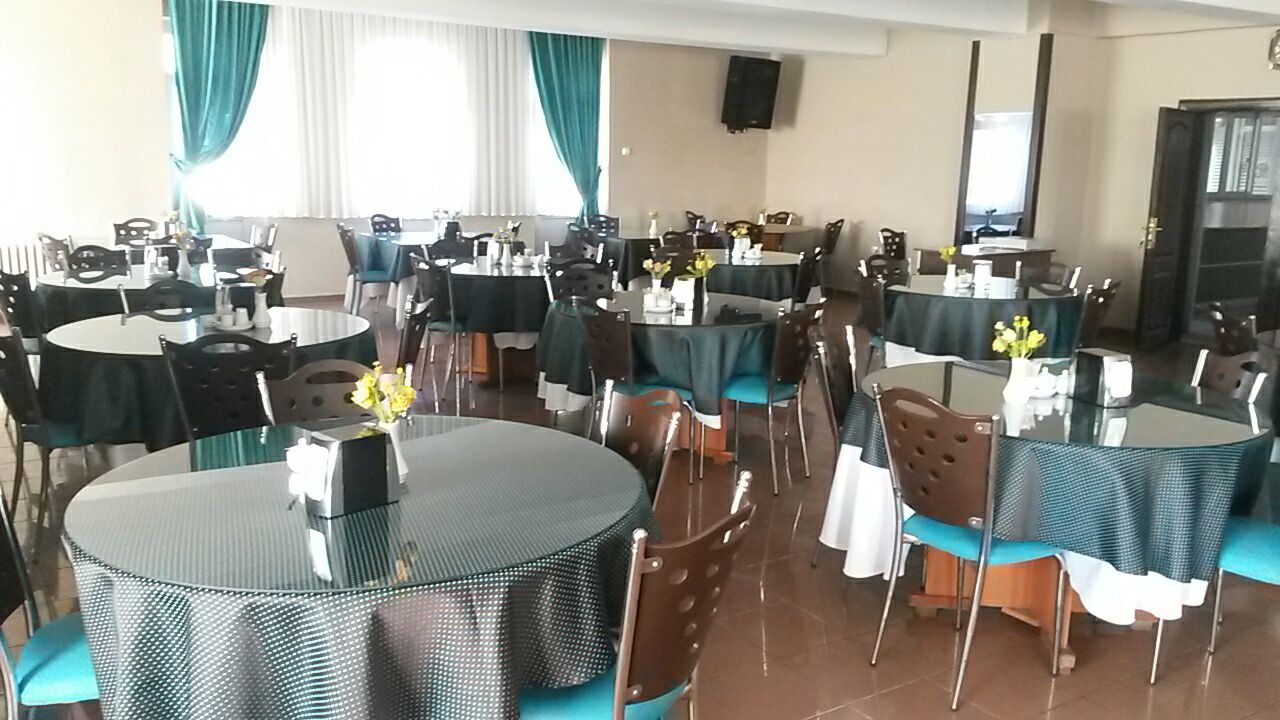 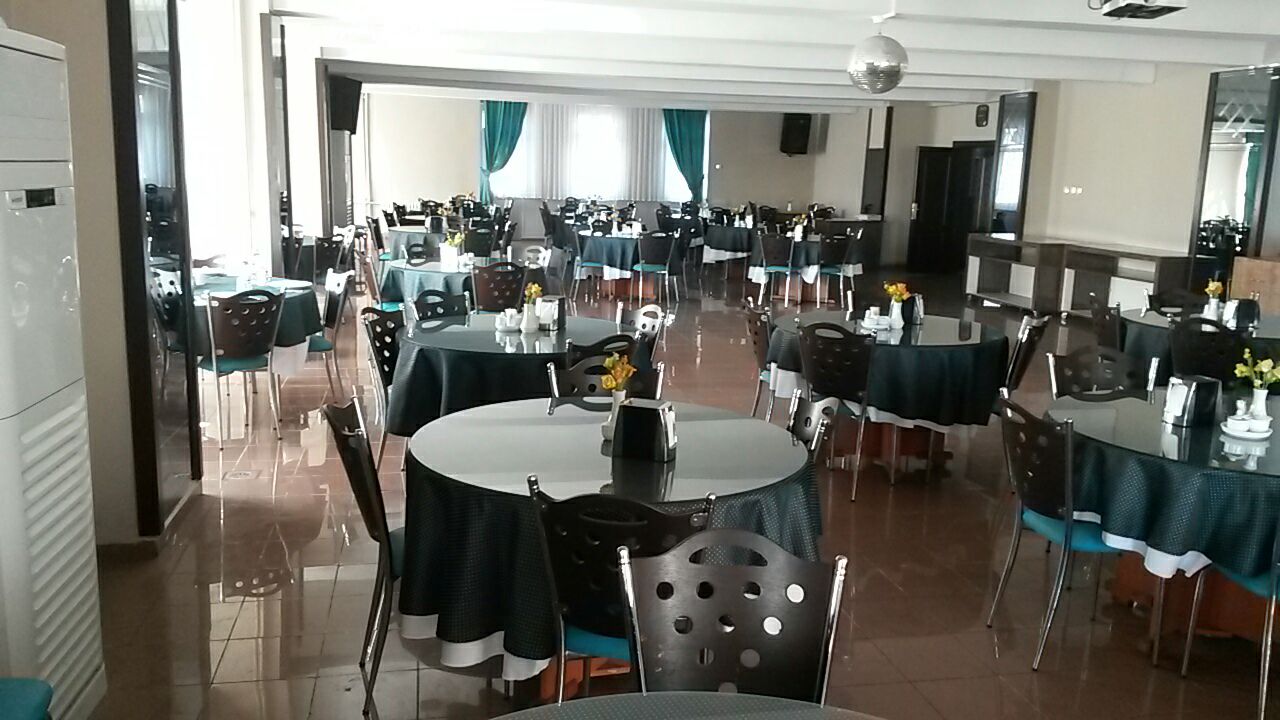 ESKİ HALİ
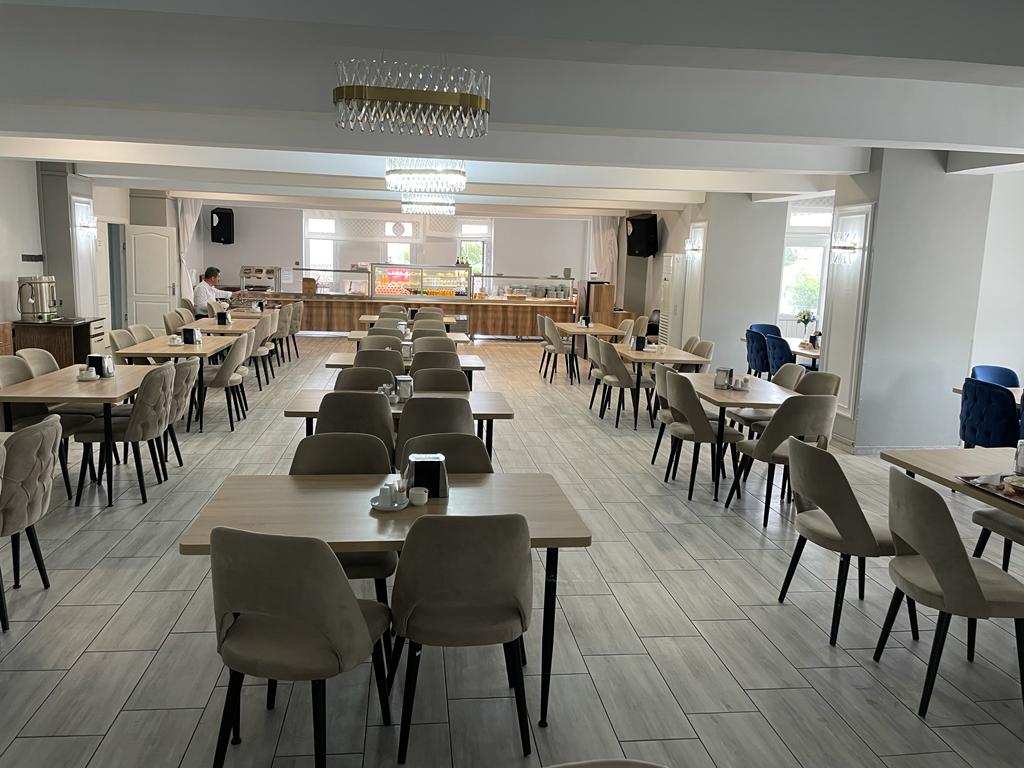 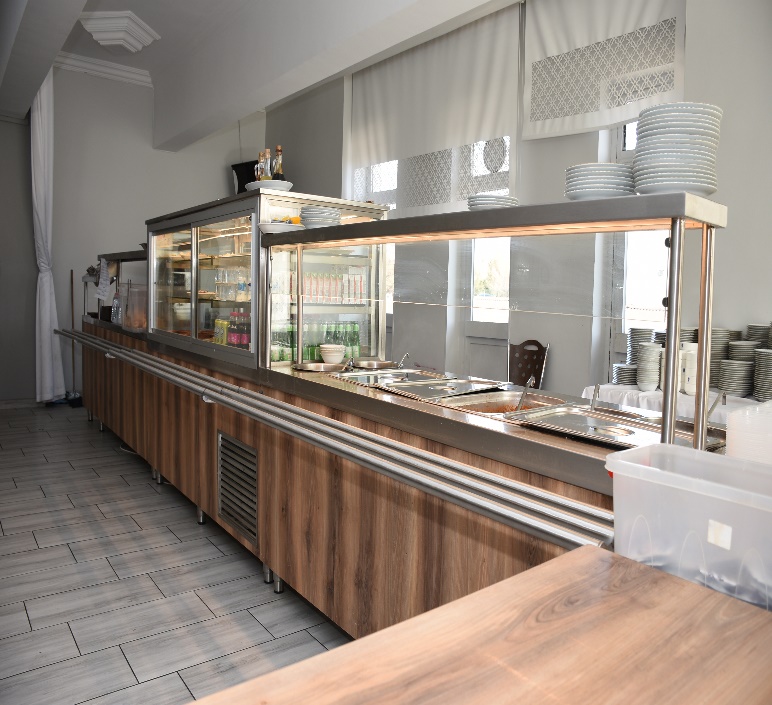 YENİ HALİ
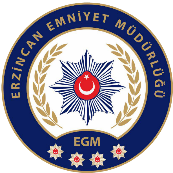 POLİS EVİ OTEL BÖLÜMÜ
ERZİNCAN EMNİYET MÜDÜRLÜĞÜ
Polis Evi Otel bölümünde bulunan eski ve kullanışsız olan odalarımız daha modern ve konforlu hale getirilmiştir.
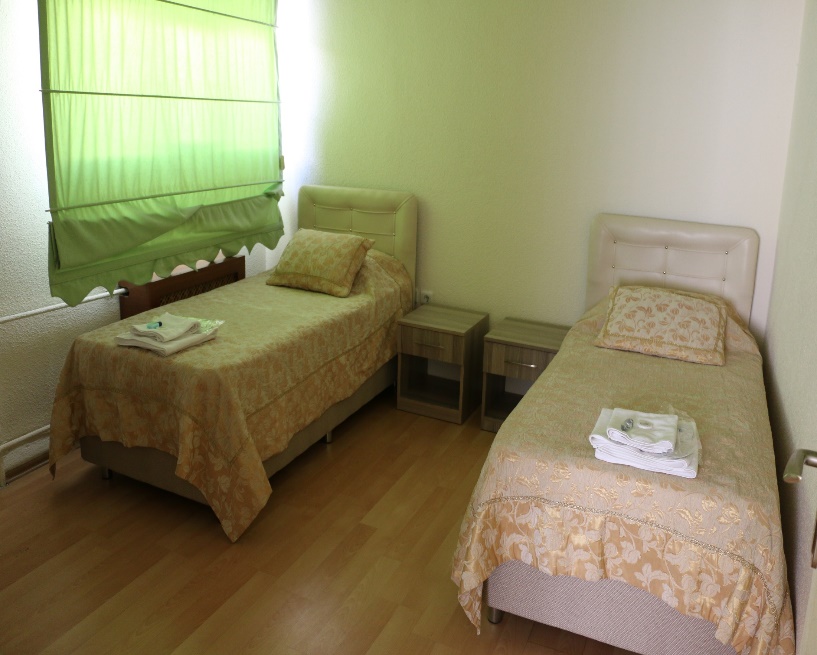 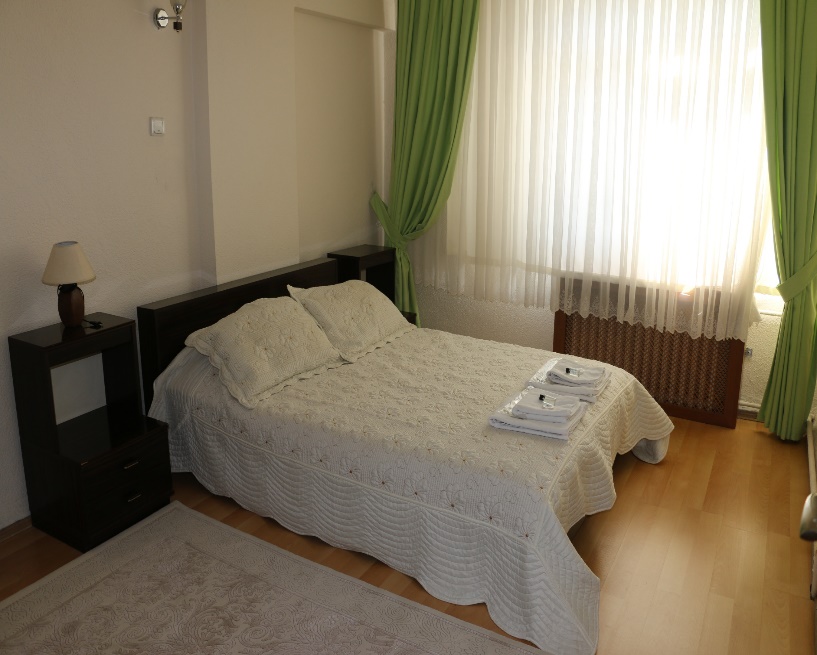 ESKİ HALİ
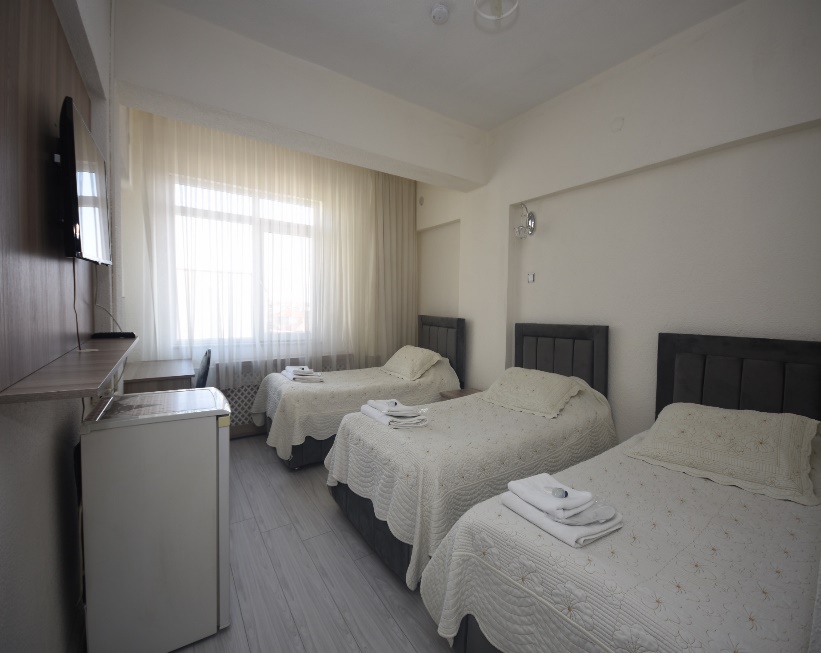 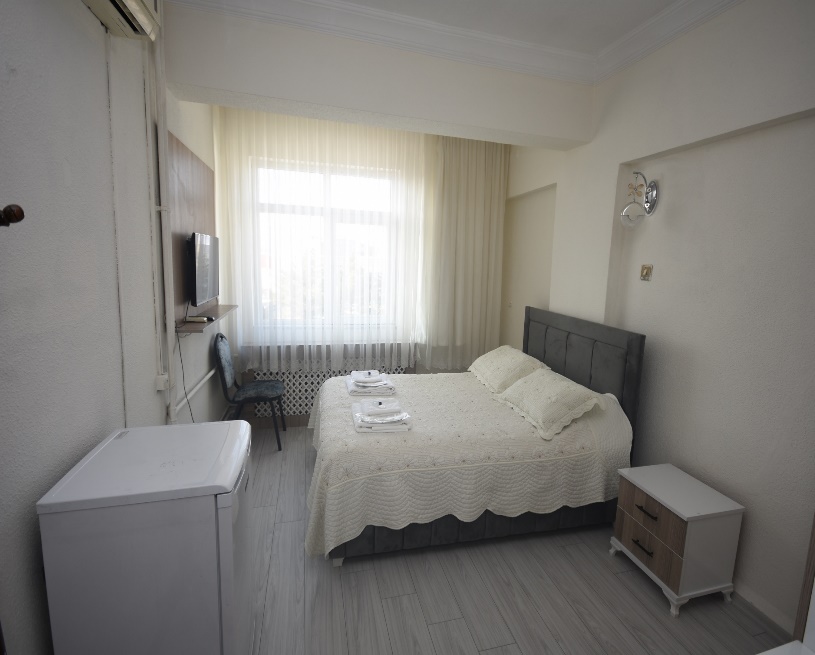 YENİ HALİ
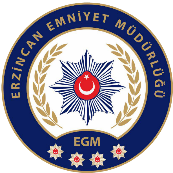 POLİSEVİ BAHÇE BÖLÜMÜ
ERZİNCAN EMNİYET MÜDÜRLÜĞÜ
Bahçe bölümü için daha kaliteli hizmet verebilmek adına yeni yarı kapalı oturma alanları, salıncak  koltuklar, ışıklandırma, kaliteli ve hızlı servis için hizmet alımı personel temini gerçekleştirilmiştir. Bahçenin çevre düzenlemesi yapılmış, botanik çalışmalar ile desteklenmiştir.
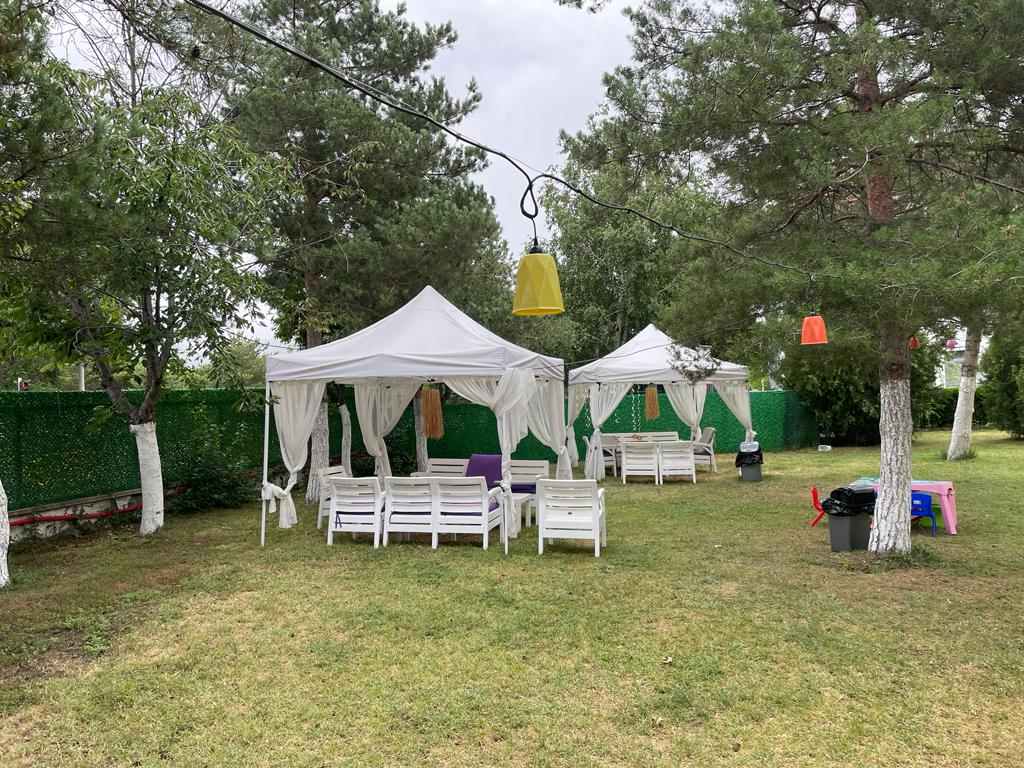 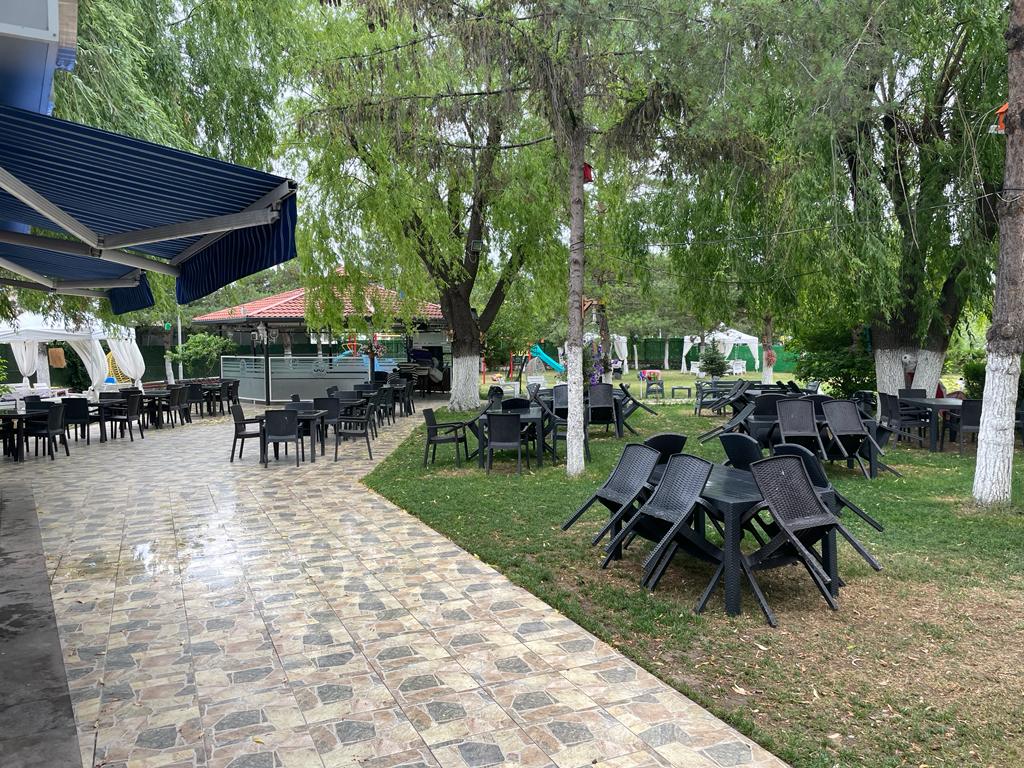 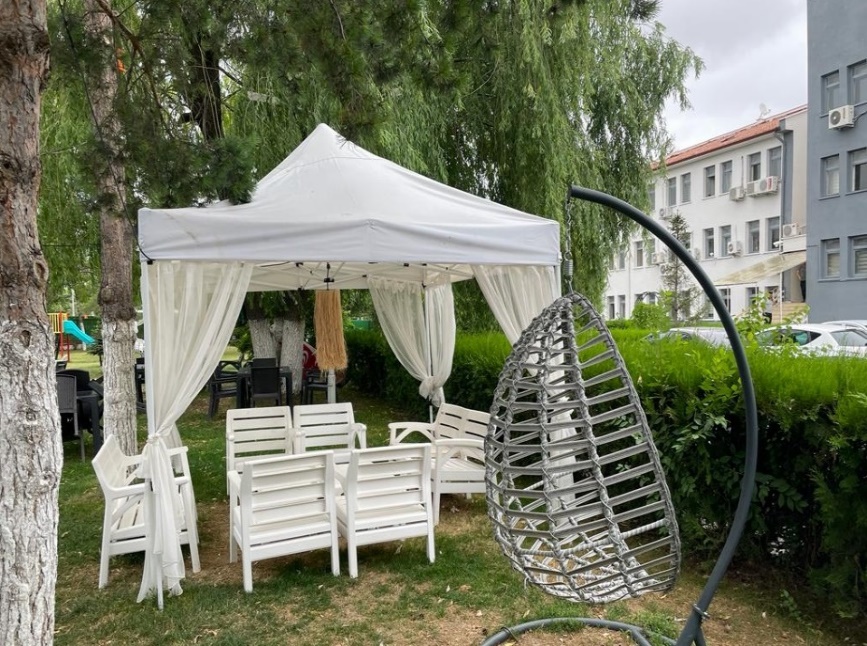 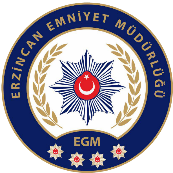 BİRİMLER
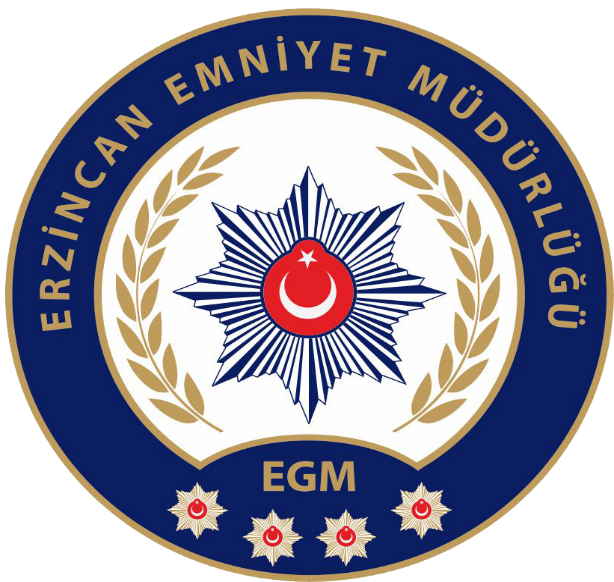 ARAÇ DURUMU
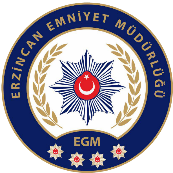 ARAÇ KUVVESİNE KATILAN YENİ ARAÇ SAYISI
ERZİNCAN EMNİYET MÜDÜRLÜĞÜ
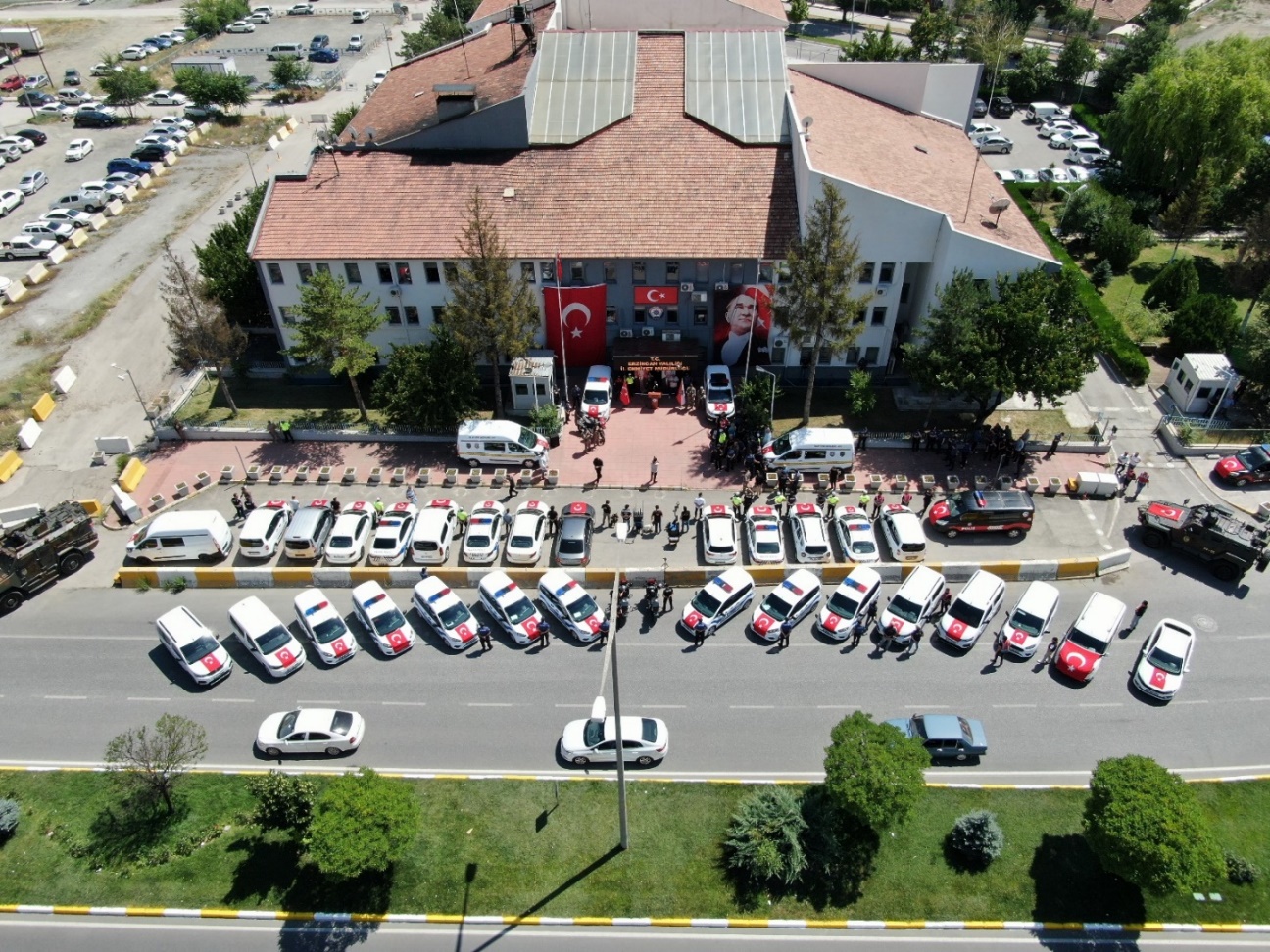 Video için tıklayınız.
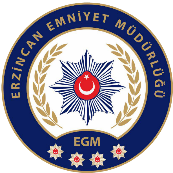 ARAÇ TAKİP SİSTEMİ (GPRS)
ERZİNCAN EMNİYET MÜDÜRLÜĞÜ
Ekip araçlarımızın, konu takiplerinin daha verimli ve konulara geçme sürelerinin kısaltılması amacıyla İl merkezi ve ilçelerimizde bulunan ekip araçlarımıza 2021 yılında GPRS yokken, 2022 yılında 77 adet aracımıza ve 2023 yılında 72 adet aracımıza GPRS sistemi takılarak toplamda 179 adet aracımıza araç takip sistemi takılmıştır.
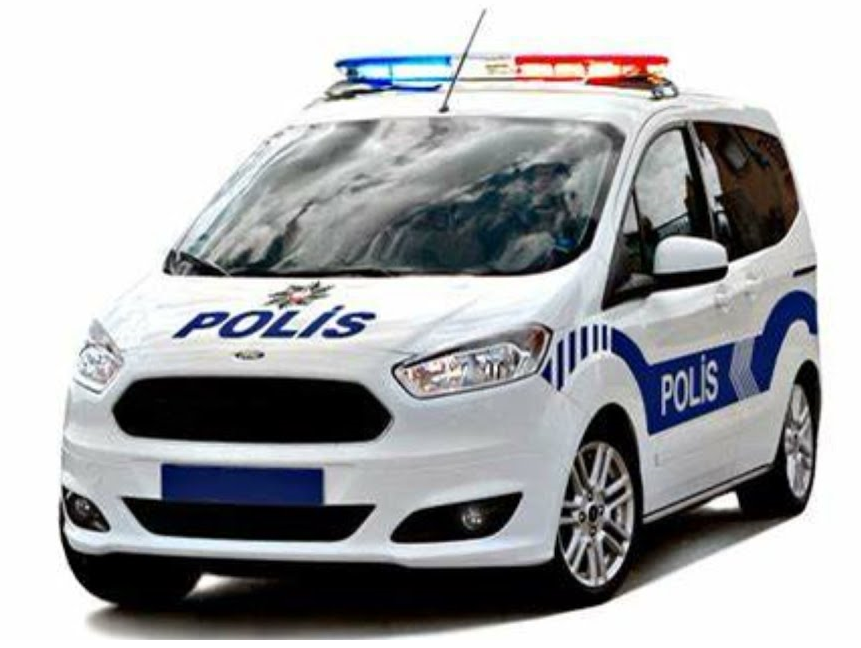 İlimiz geneli gerçekleşen olaylara intikal süresi olarak; 2021 yılında GPRS olmadığından intikal süresi ölçülemeyip, ekiplerimizin olaylara gidişi teyit edilemiyordu.
	2022 yılında ekip araçlarımıza taktırdığımız GPRS sayesinde olaylara intikal süremizi 8 dakika olarak ölçülmüş, 2023 yılında ise bu süre 4 dakikanın altına düşmüştür.
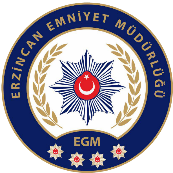 ARAÇ TAKİP SİSTEMİ (GPRS)
ERZİNCAN EMNİYET MÜDÜRLÜĞÜ
İl Emniyet Müdürlüğümüz bünyesinde 2021 Temmuz ayında Motosikletli Ekip bulunmazken, 2021 Ekim ayında 6 Motosiklet, 1 Minibüs ve 1 Panelvan araçla toplamda 8 araçlık Motosikletli Polislik Büro Amirliği (Yunus Polisi) kurulmuştur.
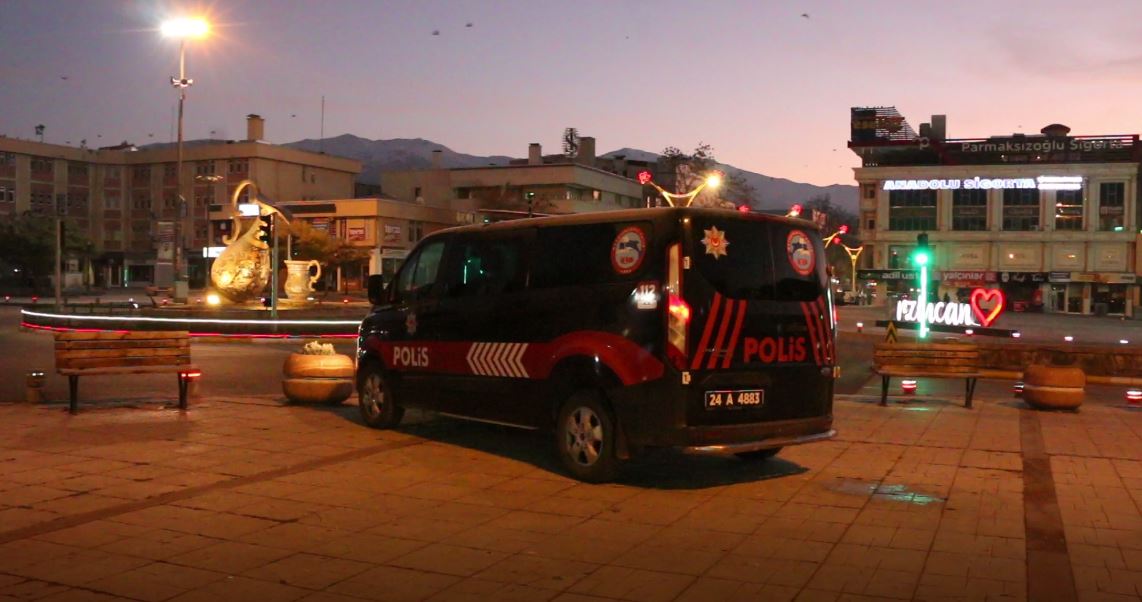 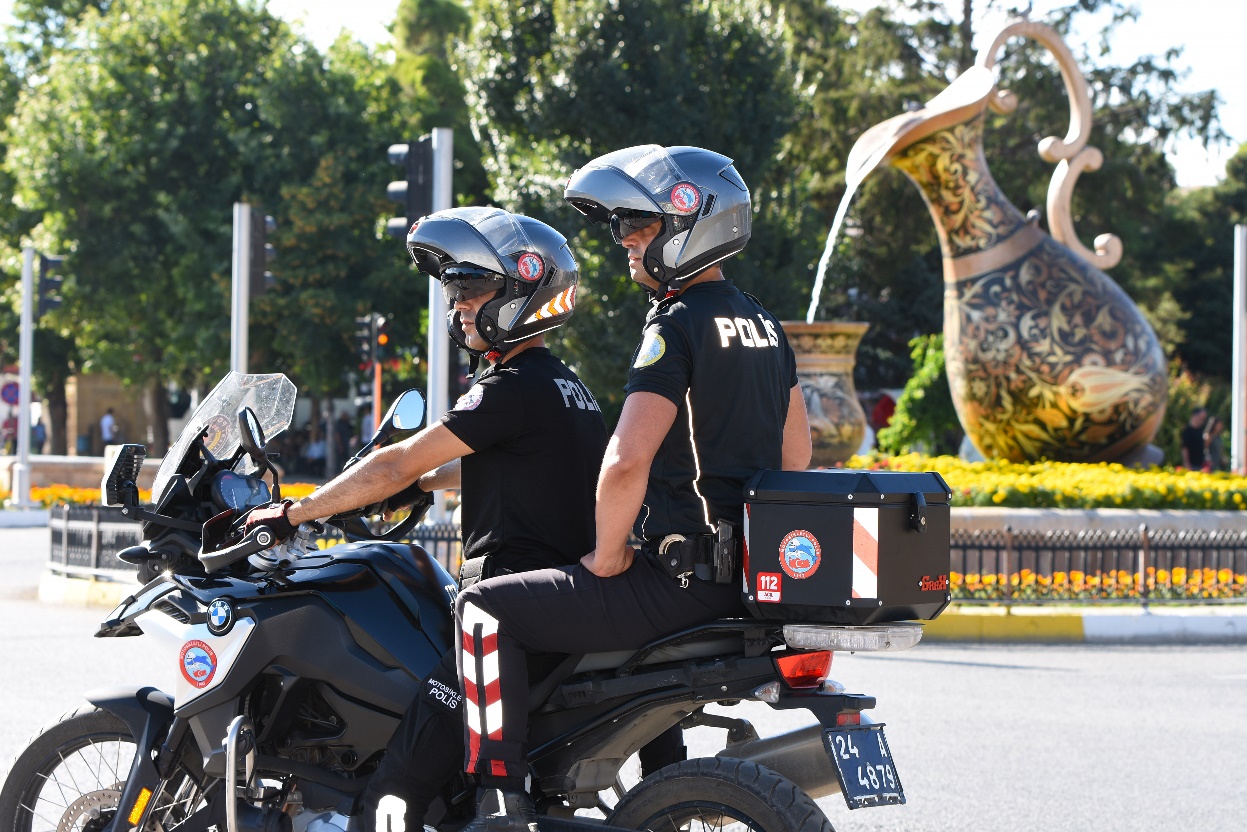 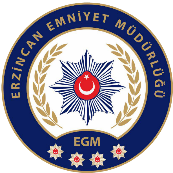 BİRİMLER
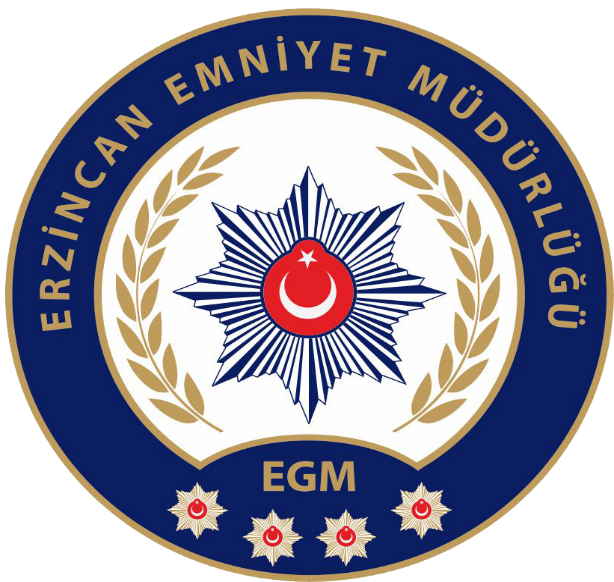 İLİMİZ GENELİ ASAYİŞ DURUMU
2022 – 2023
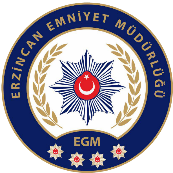 OLAY SAYILARI
Asayiş olayları aydınlatma oranında 2022 yılı %98 iken, 2023 yılında ise %99,2 aydınlatma oranına ulaştık. Türkiye ortalaması %90.1 iken, Ülke genelinde 4. sıradayız.



Malvarlığına Karşı İşlenen Suçlarda aydınlatma oranında 2022 yılı %91 iken, 2023 yılında ise %95,9 aydınlatma oranına ulaştık. Türkiye ortalaması %67.9 iken, Ülke genelinde 4. sıradayız.



Kişilere Karşı İşlenen Suçlarda aydınlatma oranında 2022 yılı %99,5 iken, 2023 yılında ise %99,7 aydınlatma oranına ulaştık. Türkiye ortalaması %95.9 iken, Ülke genelinde 6. sıradayız.
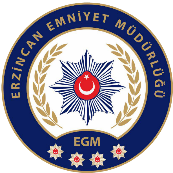 OLAY SAYILARI
Mala karşı önemli 9 suçta 
Evden Hırsızlık 
İşyerinden ve Kurumdan Hırsızlık
Oto Hırsızlığı
Otodan Hırsızlık
Motosiklet Hırsızlığı
Yağma – Gasp
Dolandırıcılık
Yankesicilik
Kapkaç
2022 yılı 541 olay gerçekleşirken, 2023 yılında ise %38,3 azalarak 334 olay gerçekleşmiştir. Türkiye ortalaması %5 azalış olarak gerçekleşmiş ve ülke sıralamamız 4. olmuştur.
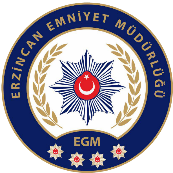 Evden hırsızlık olaylarında 2022 yılı 98 adet hırsızlık gerçekleşirken, 2023 yılında ise %54,1 azalarak 45 adet hırsızlık gerçekleşmiştir. Türkiye ortalaması %23,7 olarak gerçekleşmiş ve ülke sıralamamız 6. olmuştur.


İşyerinden hırsızlık olaylarında 2022 yılı 70 adet hırsızlık gerçekleşirken, 2023 yılında ise %70 azalarak 21 adet hırsızlık gerçekleşmiştir. Türkiye ortalaması %24,7 olarak gerçekleşmiş ve ülke sıralamamız 2. olmuştur.

Dolandırıcılık olaylarında 2022 yılı 351 olay gerçekleşirken, 2023 yılında ise %28,5 azalarak 251 olay gerçekleşmiştir. Türkiye ortalaması %21 artış olarak gerçekleşmiş ve ülke sıralamamız 4. olmuştur.
OLAY SAYILARI
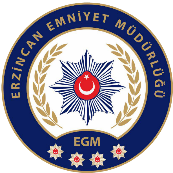 BİRİMLER
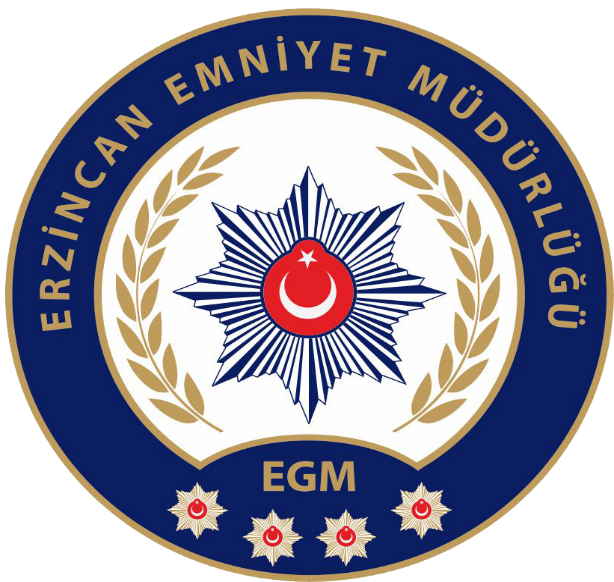 NARKOTİK SUÇLARLA MÜCADELE  ŞUBE MÜDÜRLÜĞÜ
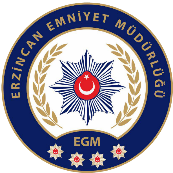 GENEL BİİLGİLER
NARKOTİK SUÇLARLA MÜCADELE  ŞUBE MÜDÜRLÜĞÜ
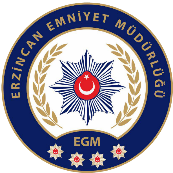 ELE GEÇİRİLEN MALZEMELER
NARKOTİK SUÇLARLA MÜCADELE  ŞUBE MÜDÜRLÜĞÜ
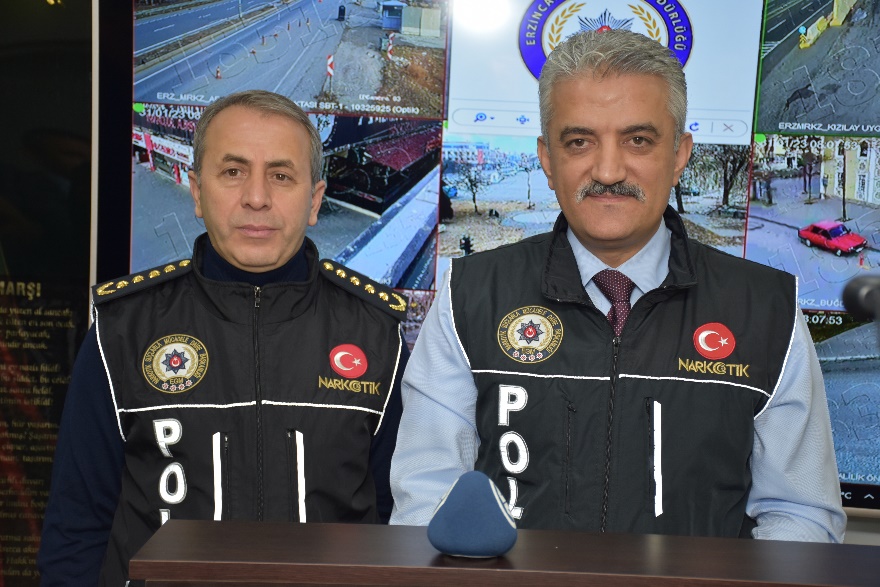 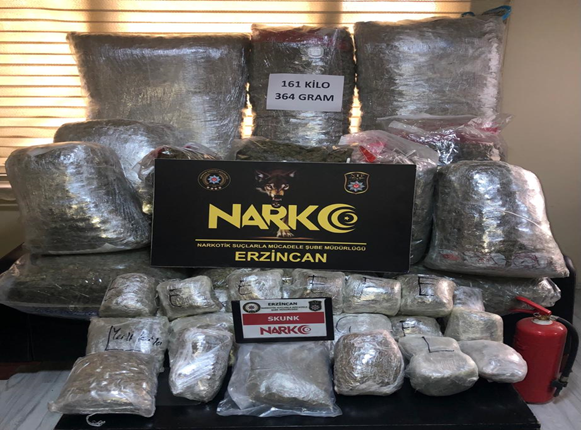 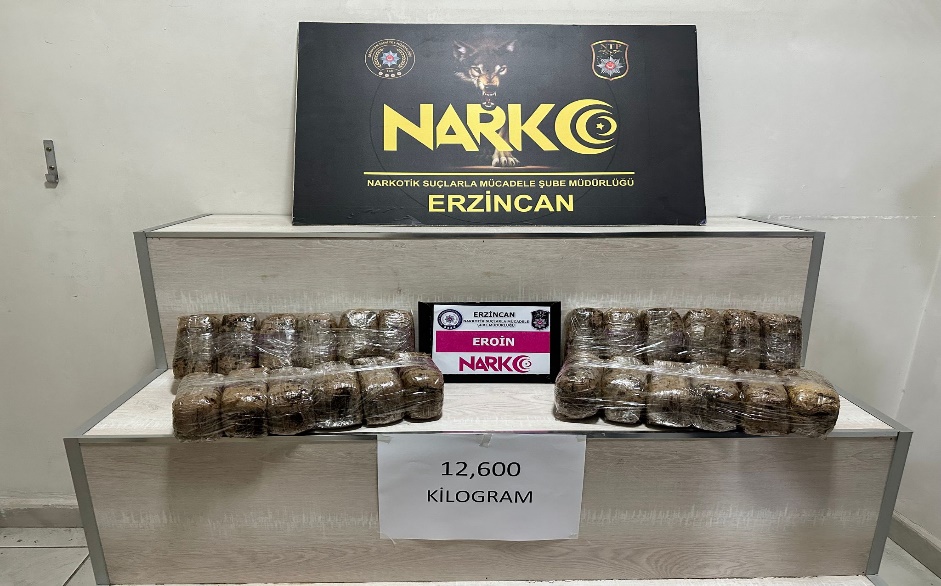 2023 yılında Narkotik maddelerle mücadeleyle alakalı olarak 2 tanesi Kökünü Kurutma Operasyonu olmak üzere yaptığımız büyük çaplı operasyonlar sonucunda 162 kilogram Scanc, 12,6 Kilogram Eroin, 16,6 Kilogram Esrar ve 3 Kilogram Bonzai yakalanmıştır.
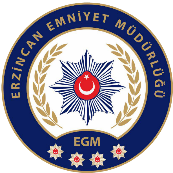 NARKOREHBER / EN İYİ NARKOTİK POLİSİ ANNE / NARKONOKTA
NARKOTİK SUÇLARLA MÜCADELE  ŞUBE MÜDÜRLÜĞÜ
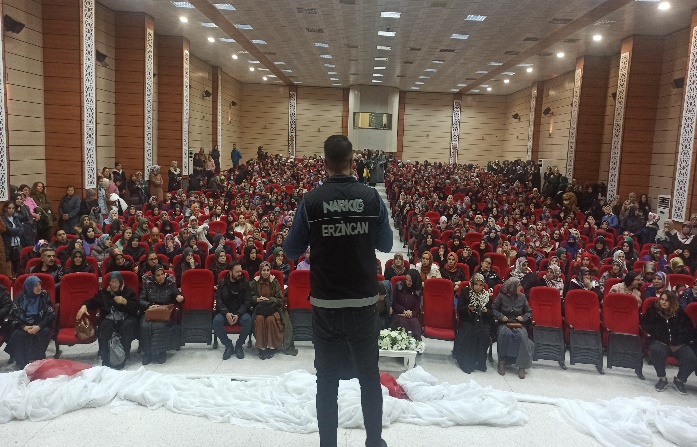 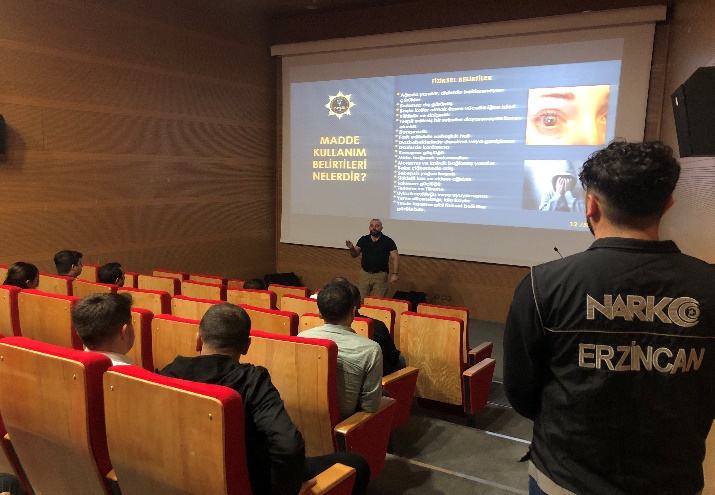 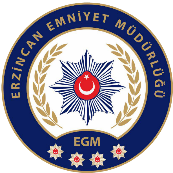 BİRİMLER
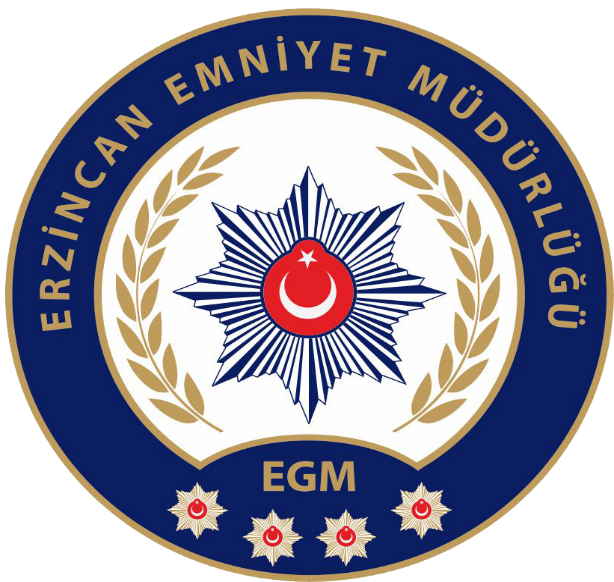 GÖÇMEN KAÇAKÇILIĞIYLA MÜC. VE HUDUT KAPILARI ŞUBE MÜDÜRLÜĞÜ
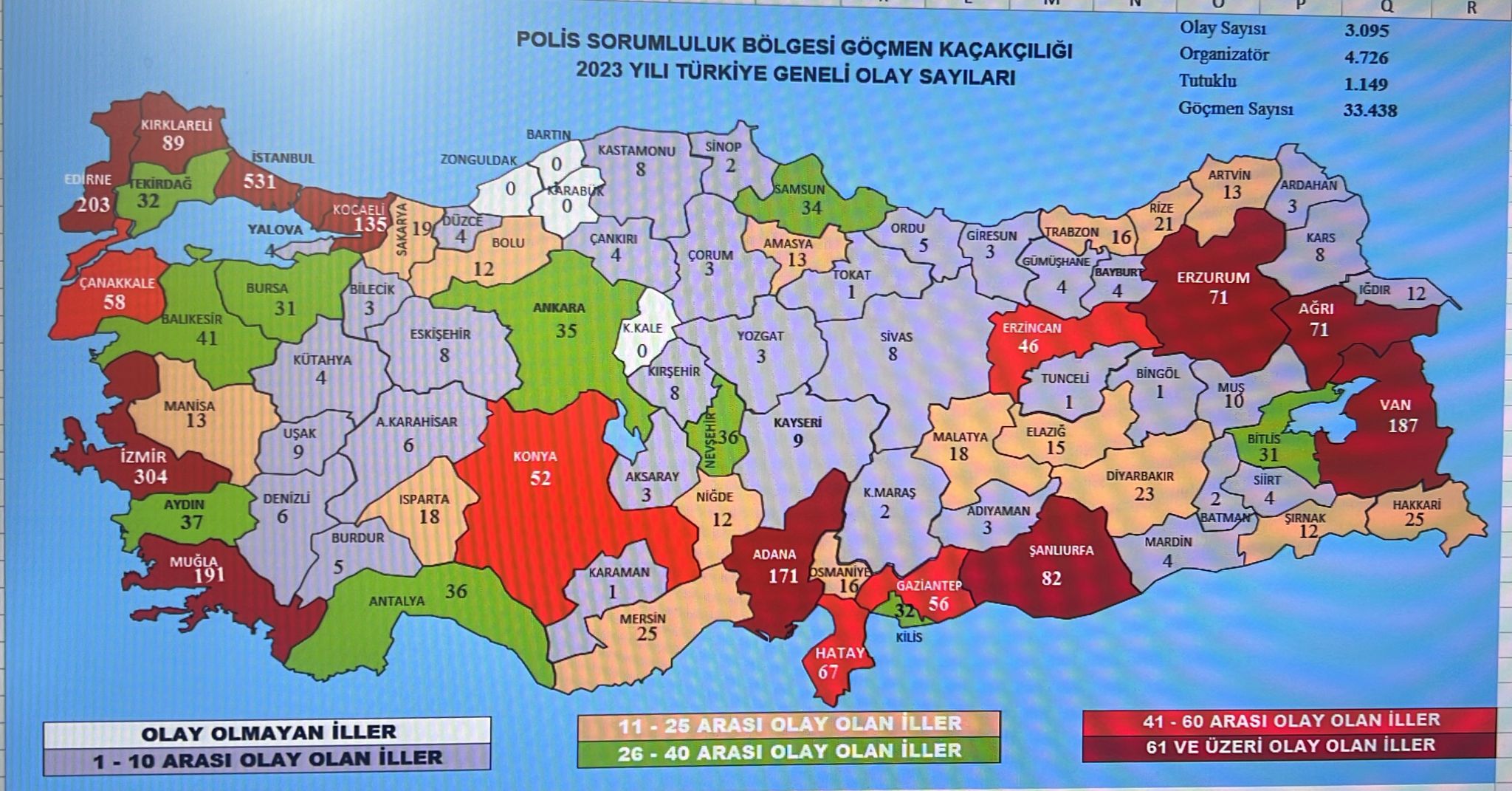 33
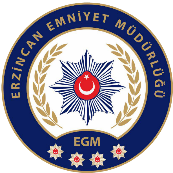 İŞLEMLER
GÖÇMEN KAÇAKÇILIĞIYLA MÜC. VE HUDUT KAPILARI ŞUBE MÜDÜRLÜĞÜ
ADLİ YÖNDEN
34
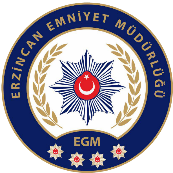 BİRİMLER
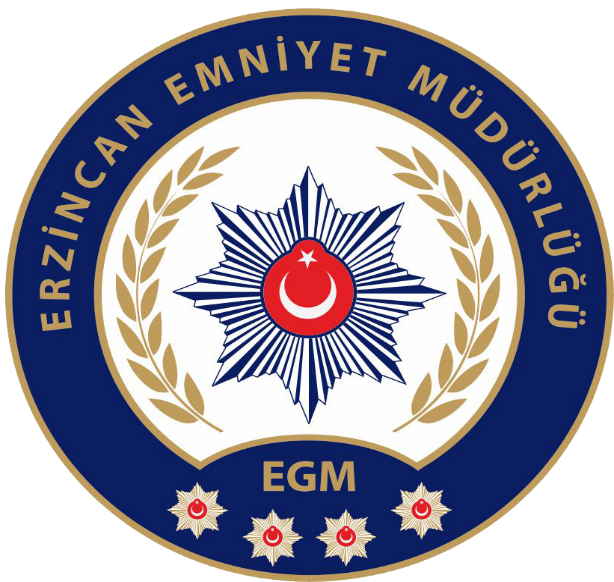 TERÖRLE MÜCADELE ŞUBE MÜDÜRLÜĞÜ
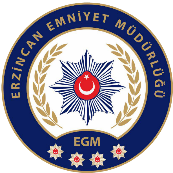 TEM ŞUBE MÜDÜRLÜĞÜ
SOSYAL MEDYA FAALİYETLERİ
TERÖRLE MÜCADELE OPERASYONLARIMIZ
2022 yılında ilimiz genelinde Bölücü, Dini İstismar Eden ve FETÖ/PDY Terör Örgütlerine yönelik 37 OperasyonGerçekleşmiş 51 şüpheli yakalanmış, 2023 yılında 47 operasyon gerçekleşmiş, 60 şüpheli yakalanmış olup;
	Ayrıca Sosyal medyadan örgüt propagandası yaptığı tespit edilen 2022 yılında 406 şüpheli, 2023 yılında 414 şüpheli şahsa işlem tesis edilmiştir.
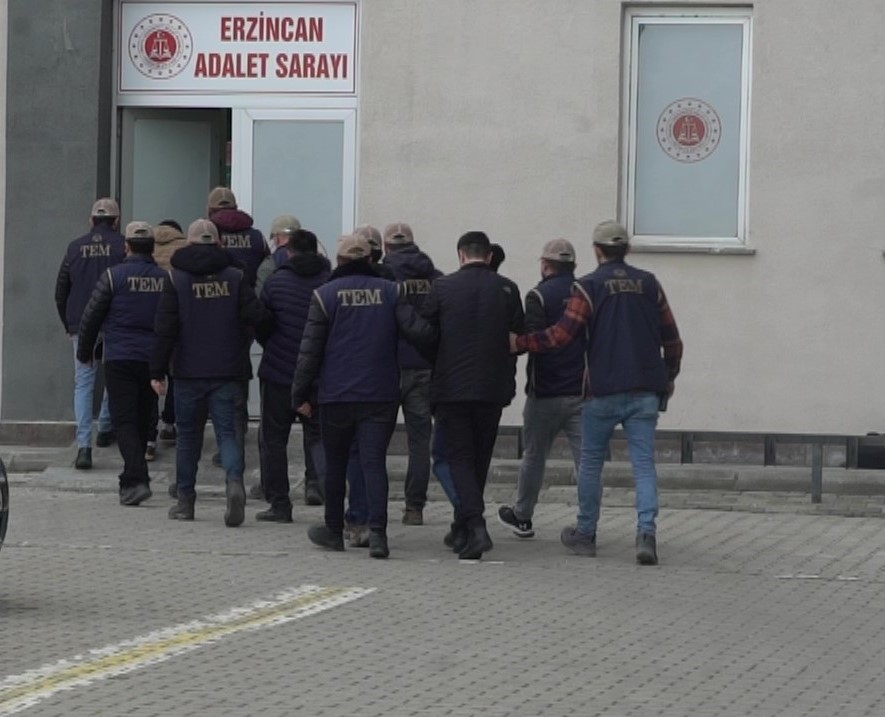 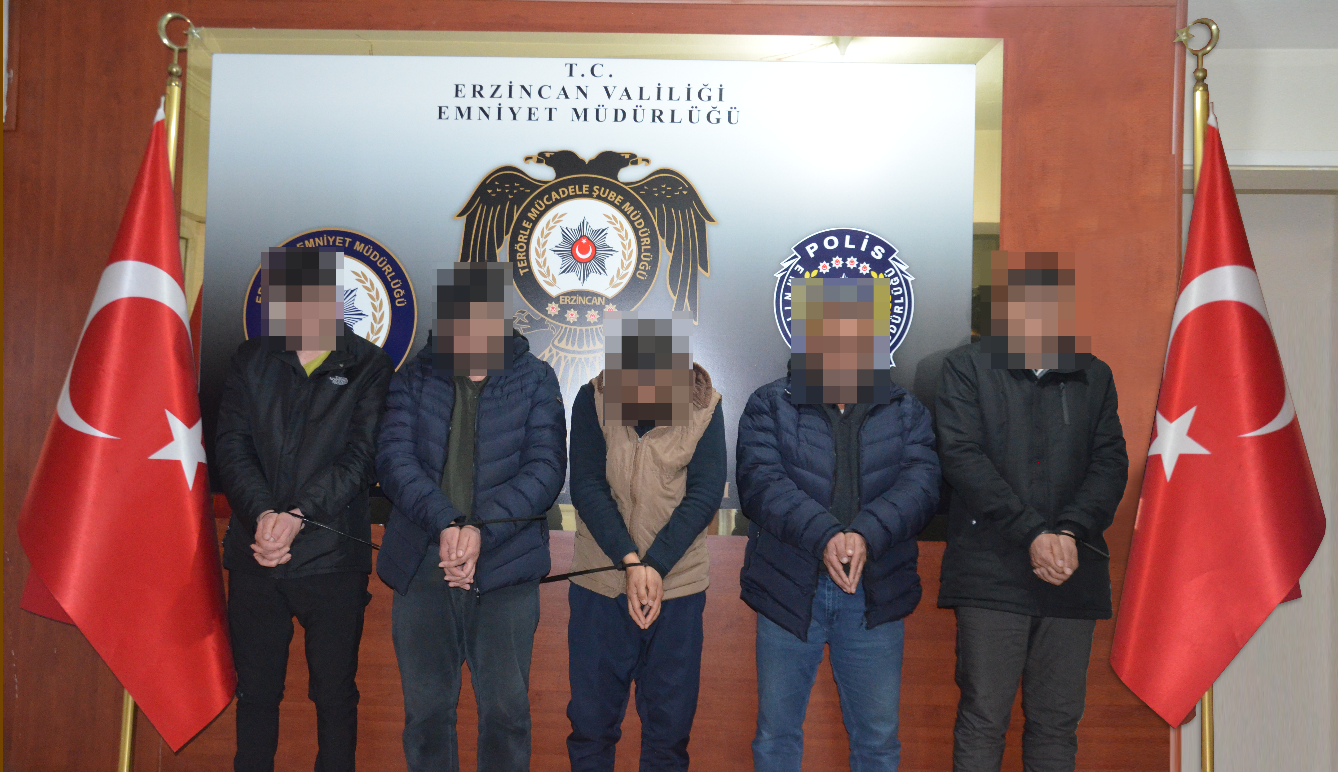 36
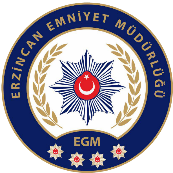 GENÇLİK SİZİN ESERİNİZ
ERZİNCAN EMNİYET MÜDÜRLÜĞÜ
Erzincan İl Emniyet Müdürlüğü olarak, Terör örgütlerine karşı yürütülen mücadeleyi bilgilendirme ve önleme faaliyetleri ile desteklemek amacıyla;
	Terör örgütlerinin eleman kazanımlarını engellemek, ilk ve ortaokul dereceli eğitim kurumlarında eğitim-öğretim veren öğretmenlerimizin toplumun huzur ve güveliğine yönelik eylemlere ve provokasyonlara karşı duyarlı olmalarını sağlamak amacıyla Terörle Mücadele Şube Müdürlüğüz tarafından ilimizde görev yapan tüm öğretmenlerimize yönelik “Gençlik Sizin Eseriniz” projesi dahilinde; İl  ve İlçe Merkezlerinde toplam 2023 öğretmenimize bilgilendirme yapılmıştır. Projemiz 2024 yılında da devam edecektir .
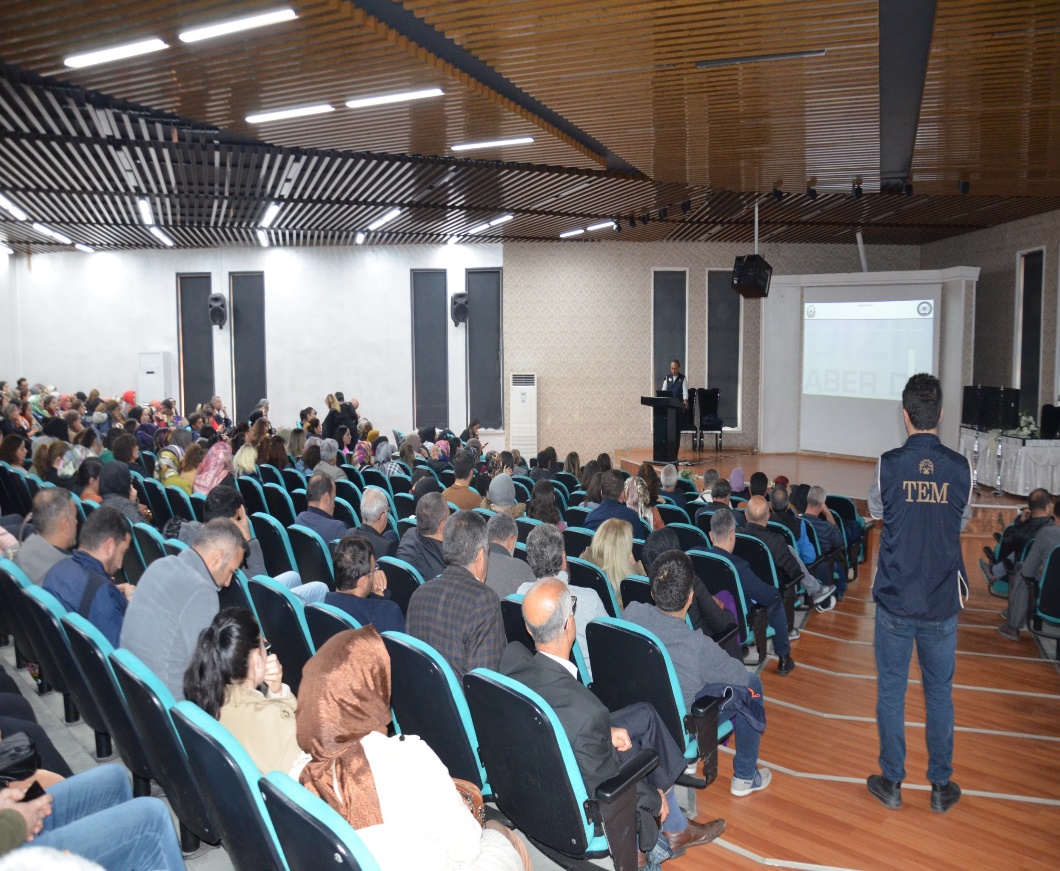 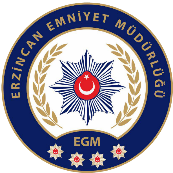 BİRİMLER
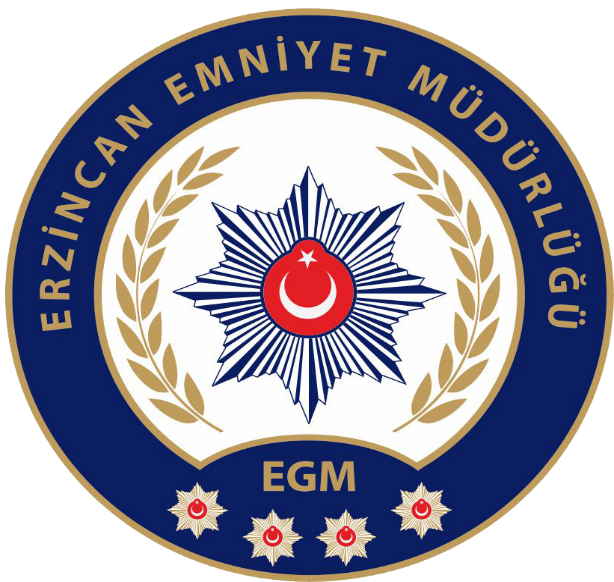 GÜVENLİK ŞUBE MÜDÜRLÜĞÜ
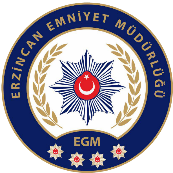 TOPLUMSAL OLAYLAR  VE ETKİNLİKLER
GÜVENLİK ŞUBE MÜDÜRLÜĞÜ
TOPLUMSAL OLAYLAR  VE ETKİNLİKLER
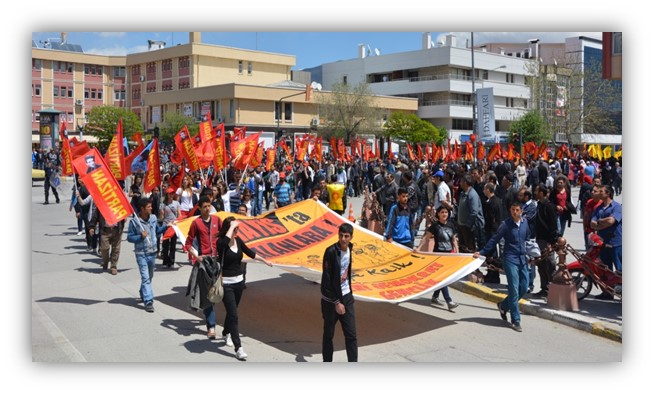 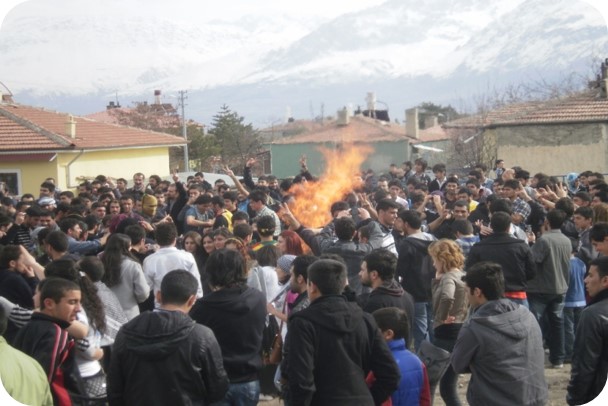 39
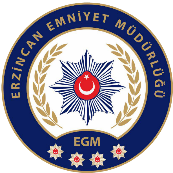 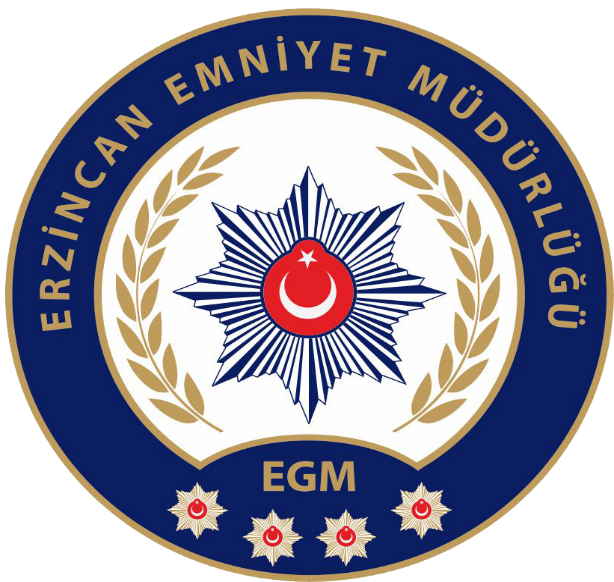 BİZ NE YAPTIK ?
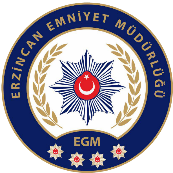 RESMİ ve SİVİL EKİP SAYILARI
ERZİNCAN EMNİYET MÜDÜRLÜĞÜ
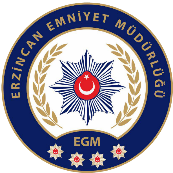 KONTROL EDİLEN ARAÇ SAYISI
ERZİNCAN EMNİYET MÜDÜRLÜĞÜ
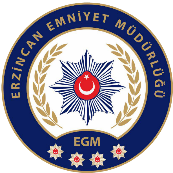 SORGULANAN ŞAHIS SAYISI
ERZİNCAN EMNİYET MÜDÜRLÜĞÜ
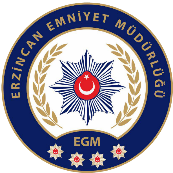 ARANMASI OLUP YAKALANAN ŞAHIS SAYISI
ERZİNCAN EMNİYET MÜDÜRLÜĞÜ
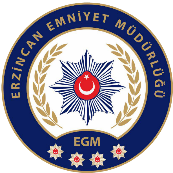 POLİS TANITIM YELEKLERİ
ERZİNCAN EMNİYET MÜDÜRLÜĞÜ
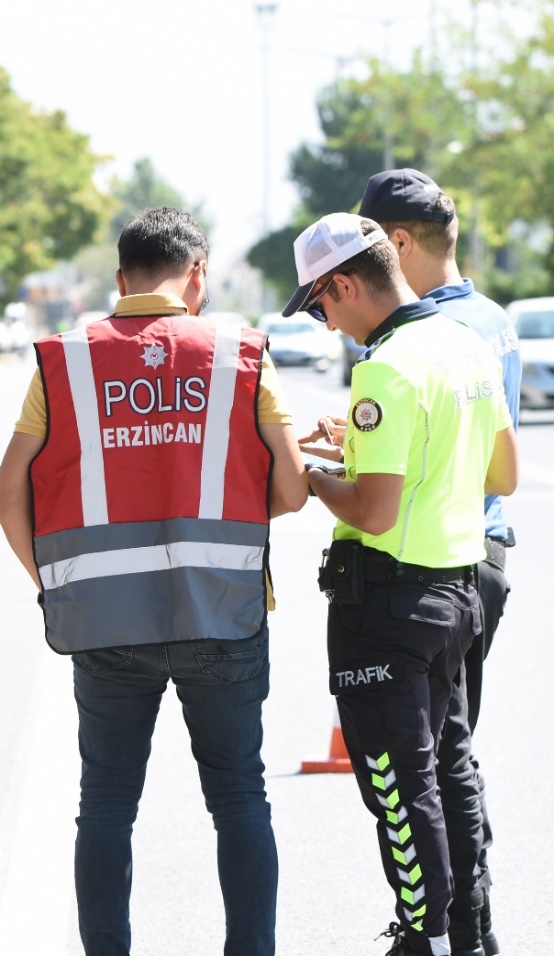 23.11.2022 tarihinde Polisin görünürlüğünü arttırmak amacıyla 400 adet Erzincan yazılı Kırmızı Polis Yeleği  Emniyet Müdürlüğümüz envanterine kazandırılmıştır.
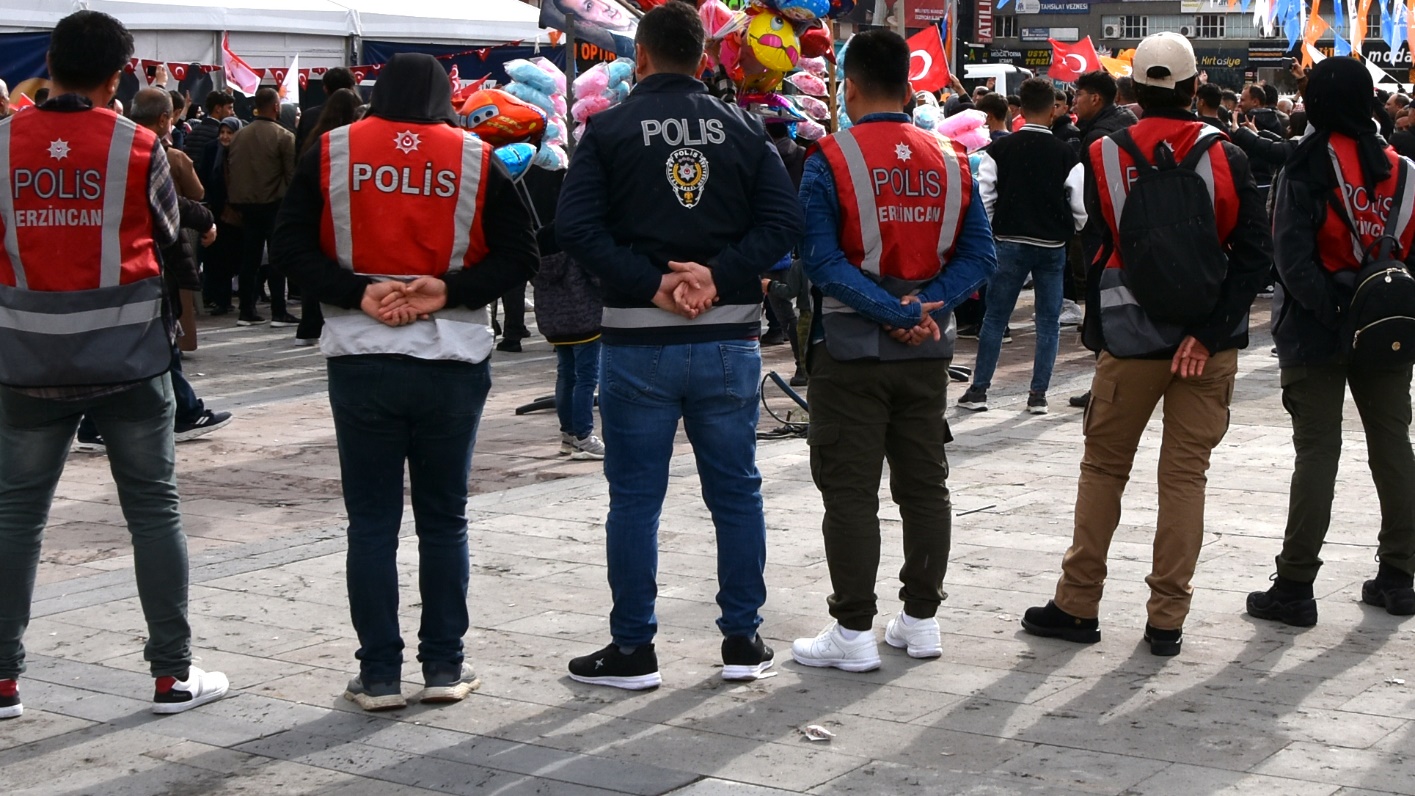 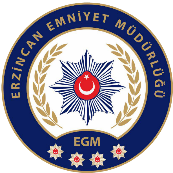 OKULLARIN/YURTLARIN  ÇEVRE GÜVENLİĞİ
ERZİNCAN EMNİYET MÜDÜRLÜĞÜ
Çocuklarımızın güvenli bir ortamda eğitim sürdürebilmeleri amacıyla ilimizde ilk defa Çocuk Şube Müdürlüğü  koordinesine 11.09.2022 tarihi itibarıyla Okul Önleri ve Çevreleri Uygulamalarına başlanmış, sorumluluk bölgemizde bulunan okullarımızın giriş e çıkışlarında 41 Ekip görevli bulunmakta, okul müdürlerimizle 70 Rütbeli Okul Koordinasyon Görevlisi her hafta görüşmeler yapmakta  ve 3 okulumuzda sabit okul polisi  bulunmaktadır.
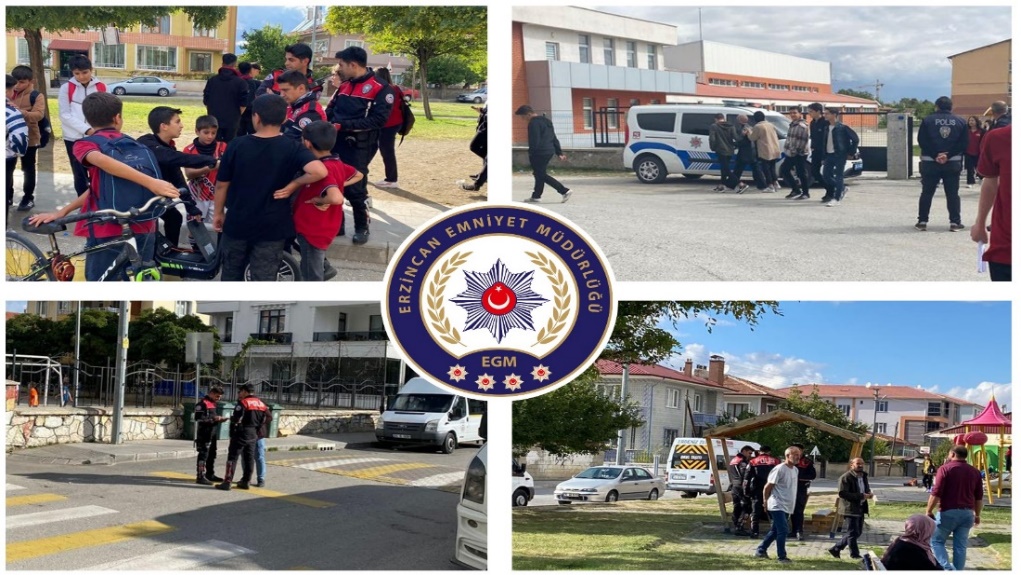 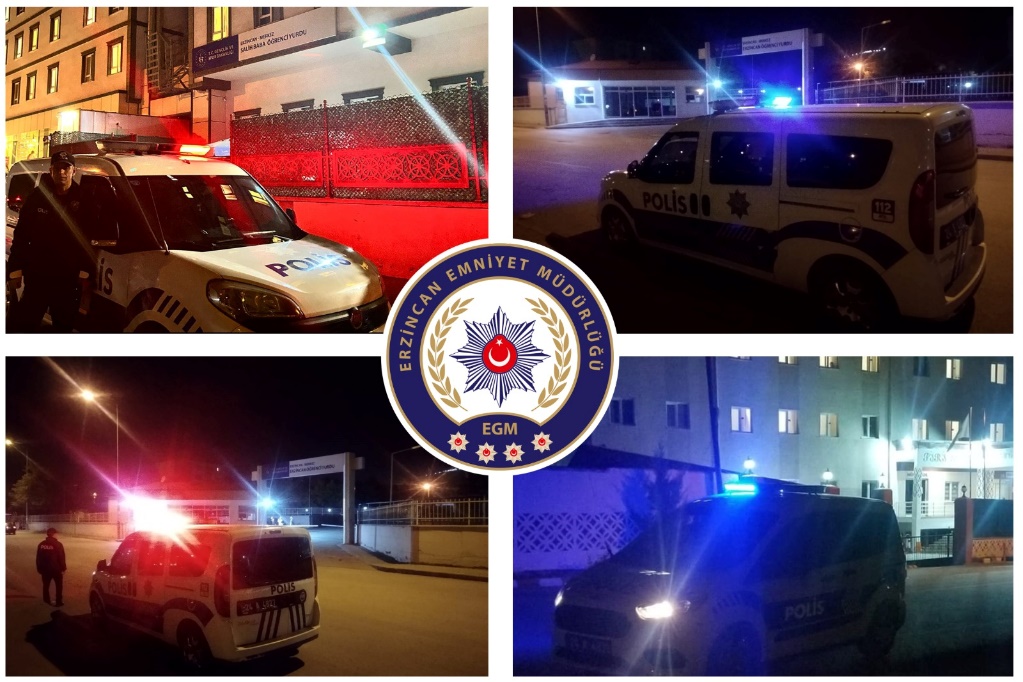 Üniversite öğrencilerinin huzurlu ve güvenli bir ortamda hayatlarını sürdürelebilmeleri amacıyla kaldıkları yurt önleri ve çevresinde  Asayiş Şube Müdürlüğü ekiplerimizce 12.09.2022 tarihi itibarıyla  devriye görevine başlanılmış günlük olarak 12 Ekip ile giriş ve çıkış saatlerinde kontrol edilerek, yurt çıkışlarında gece 00:00 a kadar sabit ekip görev almaktadır.
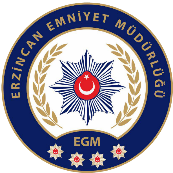 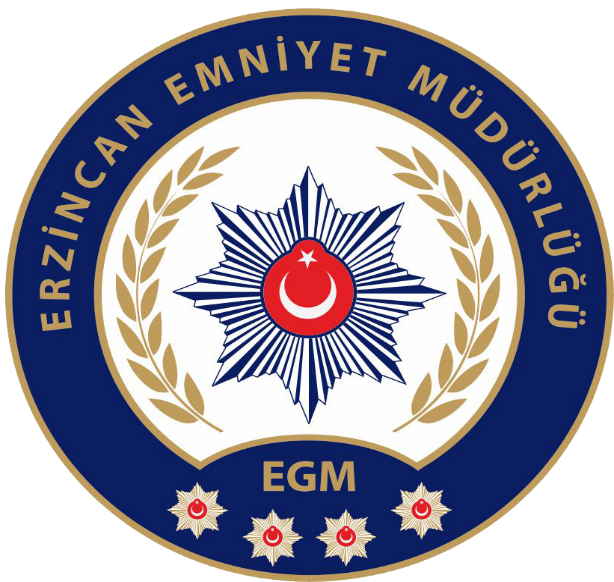 SOSYAL MEDYA ve PROJELERİMİZ
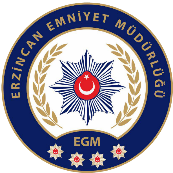 SOSYAL MEDYA
ERZİNCAN EMNİYET MÜDÜRLÜĞÜ
Sosyal medyanın kurumsal olarak kullanılmasıyla Erzincan Emniyet Müdürlüğü’nün kamuoyuna tanıtılması ve imajına olumlu katkı sağlanması amacıyla 27.07.2021 tarihinde sosyal medya hesaplarımız açılmıştır.
	Bu amaçla sosyal medya hesaplarımızda öncelikli hedef kitlesi vatandaşlar ve kamuoyudur.
	Vatandaşla iç içe ve vatandaşın içinde olunduğu vurgusunun yapılması amaçlanmaktadır.
	Hazırlanan videolar, senaryo, yönetmen,oyuncu, dekor v.s hepsi İl Emniyet Müdürlüğü personellerimiz tarafından hazırlanmıştır.
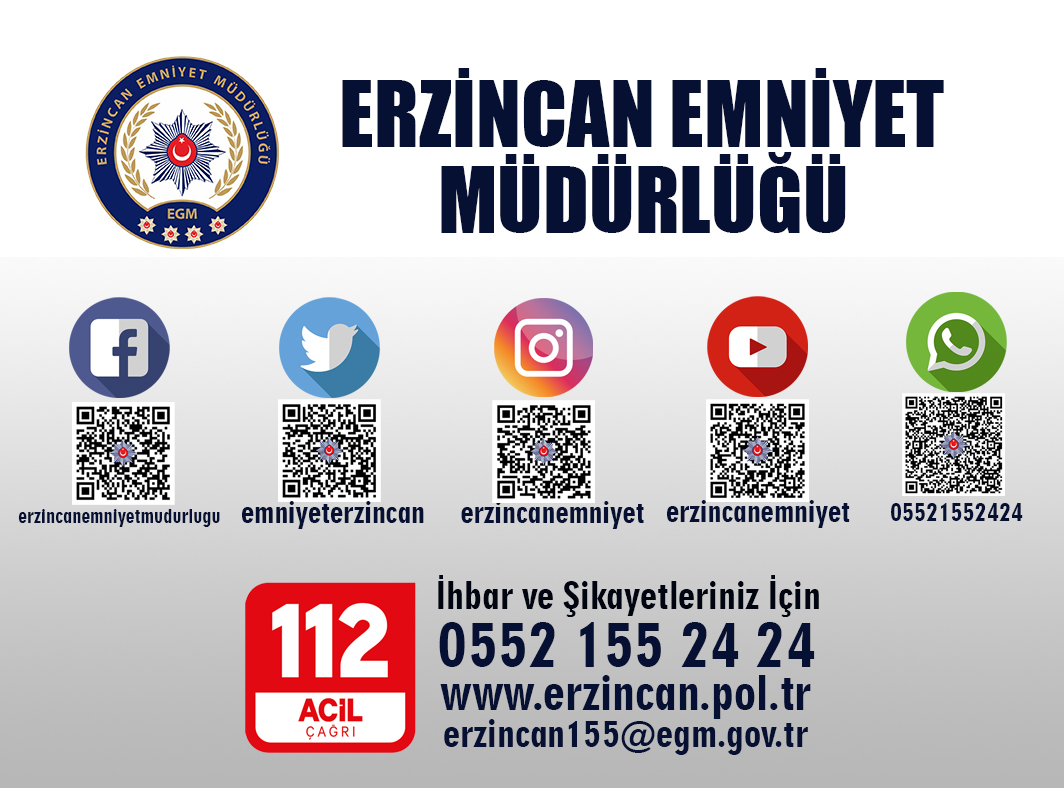 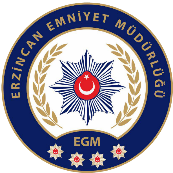 Emniyet Müdürlükleri Arasında
Sosyal Medya Türkiye Geneli Takipçi Sıralamamız
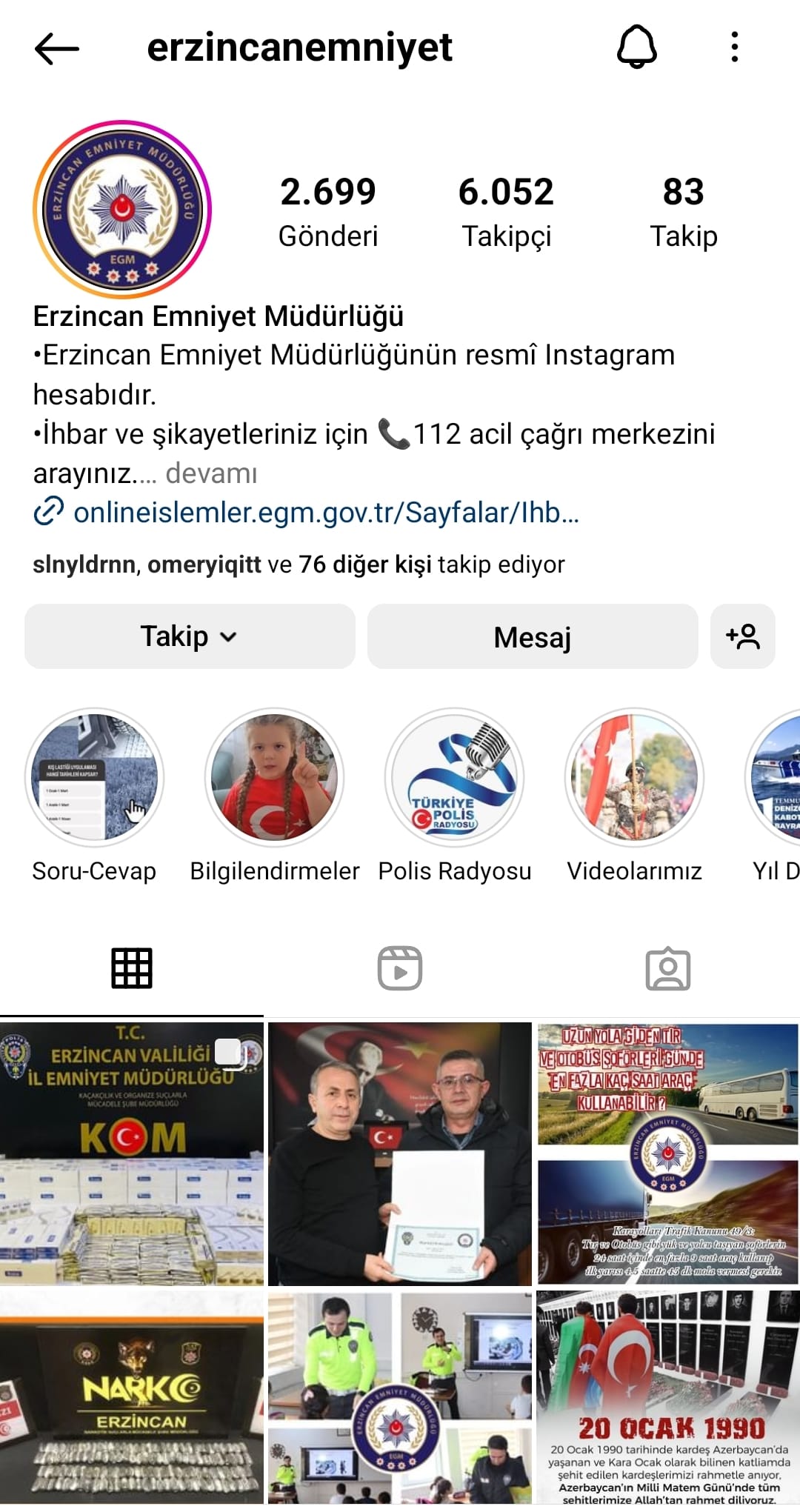 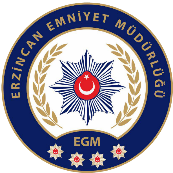 SOSYAL MEDYA VİDEO İZLENME SAYILARI
Erzincan Emniyet Müdürlüğü olarak 2023 yılında 136 adet video tarafımızca yayınlanarak toplamda 4 milyon 414 bin izlenme sayısına ulaşmıştır.
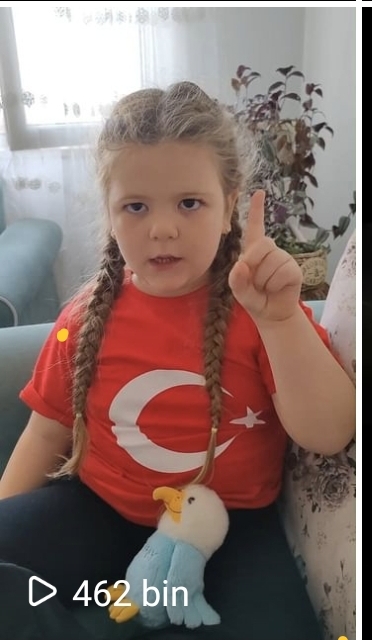 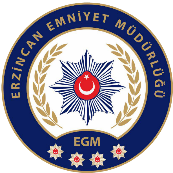 SOSYAL MEDYA VİDEO İZLENME SAYILARI
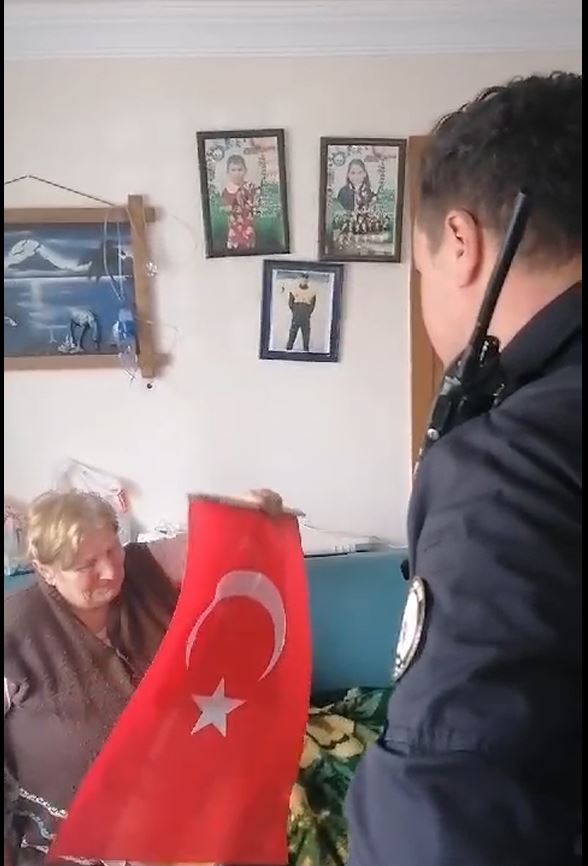 Erzincan Emniyet Müdürlüğü olarak 112 Emniyet Acil ihbar hattını arayarak, Ay Yıldızlı bir Türk Bayrağı olmayışından dolayı üzüntü duyan engelle Teyzemizin isteği üzerine ekiplerimizin götürdüğü AyYıldızlı Türk Bayrağımız 1 milyon 505 bin  izlenme sayısına ulaşmıştır.

Video için tıklayınız.
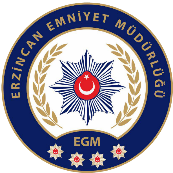 FAALİYETLER
ERZİNCAN EMNİYET MÜDÜRLÜĞÜ
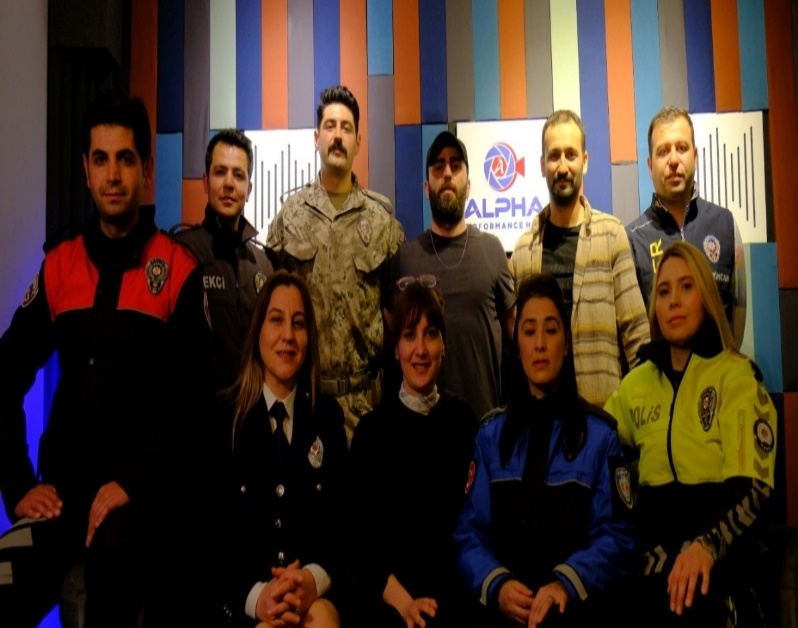 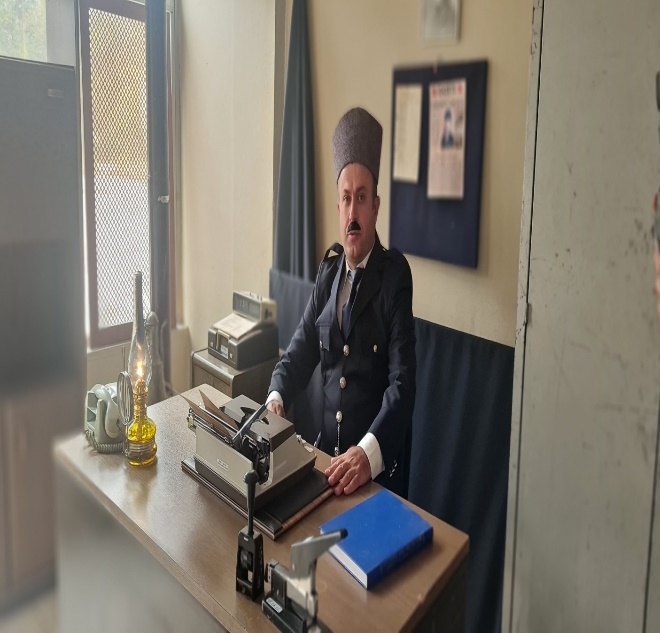 DOĞUŞTAN
 
İl Emniyet Müdürlüğümüz  personelleri tarafından Erzincan ili için gençlerimizin dikkatini çekmek amacıyla Doğuştan şarkısı düzenlenmiştir. 

Video için tıklayınız.
CUMHURİYETİMİZİN 100. YILI ANISINA
 
İl Emniyet Müdürlüğümüz  personelleri tarafından Cumhuriyetimizin 100. yılı anısına ‘’Kurucularından Koruyucularına Emanettir’’ videosu hazırlanmıştır. 

Video için tıklayınız.
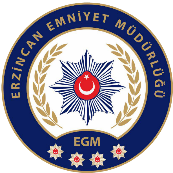 ERZİNCAN EMNİYET MÜDÜRLÜĞÜ
FAALİYETLER
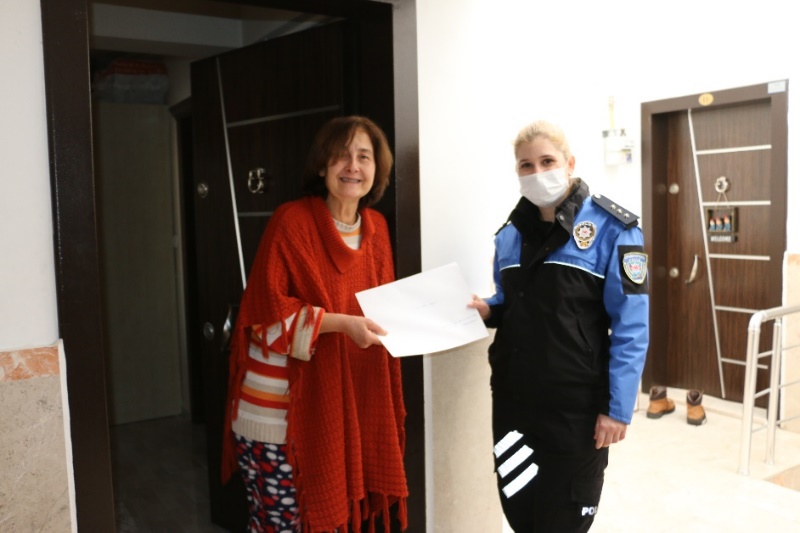 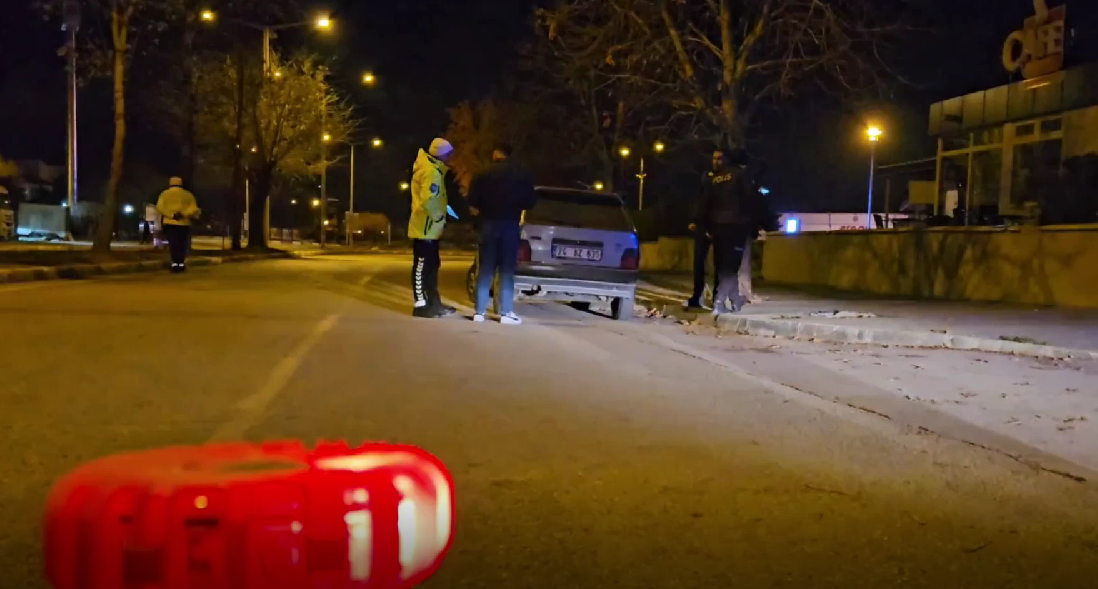 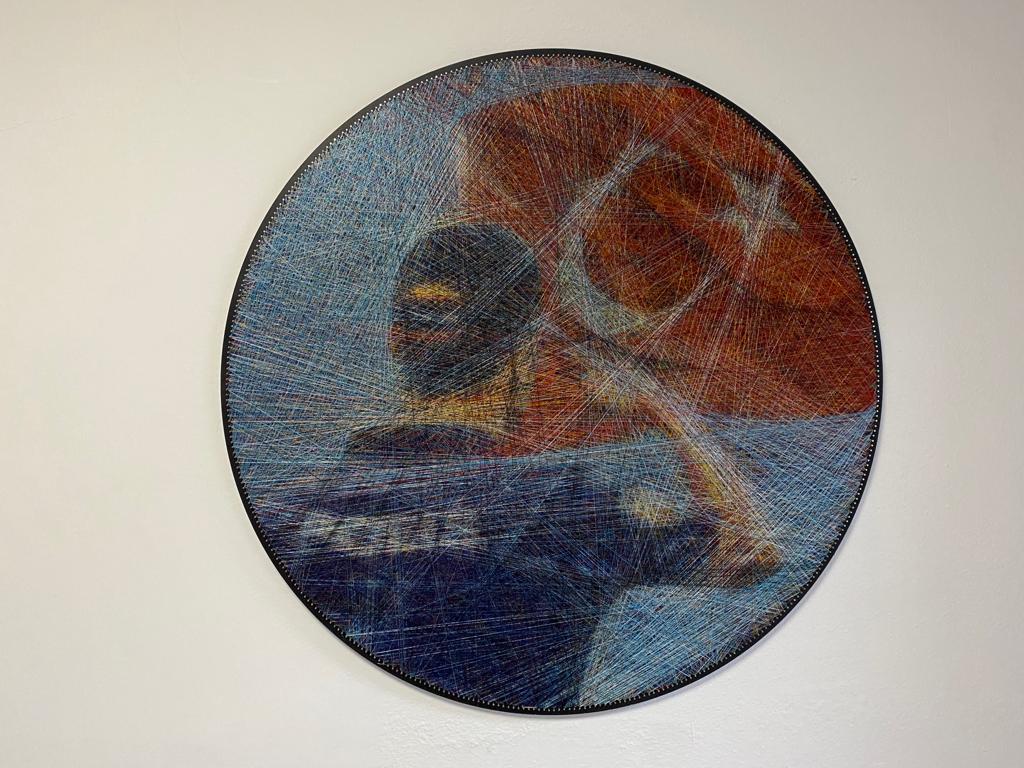 İP SANATI

Erzincan Emniyet  Müdürlüğü personelimiz tarafından 7 km uzunluğunda 6 renk dikiş ipliği 
ve 400 çiviye 9000 sarım yapılarak Türk Polis Teşkilatımızın 177.yıl anısında ip sanatı dokunmuştur. 

Video için tıklayınız.
EN UZUN GECE 

21 Aralık Yılın en uzun gecesinde Emniyet Mensubu personellerimiz 24 saat çekim yaparak halkın huzur ve güvenliği için hazırlanan tanıtım klibimiz.


Video için tıklayınız.
EMEKLİ PERSONELLERİMİZE TEŞEKKÜR BELGESİ 
Emniyet teşkilatına verdikleri emekler için Erzincan ilinde ikamet eden 298 emekli emniyet mensuplarımız için İl Emniyet Müdürümüz tarafından teşekkür belgesi takdim edildi.
Video için tıklayınız.
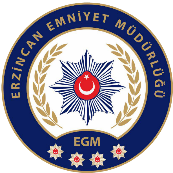 FAALİYETLER
ERZİNCAN EMNİYET MÜDÜRLÜĞÜ
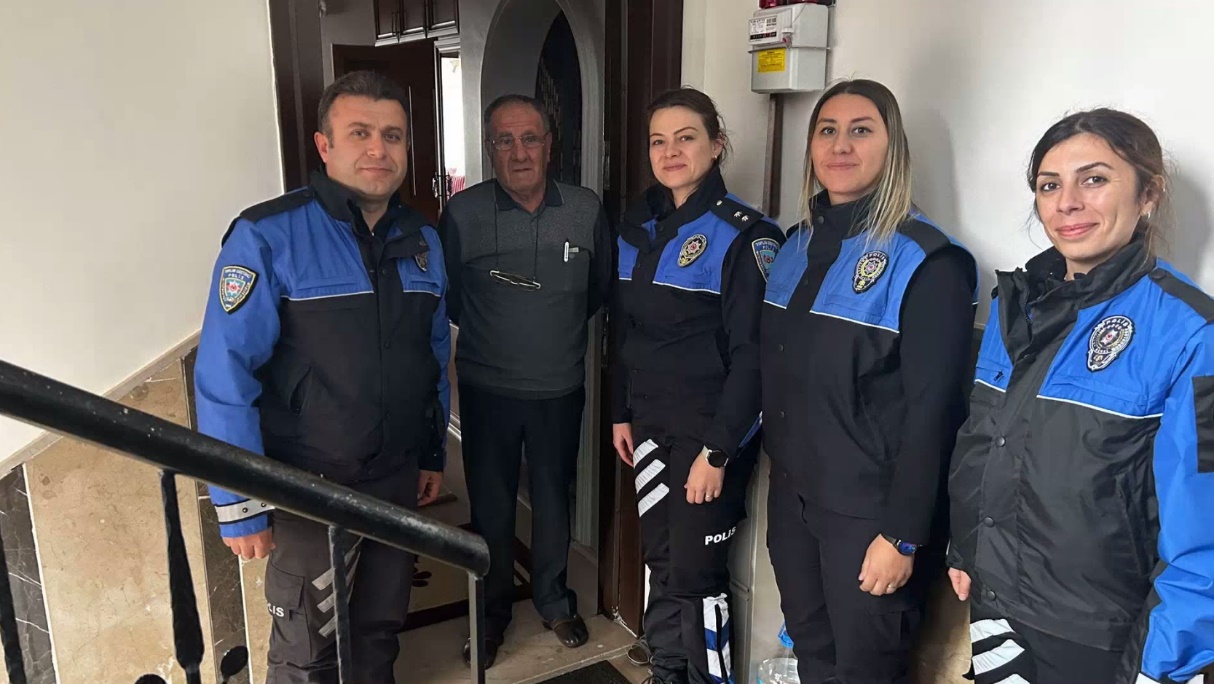 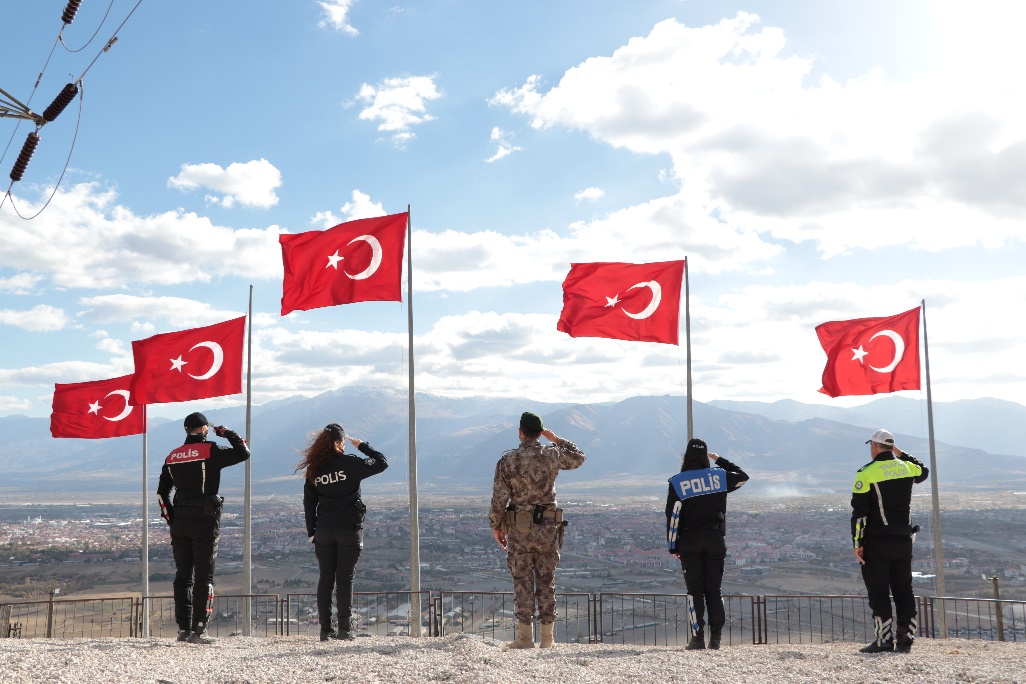 SİZLER İÇİN VARIZ

Toplum Destekli Şube Müdürlüğümüzce 24 Kasım Öğretmenler Günü münasebetiyle bu kutsal mesleğe hizmet vermiş sorumluluk bölgemizde bulunan 129 okul müdürümüze, 11 emekli öğretmenimize ve 225 Erzincan Emniyet Müdürlüğümüzde görevli meslektaşlarımızın yakınlarına olmak üzere 365 öğretmenimizi ziyaret edilmiştir.

Video için tıklayınız.
10 KASIM ANISINA

Erzincan Emniyet Müdürlüğü personelimizce 10 Kasım anısına 3 bin askerle 41 yıl önce Keşiş Dağları’nda yapılan uzaydan görülebilen 600 ton taştan oluşan dev Atatürk portresinin anısına personellerimiz tarafından hazırlanan tanıtım klibimiz.

Video için tıklayınız.
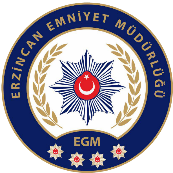 ERZİNCAN EMNİYET MÜDÜRLÜĞÜ
ENGELLERİ KALDIRALIM PROJESİ
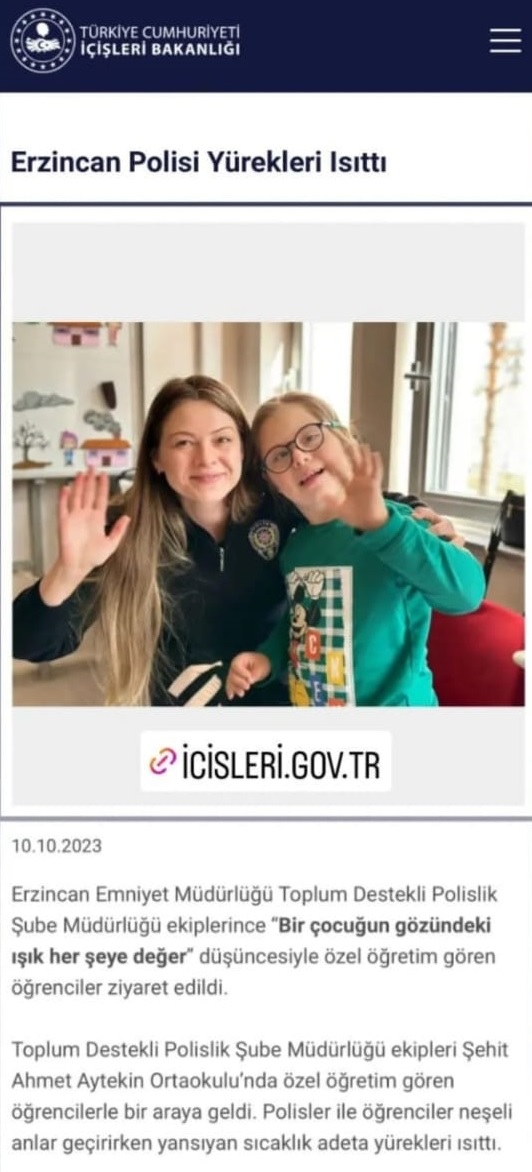 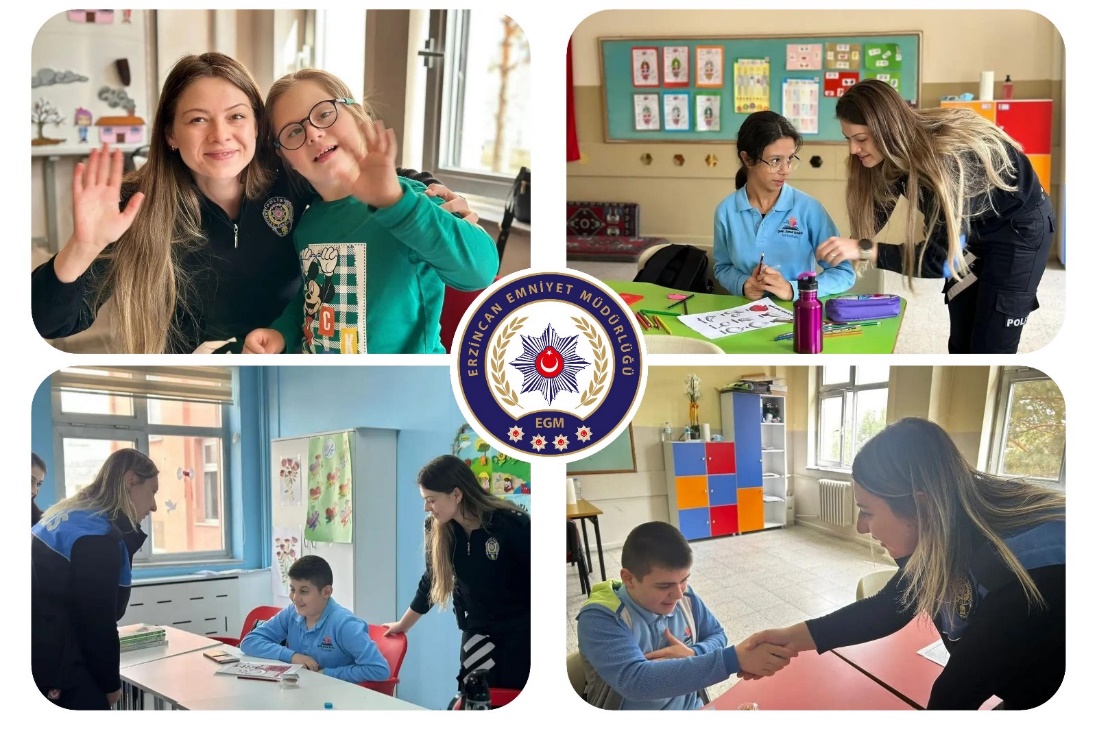 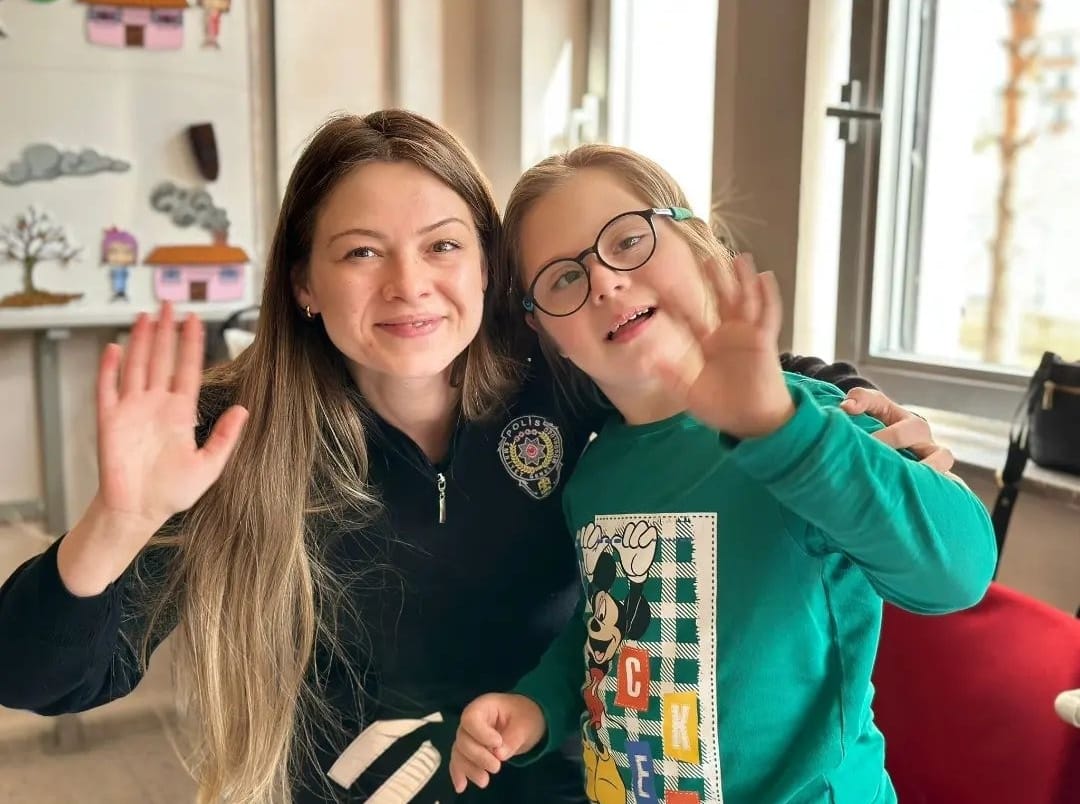 BİR ÇOCUĞUN GÖZÜNDEKİ IŞIK HER ŞEYE DEĞER

Toplum Polislik Şube Müdürlüğümüz tarafından yürütülen ‘Engelleri Kaldıralım Projesi özel öğrencilerimizin yanında olduğumuzu hissetmeleri ve  polislere güvenmelerini sağlamaktır .
Projemiz 2024 yılında da devam edecektir .
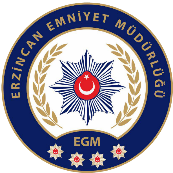 ENGELLERİ KALDIRALIM PROJESİ
ERZİNCAN EMNİYET MÜDÜRLÜĞÜ
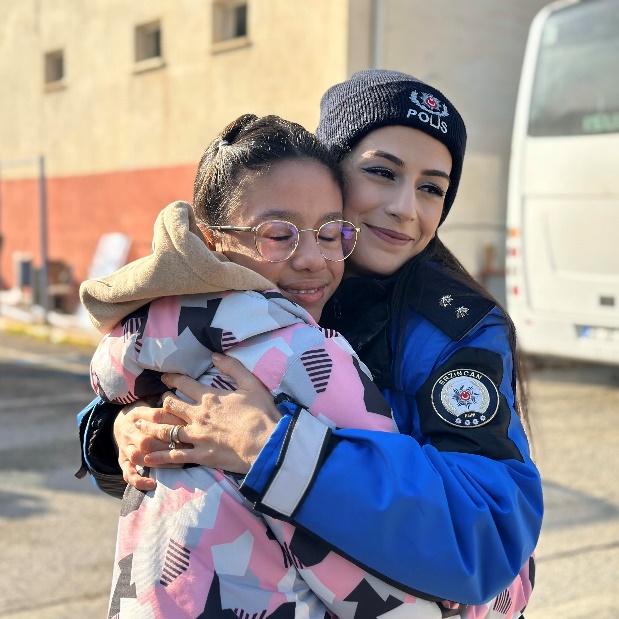 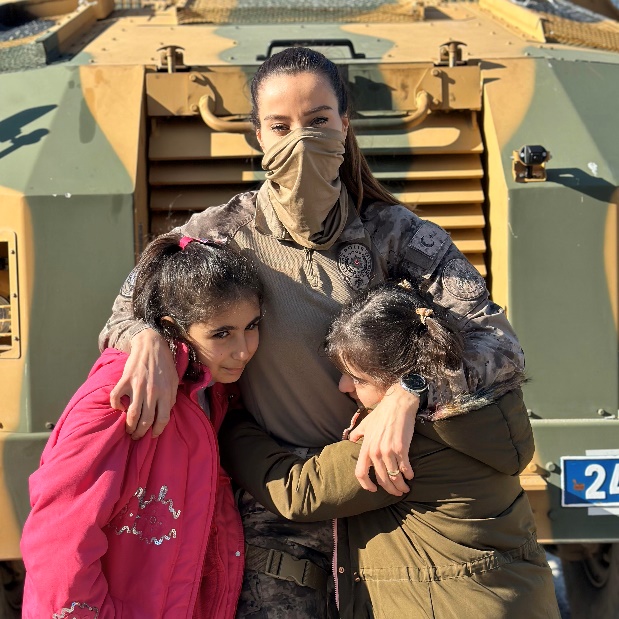 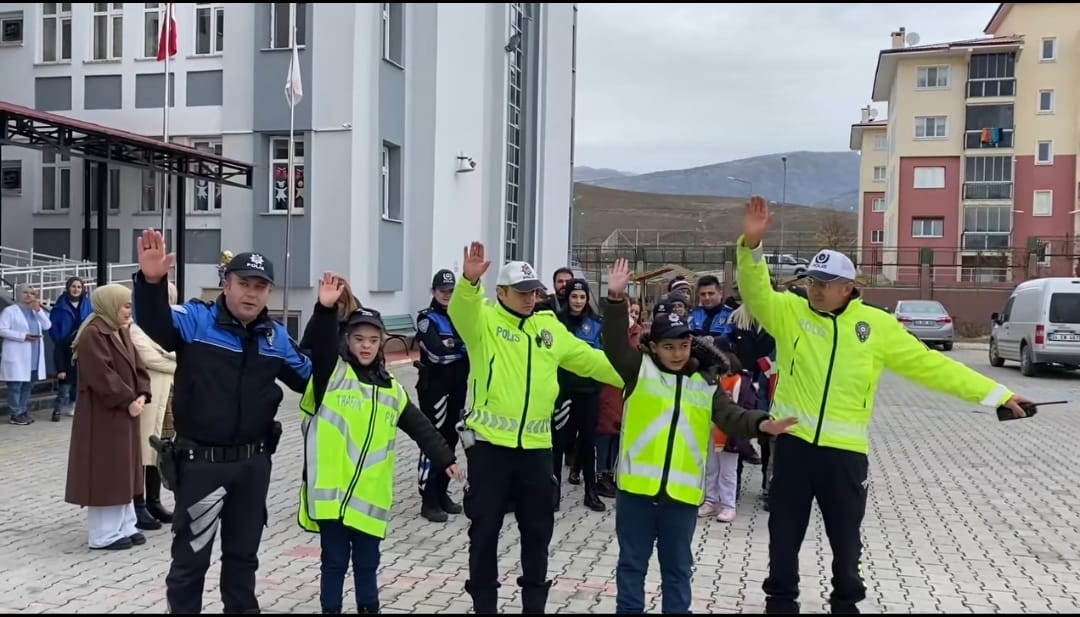 ÖZEL ÇOCUKLARIMIZ POLİS OLDULAR 

Toplum Destekli Şube Müdürlüğü ekiplerimizce Milli İrade Özel Eğitim Uygulama okulumuzda 80 özel çocuğumuz ziyaret edilerek, 20 özel çocuğumuzun polis olmak istediklerini belirtmeleri üzerine polis olma hayalleri gerçekleştirildi.

Video için tıklayınız.
SEN BİR GÜLSEN YETER

Toplum Destekli Şube Müdürlüğü koordinesinde Çevik Kuvvet Şube Müdürlüğü ve Özel Harekat Şube Müdürlüğünce ‘Polisim Yanımda Geleceğim Güvende Projesi’ kapsamında Şehit Ahmet Aytekin Ortaokulu’ndaki 40 özel öğrencilerimiz ile anlamlı bir etkinlik gerçekleştirildi.
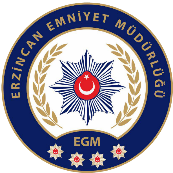 ENGELLERİ KALDIRALIM PROJESİ
ERZİNCAN EMNİYET MÜDÜRLÜĞÜ
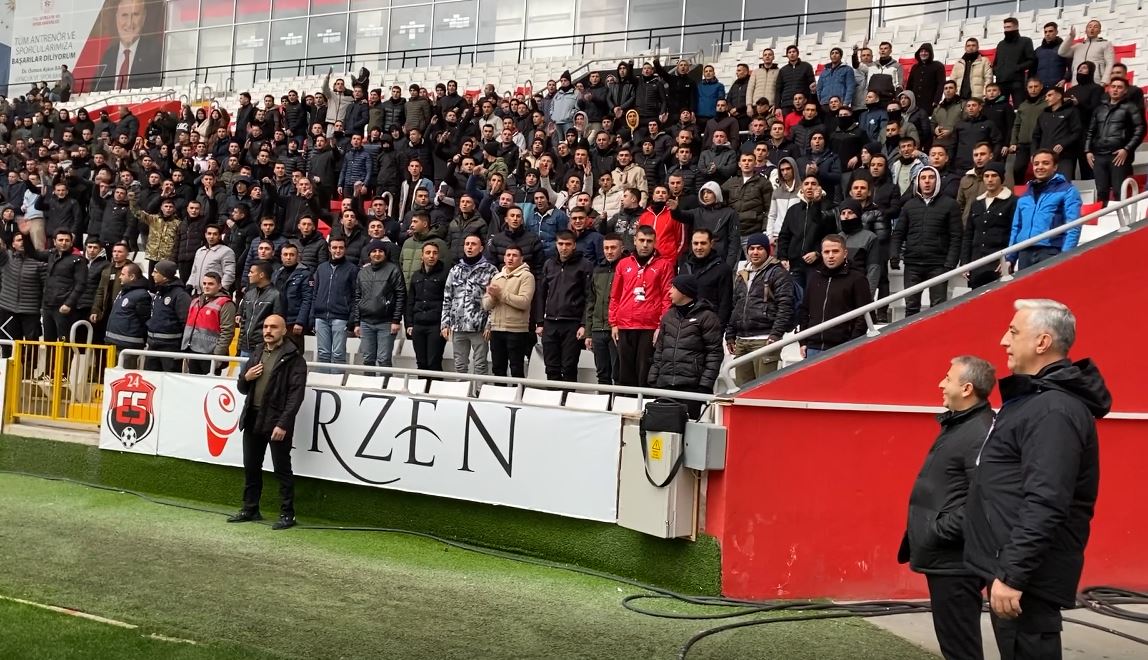 ADAY POLİSLERİMİZ, CAN ERZİNCAN’A DESTEĞE GELDİ

İlimiz Polis Meslek Eğitim Merekezi’nde okuyan 900 öğrencimiz, Anagold Erzincanspor’umuza destek vermek için, servislerimizle alınıp, 12 Şubat Şehir Stadyumunda müsabakayı izlemektedirler.
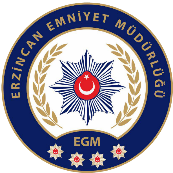 TRAFİK EĞİTİM FAALİYETLERİ
ERZİNCAN EMNİYET MÜDÜRLÜĞÜ
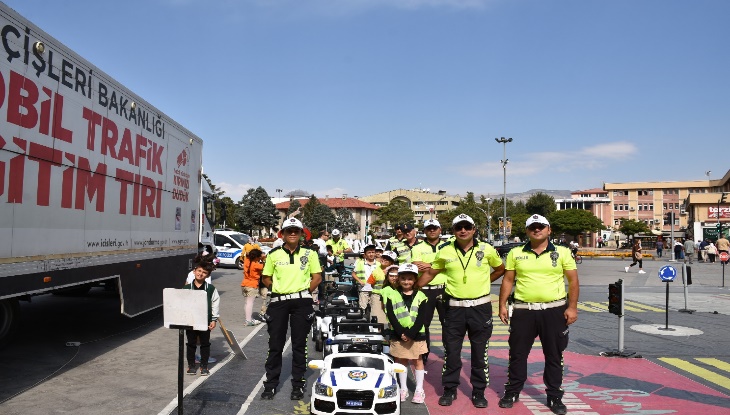 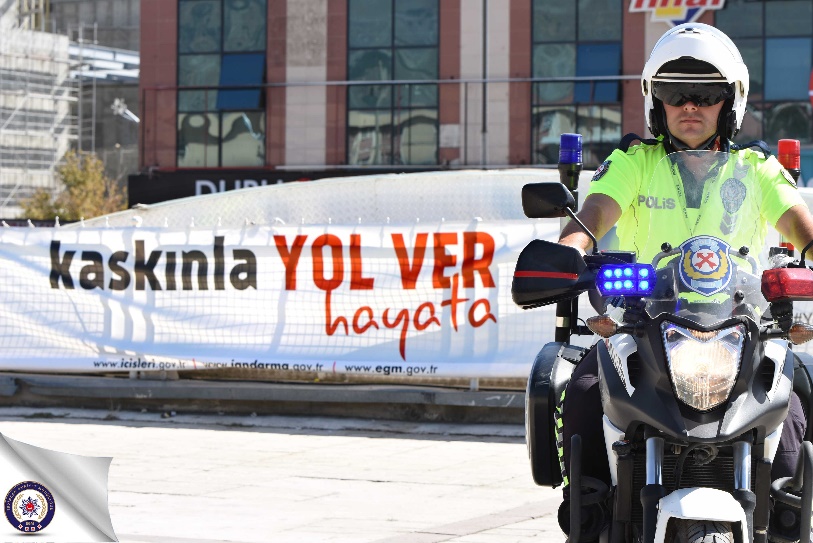 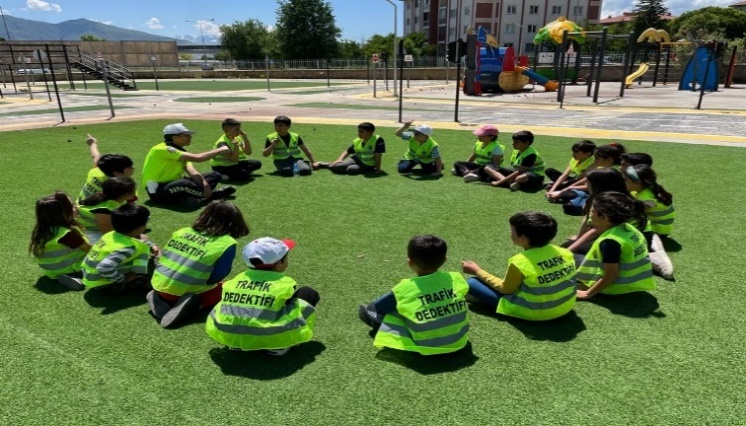 TRAFİK EĞİTİM PARKURU
KASKINLA YOL VER HAYATA
Erzincan Emniyet Müdürlüğümüz  olarak trafik hizmetleri bakımından temel amacımız; İlimizde meydana gelen trafik kazalarının önlenmesi, en aza indirilmesi, insanların yaşamını etkileyen olayların yaşanmaması amacı ile her yaştan tüm vatandaşların bilinçlendirilmesi, bu amaçla yaklaşık 4500 sürücü, yaya ve öğrencinin katılımıyla “Kaskınla Yol Ver Hayata” konulu etkinlik düzenlenmiş, İçişleri Bakanlığı tarafından Mobil Trafik Eğitim Tırı ve Emniyet Kemeri Similasyonu talep edilmiş ve 7254 vatandaş ve öğrenciye eğitim verilmiş,  Çocuk Trafik Eğitim Parkında Trafik Eğitimleri kapsamında yaklaşık 7000 öğrenciye çeşitli eğitimler verilmiştir.
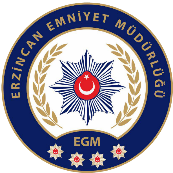 POLİSLERLE MACERA ADASI PROJESİ
ERZİNCAN EMNİYET MÜDÜRLÜĞÜ
Toplum Polislik Şube Müdürlüğümüz tarafından yürütülen ‘Polislerle Macera Adası Projesi’ kapsamında ilimiz okullarında eğitim gören İlkokul öğrencilerine Balon Park Kurulumu yapılarak çocuklara eğlenceli ve mutlu saatler yaşatırken polis ablalar ve abileri çocukların güven duymalari, onların  zararlı alışkanlıklarından uzak tutmak ve suç önleyici faaliyetler kapsamında il ve ilçelerimizde toplam  14.000 öğrencilerimize ulaşılmıştır. Projemiz devam etmektedir.
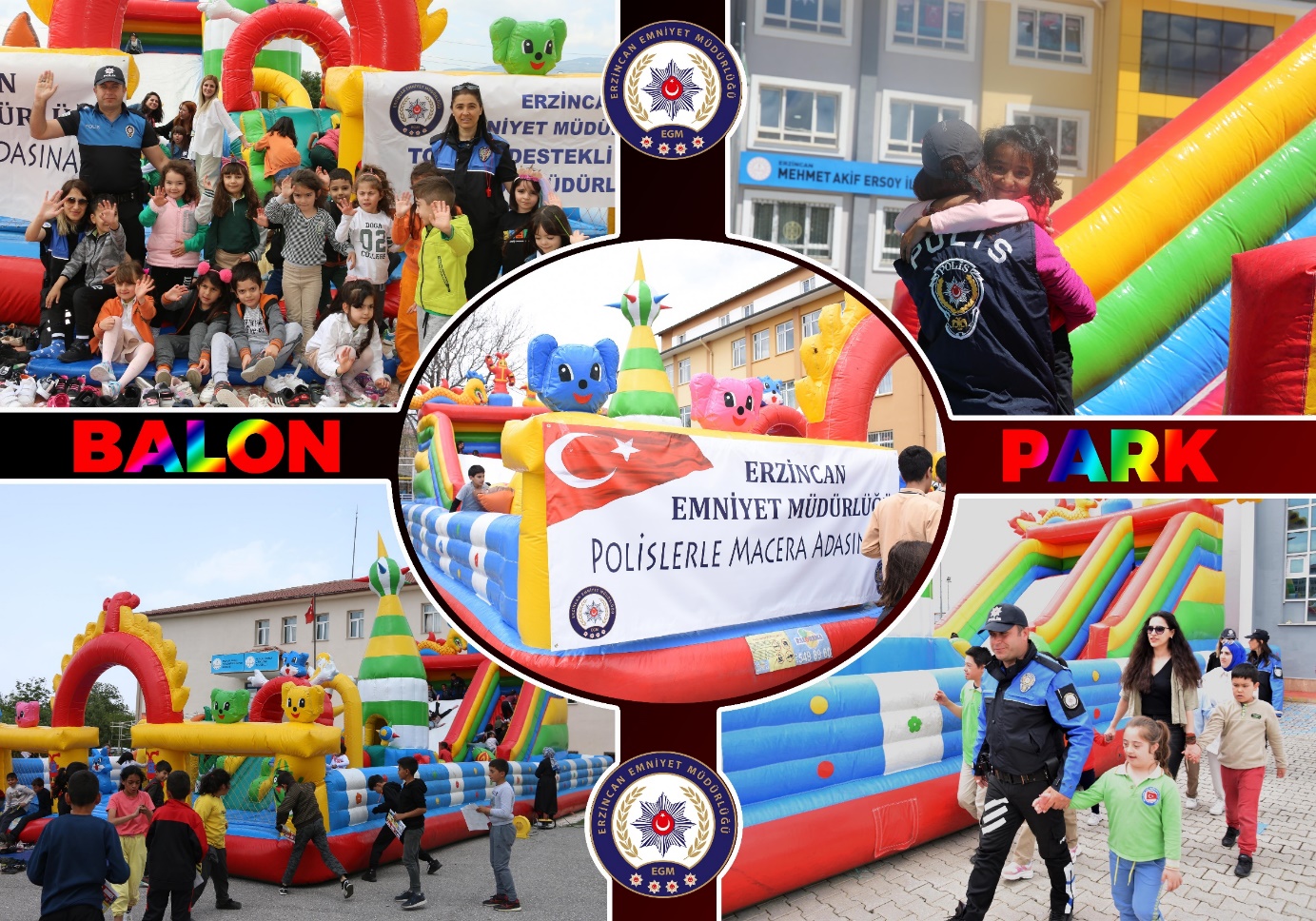 Video için tıklayınız.
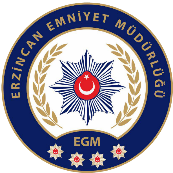 BİR CAN BİR KAN HAYDİ BAĞIŞA ERZİNCAN PROJESİ
ERZİNCAN EMNİYET MÜDÜRLÜĞÜ
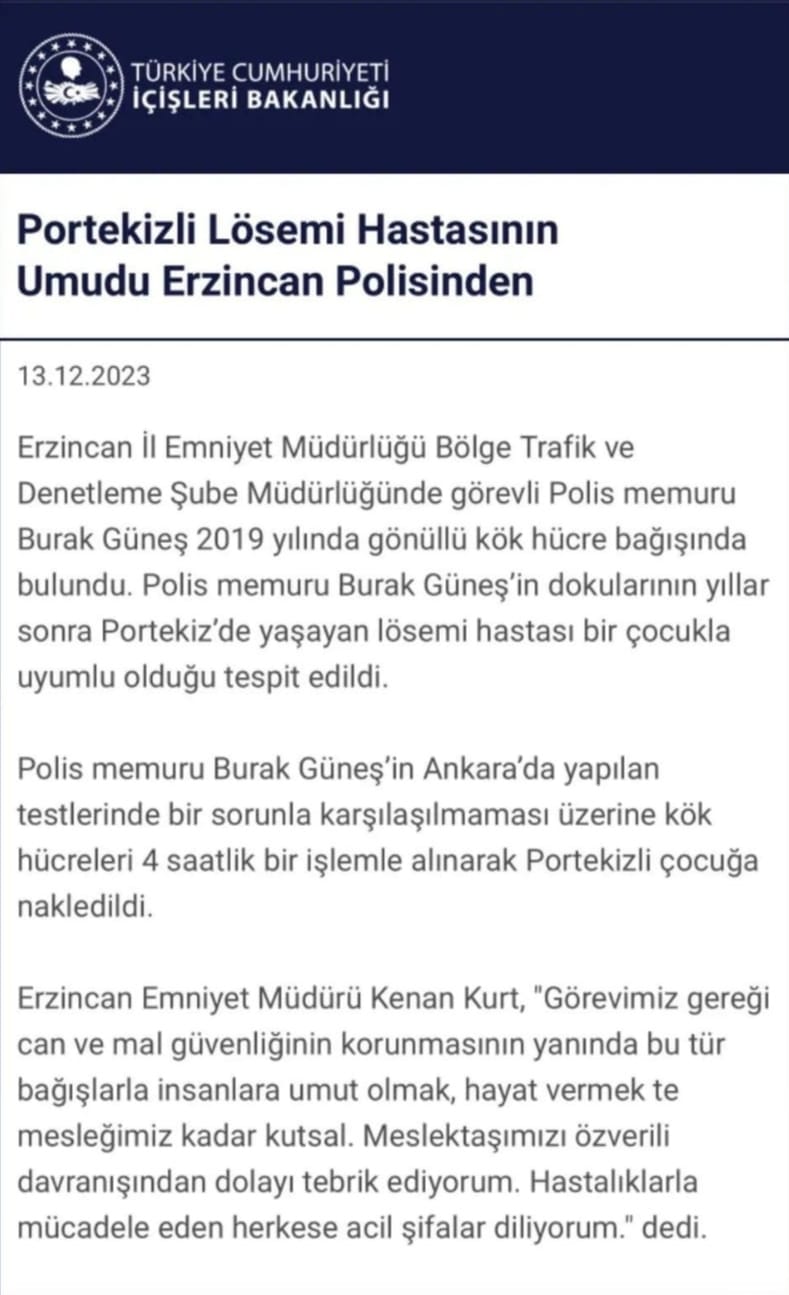 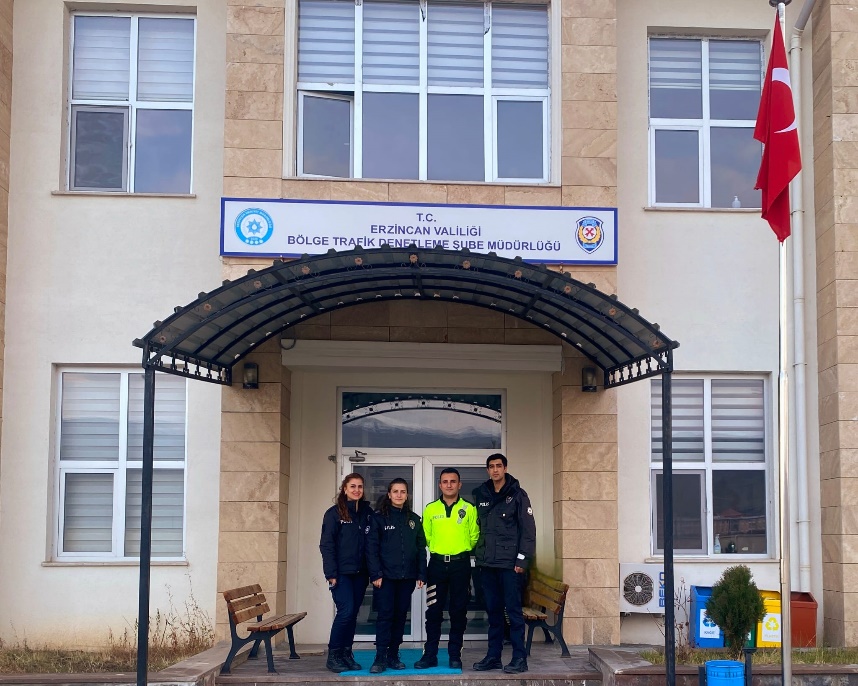 BİR CAN BİR KAN HAYDİ BAĞIŞA ERZİNCAN 

Erzincan Emniyet Müdürlüğü personeli, Türk Kızılay'a Bir Can Bir Kan Haydi Bağışa Erzincan projesiyle kök hücre bağışını artırmak amaçlanmaktadır. Bu konuda eğitimler verilmiş ve 2024 yılında 310 personelimiz kök hücre bağışında bulunmuştur .

Video için tıklayınız.
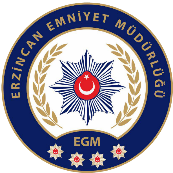 GÜVENLİ MAHALLE GÜVENLİ YAŞAM PROJESİ
ERZİNCAN EMNİYET MÜDÜRLÜĞÜ
Toplum Destekli Polislik Şube Müdürlüğümüz tarafından 21 Eylül 2021 tarihi itibarıyla ‘Güvenli Mahalle Güvenli Yaşam’ projesi kapsamında;
Vatandaşlarımızın huzur ve güven ortamında yaşaması
Mal ve can güvenliğinin sağlanması
Polise ve devlete olan güven duygusunun arttırılması
Suç oranlarında azalma sağlanması
Polis-halk iş birliğinin en üst düzeyde sağlanması amacıyla sorumluluk bölgemizde bulunan 46 Muhtarımızla İl Emniyet Müdür Yardımcılarımıza her 15 günde bir toplantı yapılmıştır.
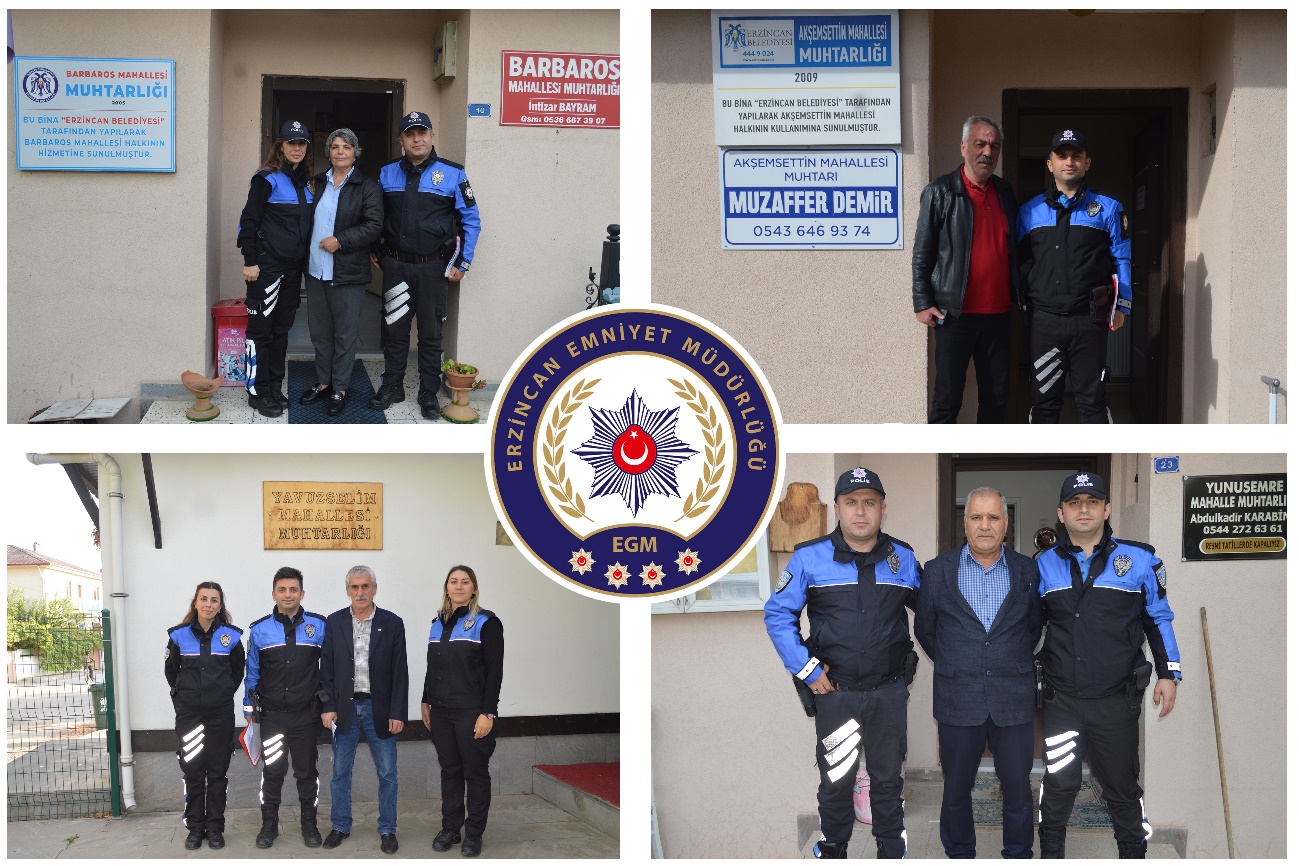 Sorumluluk bölgemizde bulunan 46 Muhtarımızla Toplum Destekli Polislerimiz, 2022 yılını 335 görüşme yaparak bitirmiştir. 2023 yılında  Muhtarlarımızla bu zamana kadar 424 kez görüşme yapılmış olup  görüşmeler devam etmektedir. 

Projemiz 2024 yılında da devam edecektir .
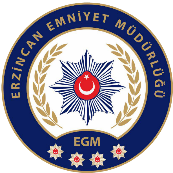 GÜVENLİ MAHALLE GÜVENLİ YAŞAM PROJESİ
ERZİNCAN EMNİYET MÜDÜRLÜĞÜ
İl Emniyet Müdürümüz Sayın Kenan KURT başkanlığında; İl Emniyet Müdür Yardımcılarımız, İlgili Şube Müdürlerimiz ve sorumluluk alanımızda ki Muhtarlarımızın katılımıyla, yılda en az 2 defa olmak üzere toplantılar yapılmış, Mahalle muhtarlarımızın sorun ve talepleri ilk ağızdan dinlenmiştir.
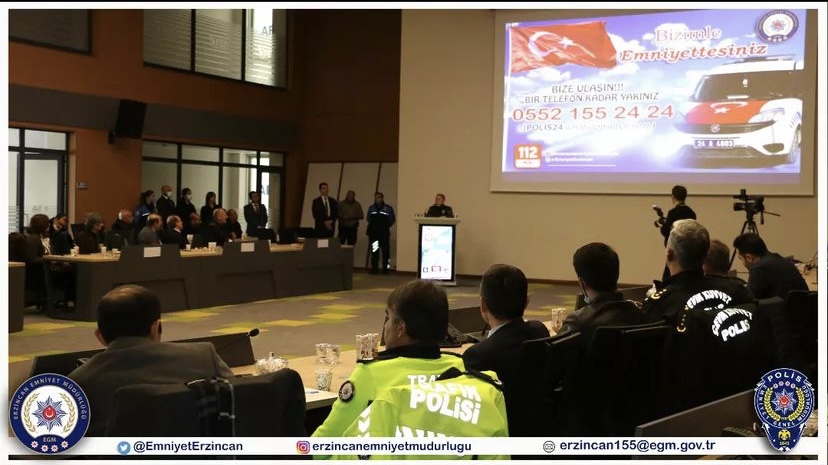 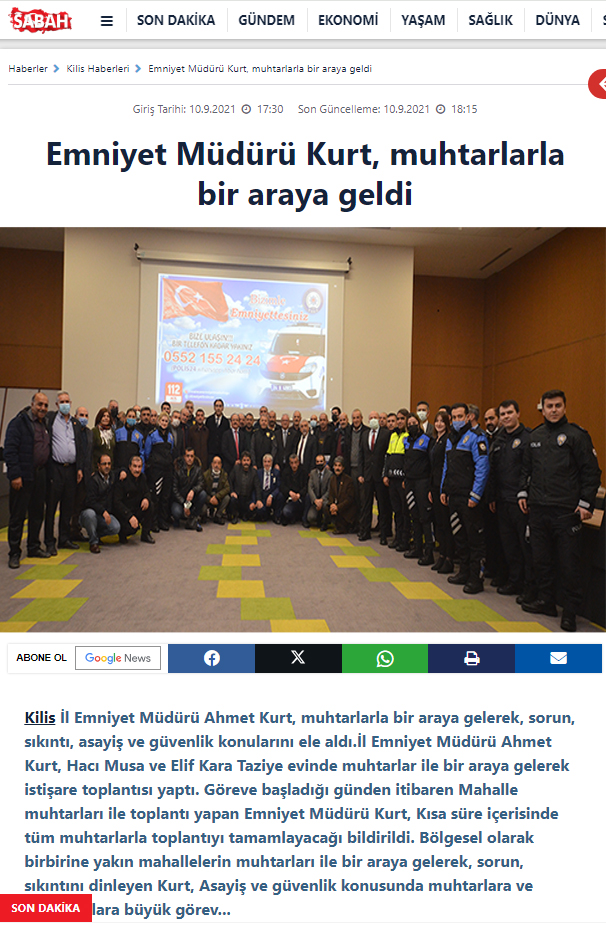 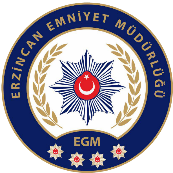 GÜVENLİ MAHALLE GÜVENLİ YAŞAM PROJESİ
ERZİNCAN EMNİYET MÜDÜRLÜĞÜ
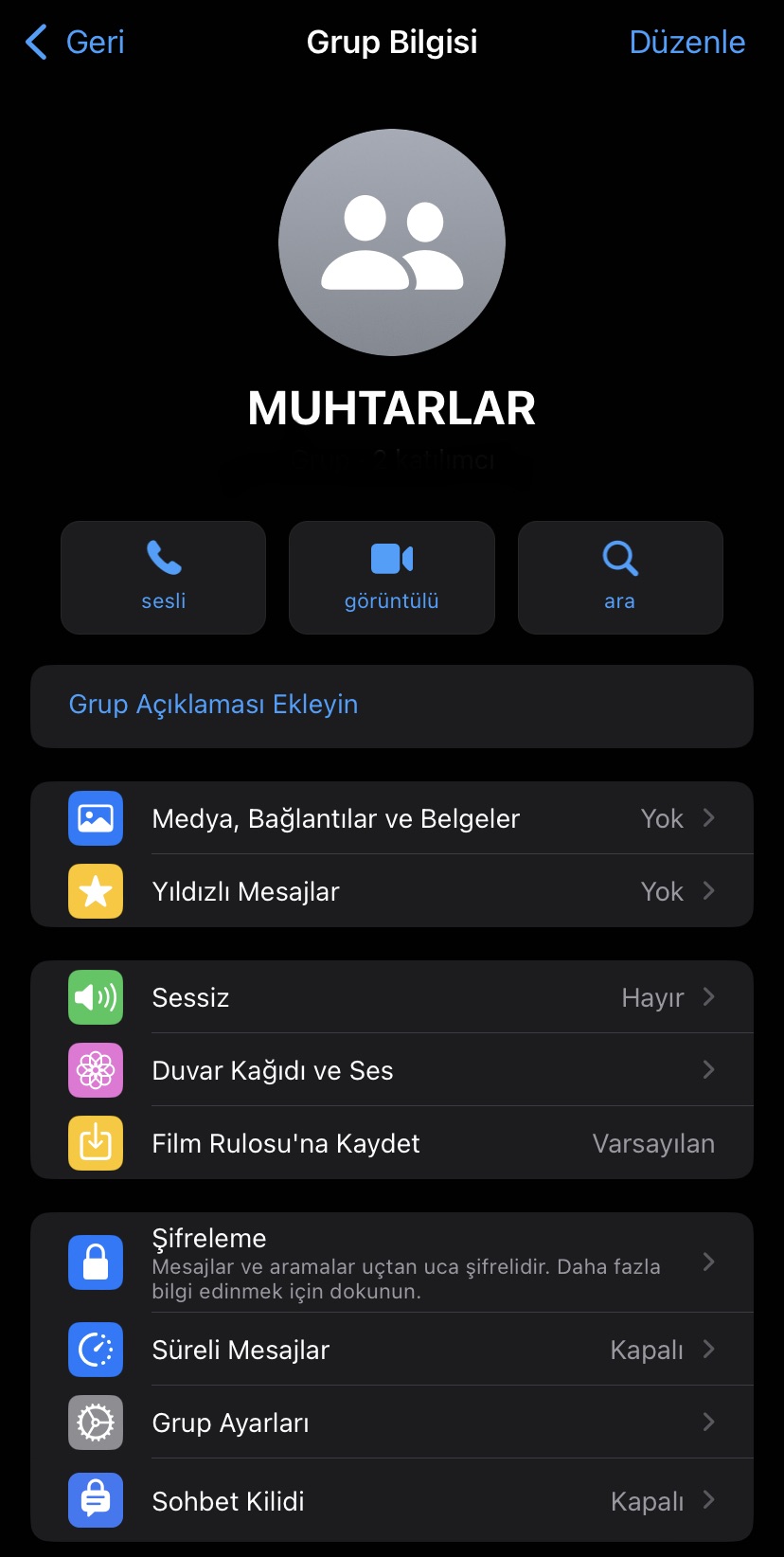 2021 Eylül ayı itibariyle; sorumluluk bölgemizde bulunan mahalle muhtarlarımızın sorun ve taleplerine anında müdahale amacıyla, sorumluluk bölgemizde bulunan mahalle muhtarlarımızın ve Polis Merkezi Amirlerimizin olduğu Whatsapp grubu kurulmuştur.
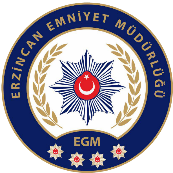 MASKE KAPATAMAZ YÜZÜMÜZDEKİ GÜLÜMSEYİ PROJESİ
ERZİNCAN EMNİYET MÜDÜRLÜĞÜ
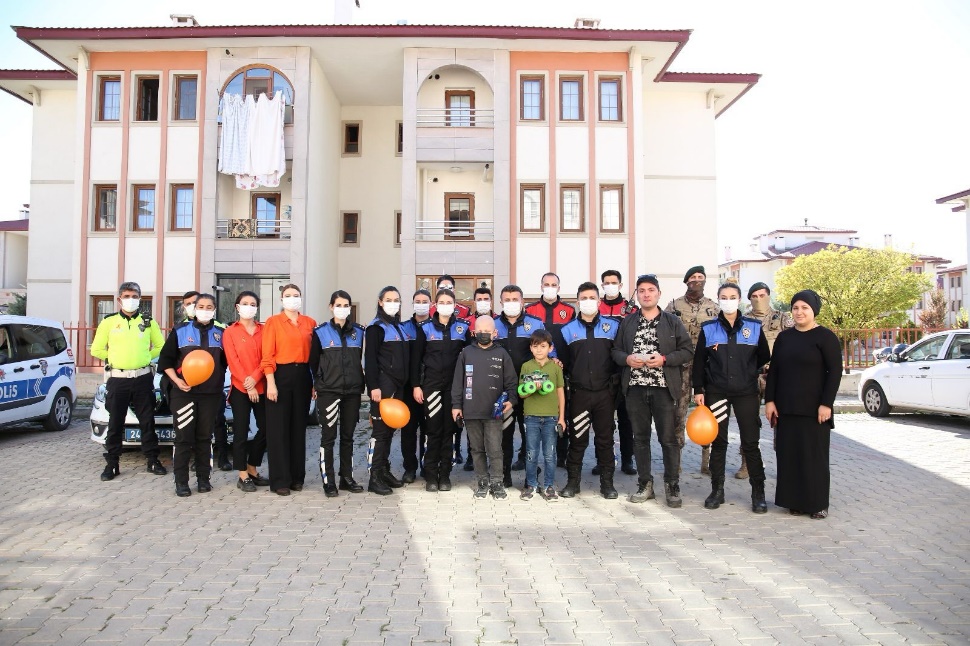 Lösemi ve diğer önemli hastalıklar gibi  bedeninde büyük savaş veren çocuklarımıza  moral olması amacıyla proje 2023 yılında aktif hayata geçirilmiştir. 
  
10 yaşındaki Miraç Efe Bulut’un  ilik nakli olmak için Ankara iline sevk edilmesi üzerine moralinin iyi olmadığını ailesinin haber vermesi üzerine oral  vermek amacıyla konvoylu sürpriz karşılama yapılmış  uzaktan kumandalı araba hediye edilmiştir. Lösemiye dikkat çekilmesi için turuncu balonlar ekip arabalarımıza bağlanarak farkındalık oluşturulması hedeflenmiştir .
Projemiz 2024 yılında da devam etmektedir 

Video için tıklayınız.
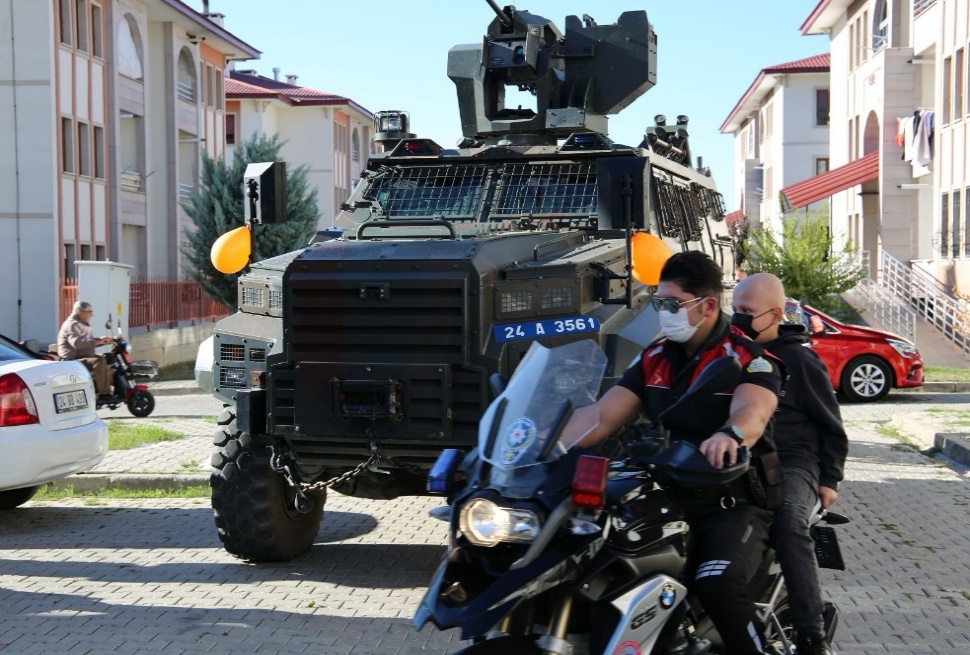 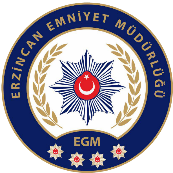 ZOR ZAMANLAR PROJESİ
ERZİNCAN EMNİYET MÜDÜRLÜĞÜ
Erzincan Emniyet Müdürlüğümüz olarak Zor Zamanlar Projesi kapsamında Ülkemizde meydana gelen afet, sel, sağlık gibi önemli  gibi durumlarda  personel ve vatandaşımızın yanında olmak amacıyla  oluşturulmuştur.
	06 Şubat 2023 tarihinde Ülkemizde yaşanan depremlerde İl Emniyet Müdürlüğümüz personelleri tarafından 2.100.000 TL para toplanmış, AFAD’a 500.000 TL maddi yardımda bulunulmuş, 700.000 TL Yiyecek ve 900.000 TL Giyecek ve Barınma yardımı olarak deprem bölgelerine gönderilmiştir.
                 Meslektaşımızın ve vatandaşlarımızın ihtiyacı doğrultusunda 1 Milyon TL yardımda bulunulmuştur. 

Projemiz 2024 yılında da devam edecektir
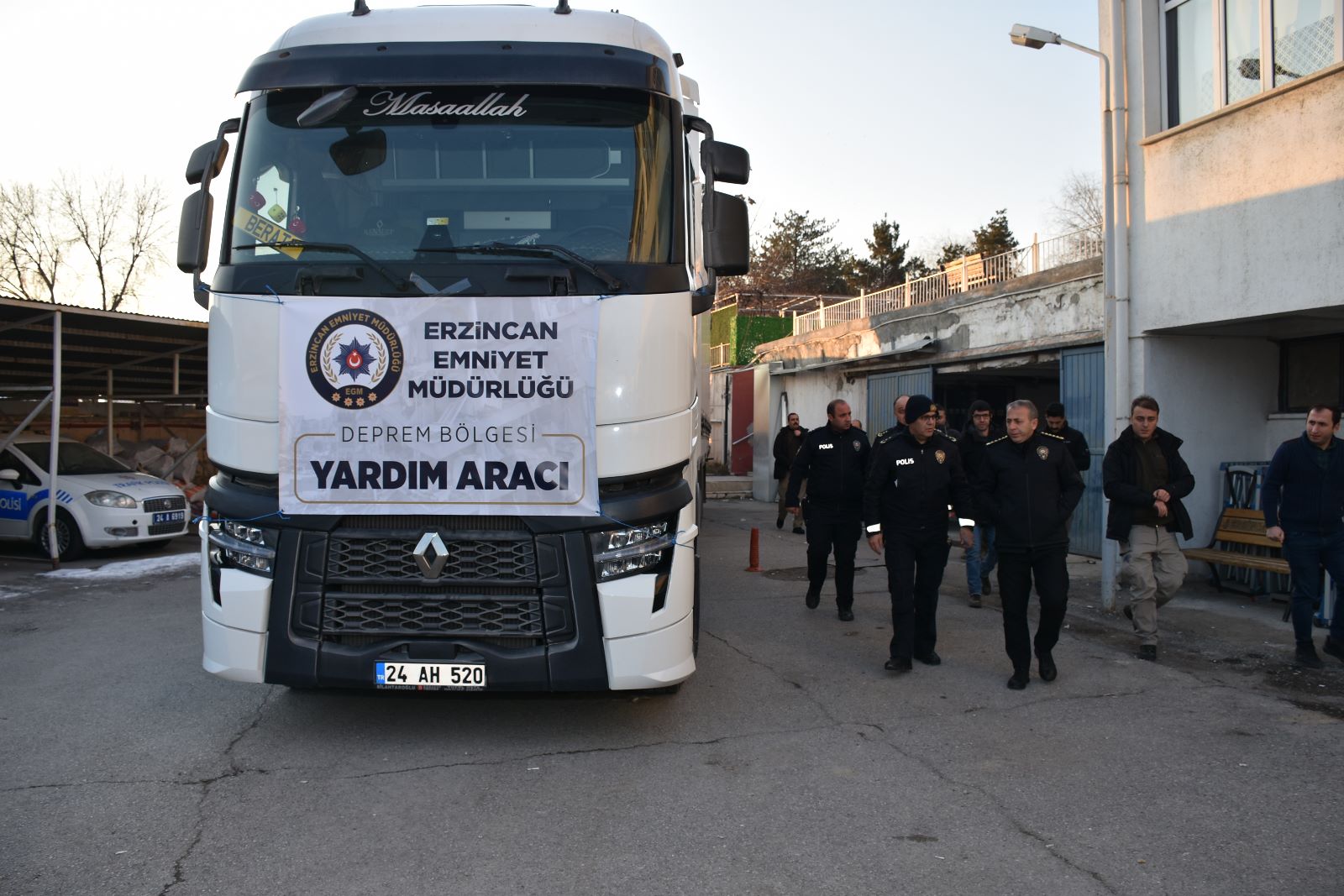 Bağış Video için  tıklayınız.
Yardım Video için tıklayınız.
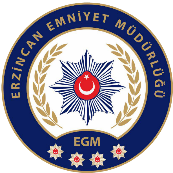 ZOR ZAMANLAR PROJESİ
ERZİNCAN EMNİYET MÜDÜRLÜĞÜ
06 Şubat 2023 tarihinde Ülkemizde yaşanan depremlerde deprem bölgelerine görevli olarak 91 Ekip ve  1488 personel görevlendirilmiş ve halen Malatya İlinde Trafik ekiplerimiz aktif görev yapmaktadır.
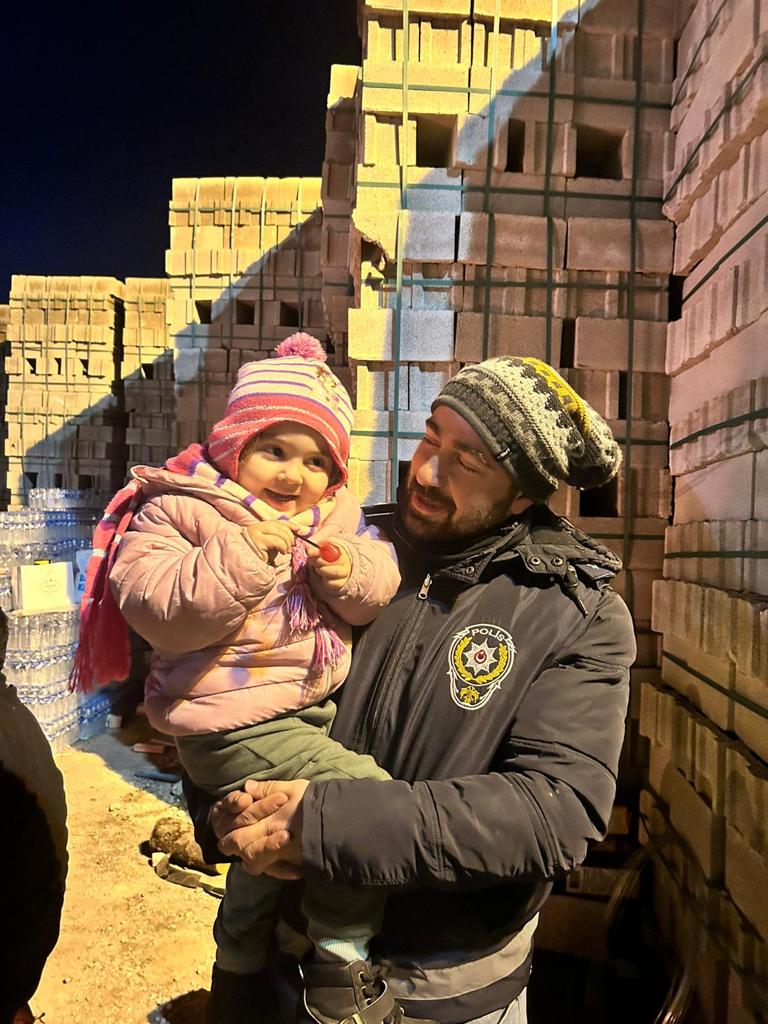 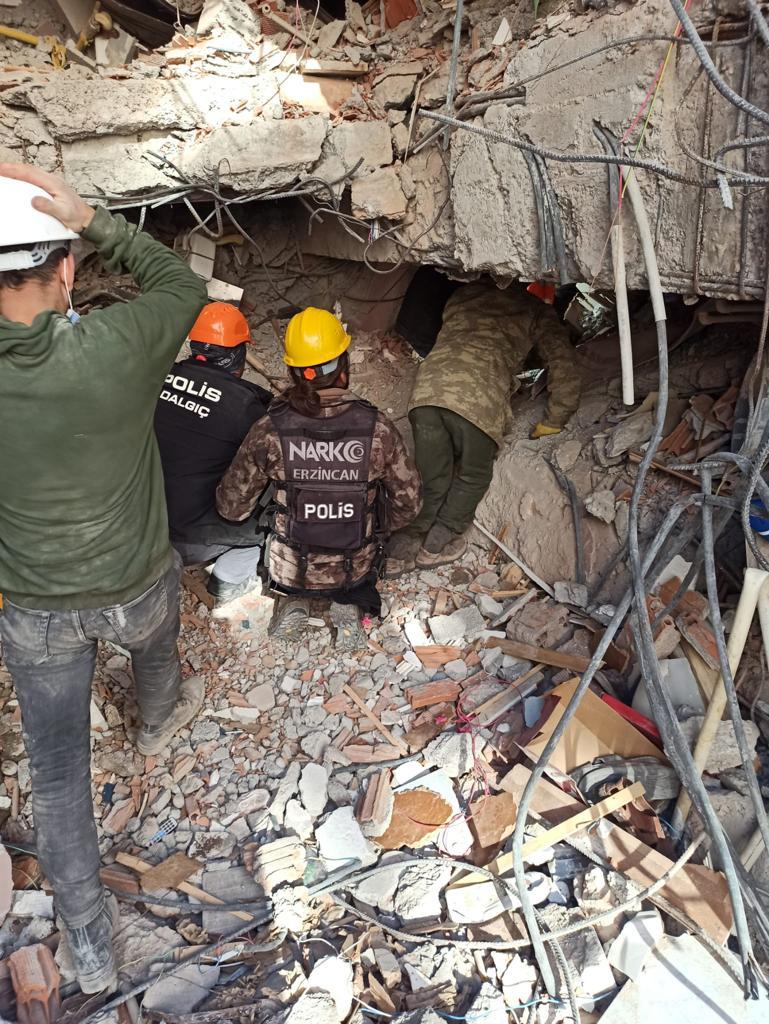 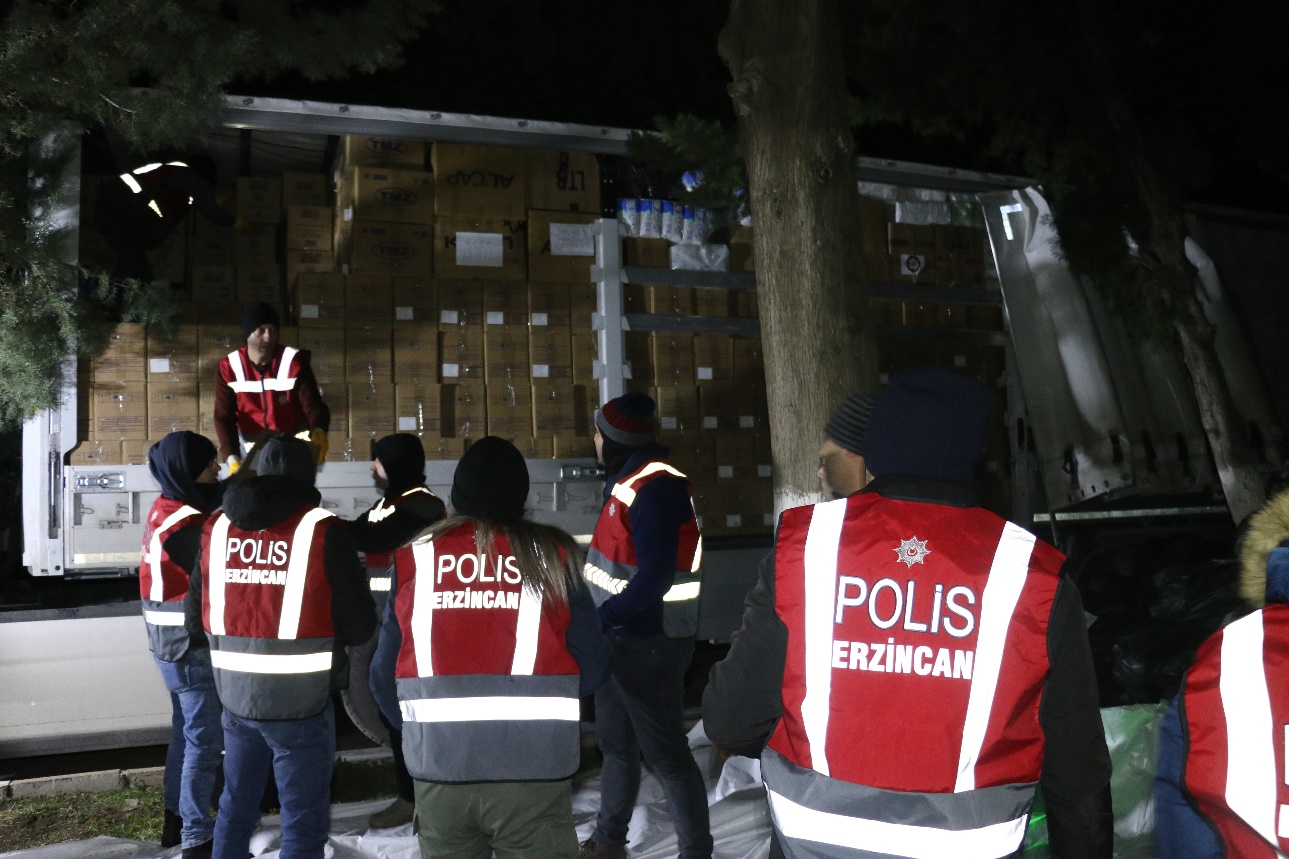 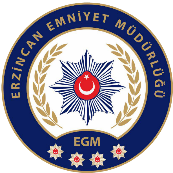 ERZİNCAN EMNİYET MÜDÜRLÜĞÜ
ÖĞRENCİLERİMİZ MUTLU OLSUN DİYE …
Erzincan Emniyet Müdürlüğümüzce temin edilen 1000 adet kıyafet Erzincan İl Merkezinde bulunan dezavantajlı öğrencilerimize tatil hediyesi olarak Çocuk Şube Müdürlüğü ile Toplum Destekli Polislik Şube Müdürlüğü görevlilerince dağıtımı gerçekleşmiştir.
İlimizde bulunan  İnönü İlkokulu, 13 Şubat İlkokulu, Yaylabaşı İlkokulu, Yaylabaşı Ortaokulu ve İzzetpaşa Ortaokulu’nda öğrenim gören 291 erkek ve 232 kız çocuğuna hediye edilmiştir.
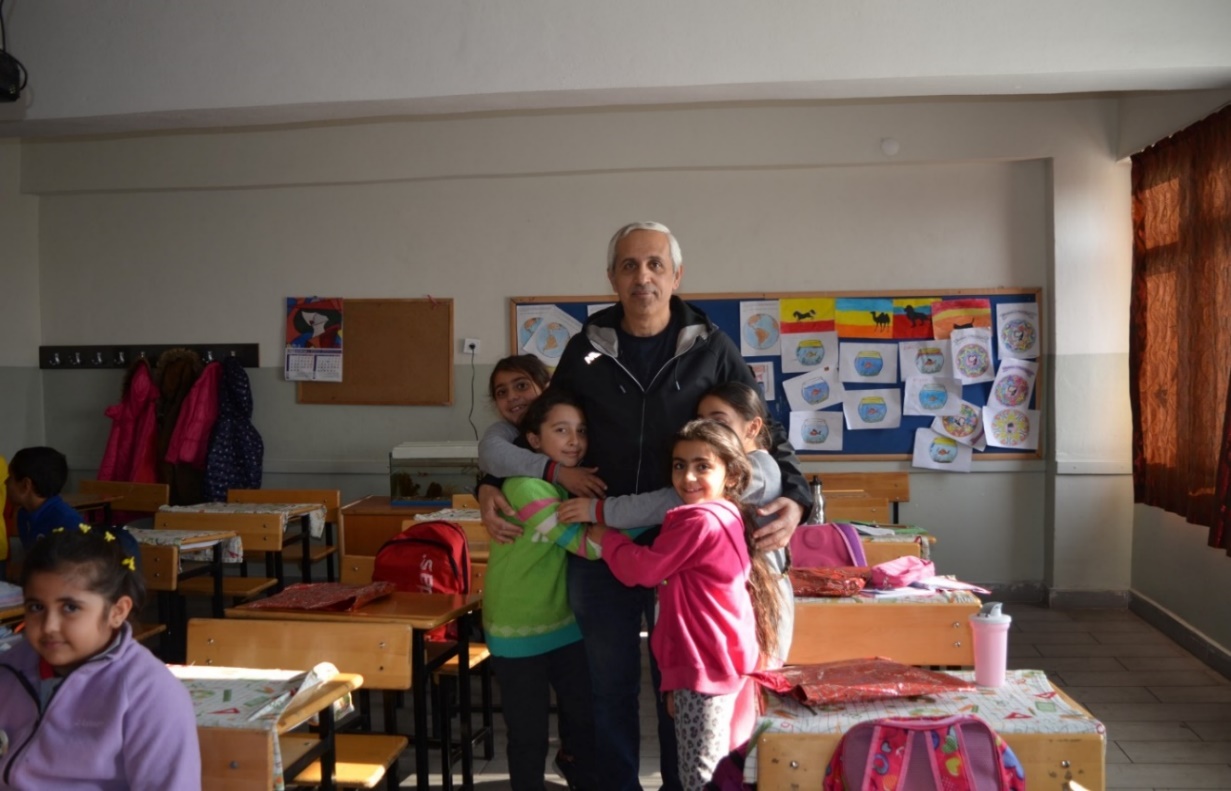 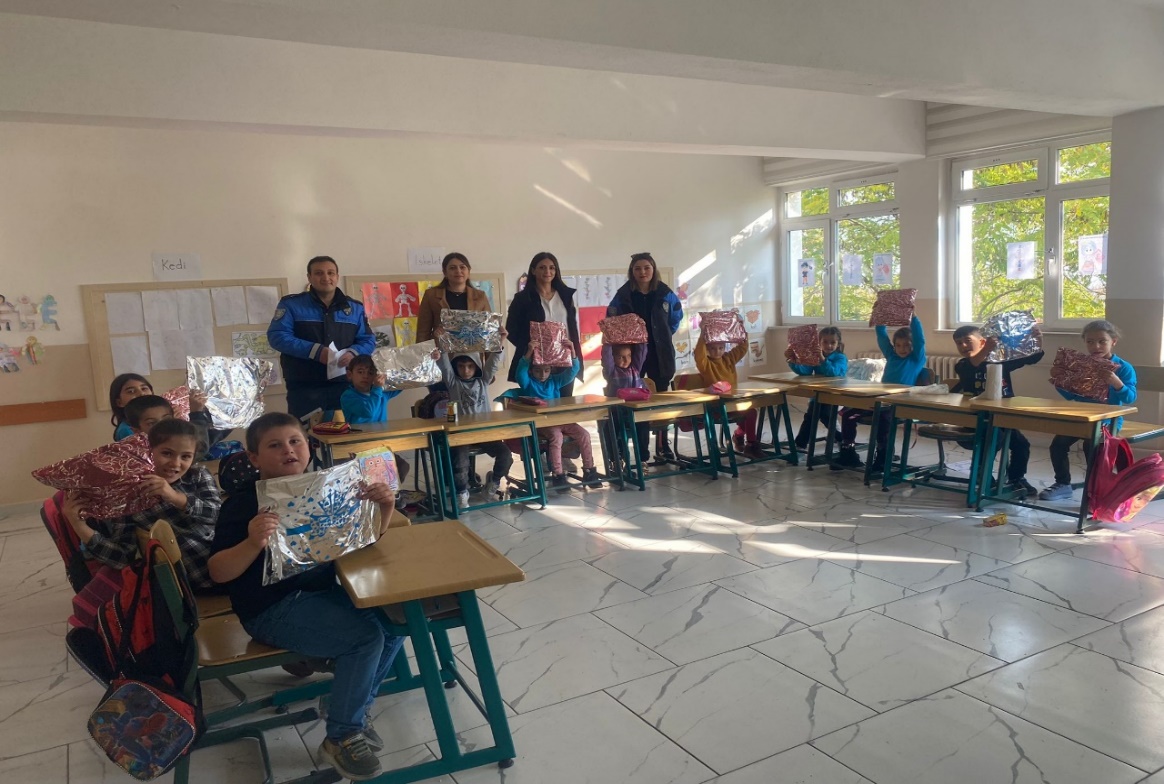 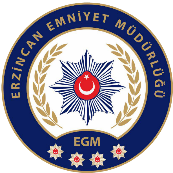 ARMAĞINIMIZ TEBESSÜM OLSUN PROJESİ
ERZİNCAN EMNİYET MÜDÜRLÜĞÜ
Toplum Polislik Şube Müdürlüğümüz tarafından yürütülen projemizde ekonomik olarak geçim sıkıntısı yaşayan dar gelirli aileye sahip çocukların şehir yaşamına ve güvenli yaşama dolaylı olarak olumsuz yönde etki eden yoksunlukları azaltmak ve geleceğimizin sahipleri olan çocuklarımızın hem daha sosyal hem daha özgüvenli bireyler olarak yetişmelerini sağlamak amacıyla “Armağanımız Tebessüm Olsun” Projesi 15 Eylül 2023 tarihi itibarıyla devam etmektedir. 
Proje kapsamında dağıtım yapılacak olacak kırtasiye malzemesinin bir kişiye maliyeti 595 TL olmak üzere;15 Eylül 2023 ile 12 Ekim 2023 tarihleri arası toplamda 210 çocuk ve genç ile bire bir temas kurularak toplamda 150.000 TL maliyetinde kırtasiye malzemeleri dağıtılmıştır. 
Projemiz 2024 yılında da devam edecektir .
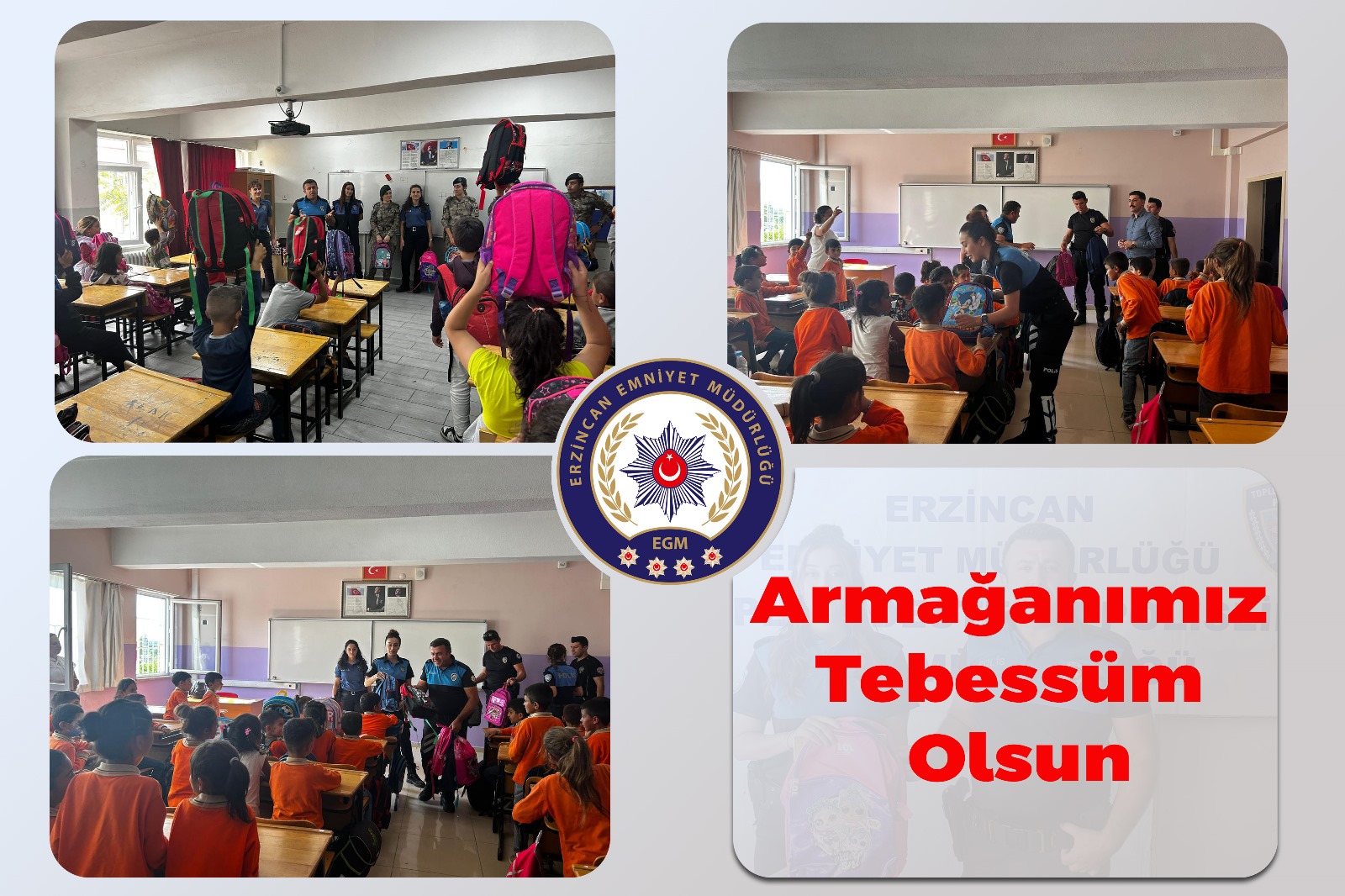 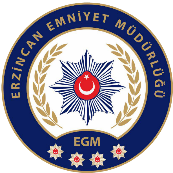 POLİSİM YANIMDA GELECEĞİM GÜVENDE PROJESİ
ERZİNCAN EMNİYET MÜDÜRLÜĞÜ
Toplum Destekli Şube Müdürlüğümüz tarafından Polisim Yanımda Geleceğim Güvende projesi kapsamında; 
7600 çocuk ve gence yönelik Bilgilendirme Faaliyeti,
100 çocuk ve gence yönelik Fidan Dikimi Etkinliği, 
86 çocuk ve gence yönelik Sportif Etkinliği, (Masa Tenisi, Basketbol, Dart)
15 çocuk ve gence yönelik yönelik Gitar Kursu,
46 çocuk ve gence yönelik Mesleki Eğitim Kursu,
30 çocuk ve gence yönelik Yabancı Dil Kursu
60 çocuk ve gence yönelik Rol Model Faaliyeti olmak üzere; 
       toplamda 7937 öğrenciye ulaşılması hedeflenmekte olup, 6967 çocuğumuza ulaşılmıştır. Projemiz devam etmektedir. Projemiz 2024 yılında da devam edecektir .
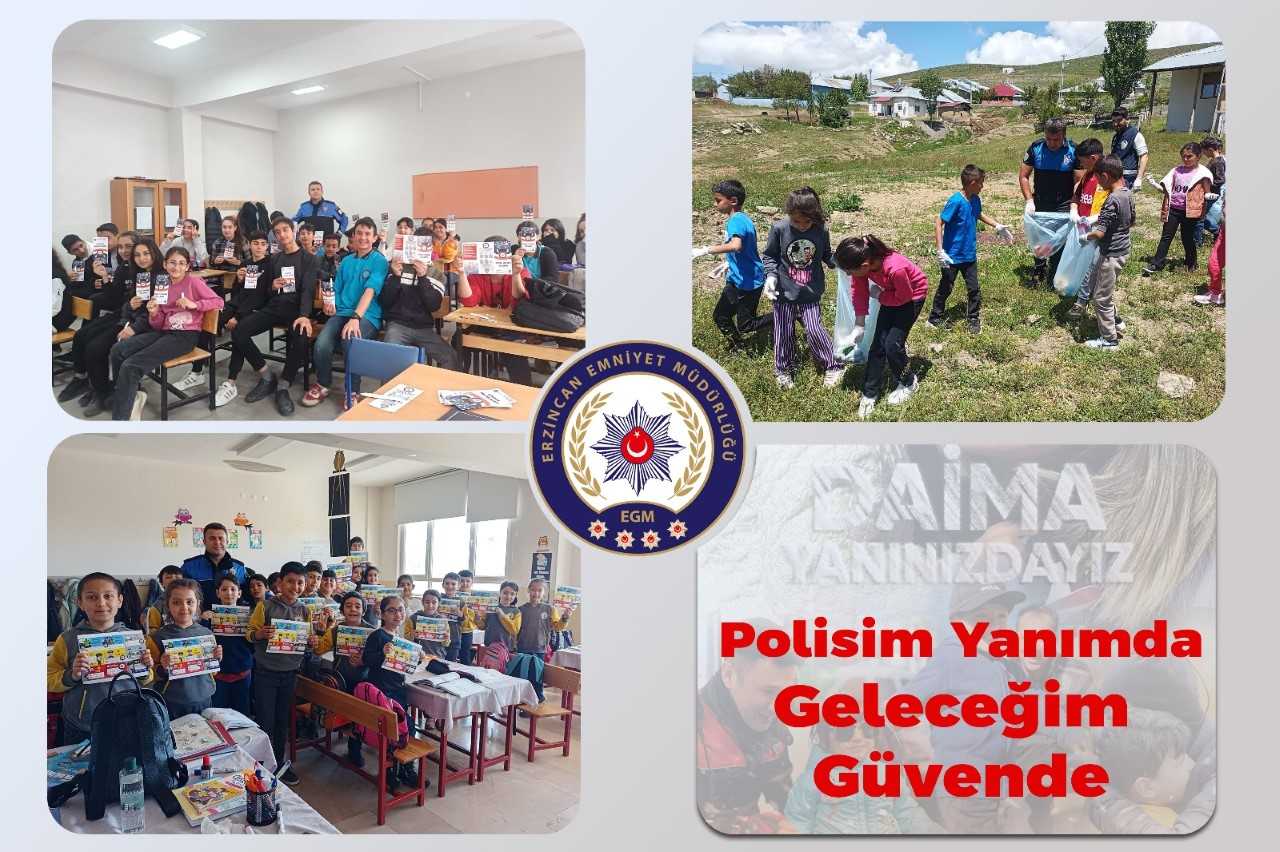 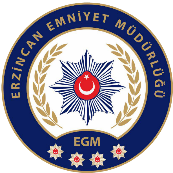 PERSONELİMİZE MORAL VE MOTİVASYON ARTIRACAK ETKİNLİKLER
ERZİNCAN EMNİYET MÜDÜRLÜĞÜ
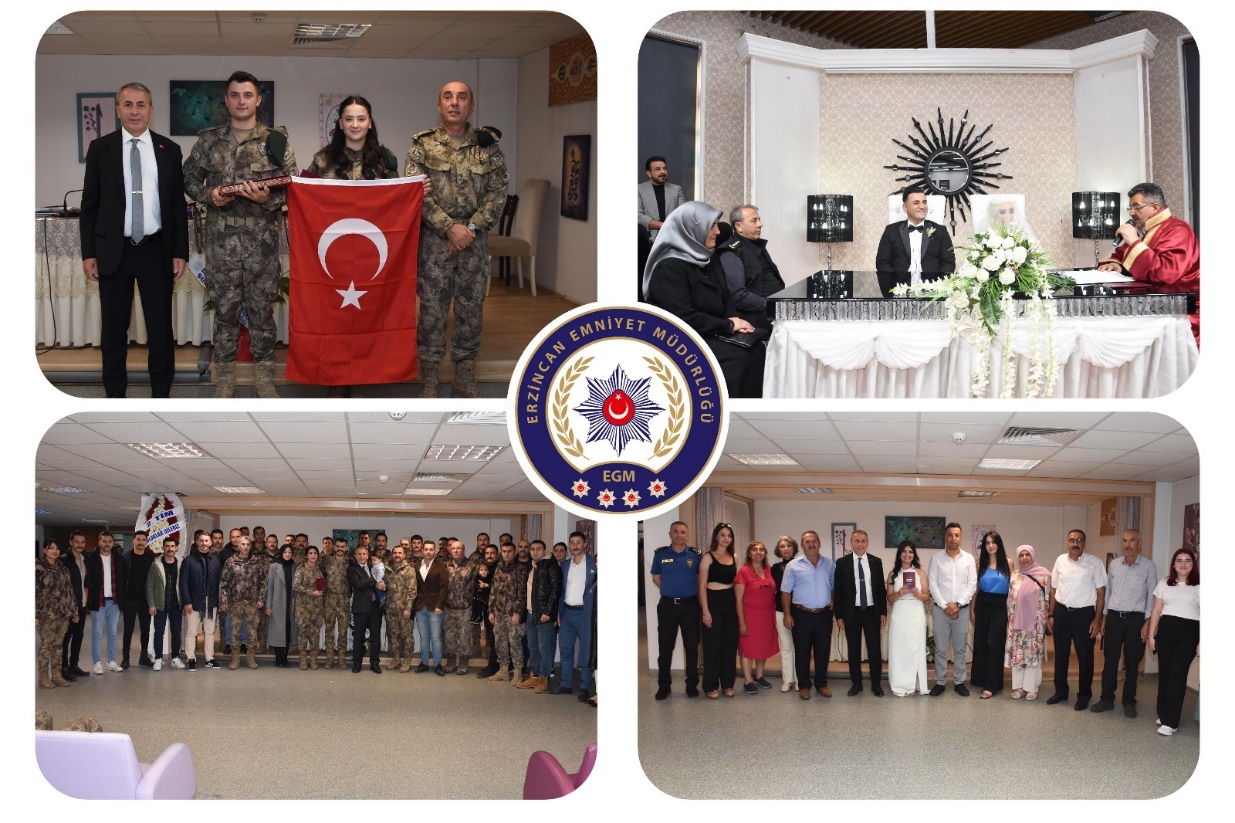 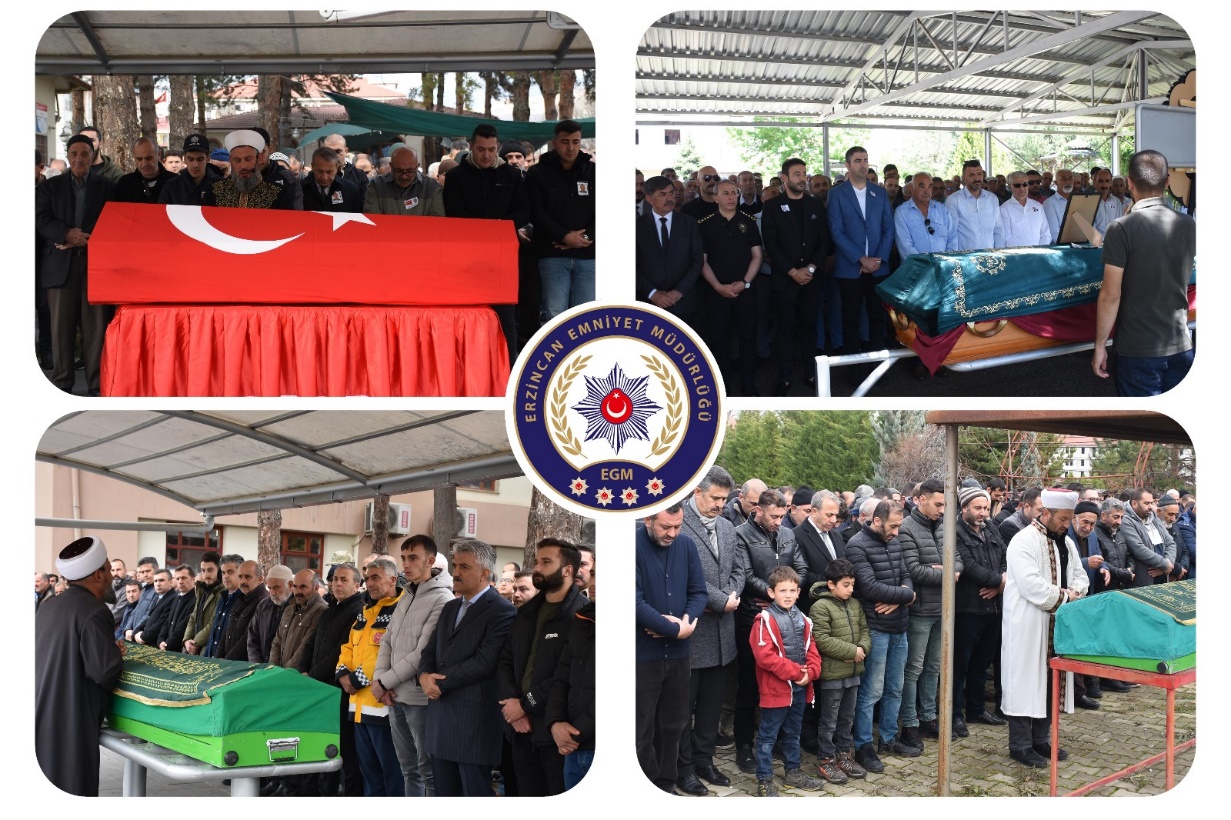 BİRLİK VE BERABERLİK 

Erzincan Emniyet Müdürlüğümüz olarak personellerimizin ve vatandaşlarımızın iyi günde ve kötü gününde beraber olunarak yanlarında olduğumuzu hissettirilmiştir.
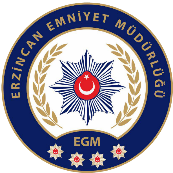 PERSONELİMİZE MORAL VE MOTİVASYON ARTIRACAK ETKİNLİKLER
ERZİNCAN EMNİYET MÜDÜRLÜĞÜ
Teşkilatımızın 177. Kuruluş Yıl Dönümü kutlamaları kapsamında; Futbol Turnuvası düzenlenmiştir.
Personellerimizin boş vakitlerini değerlendirmesi için Voleybol Takımı oluşturulmuştur.
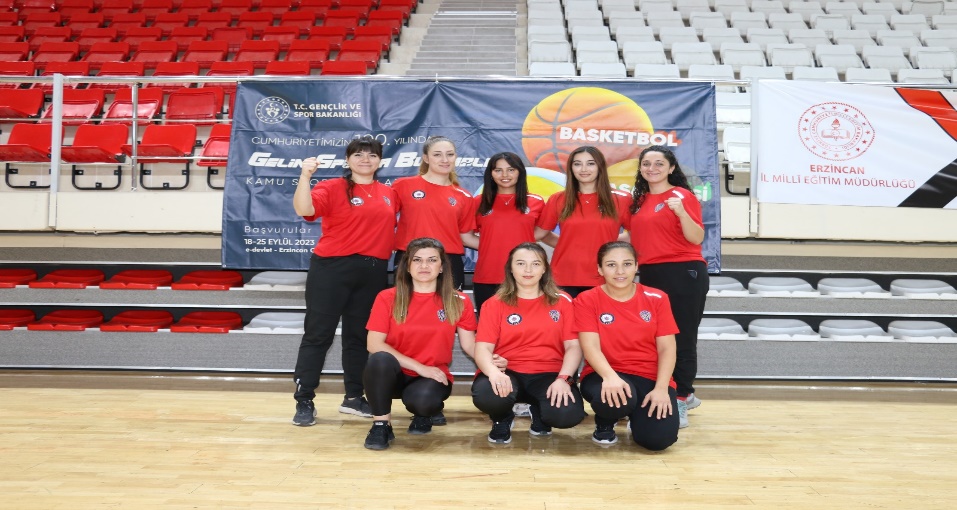 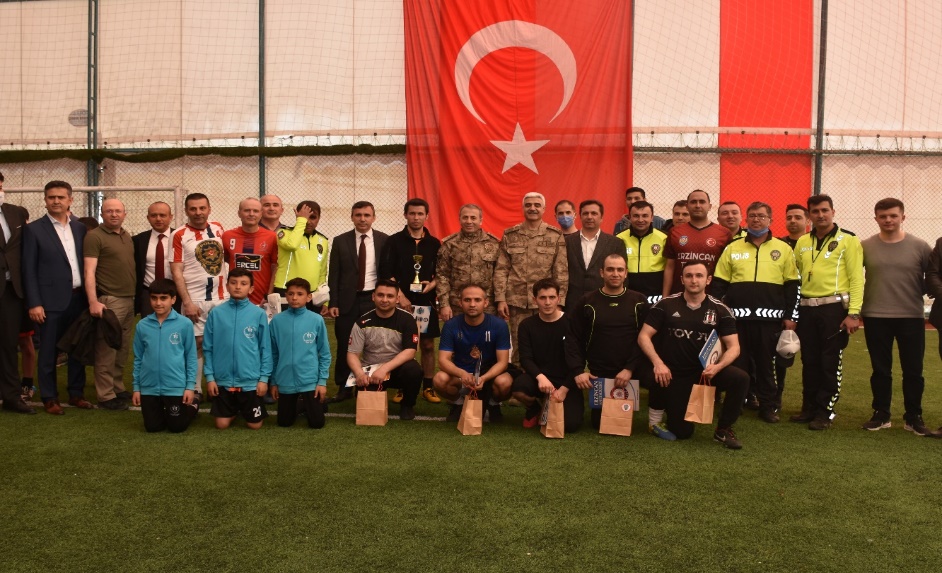 Personellerimizin boş vakitlerini değerlendirmesi için Basketboll  Takımı oluşturulmuştur.
20.09.2023 tarihinde Erzincan Polis Meslek Eğitim Merkezi Konferans Salonunda 1000 Polis Okulu öğrencisi ve 250 personelin katılımıyla Aşık Veysel’i Anma Programı düzenlenmiştir.
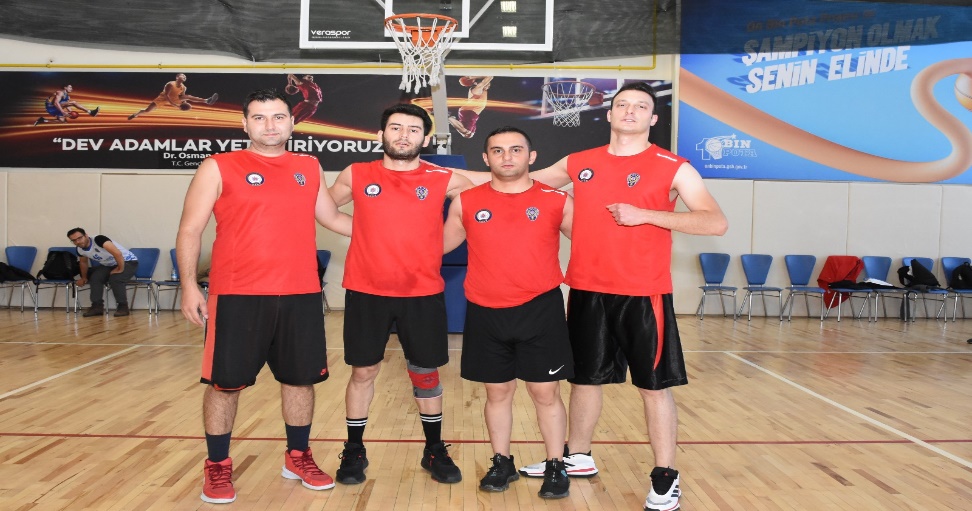 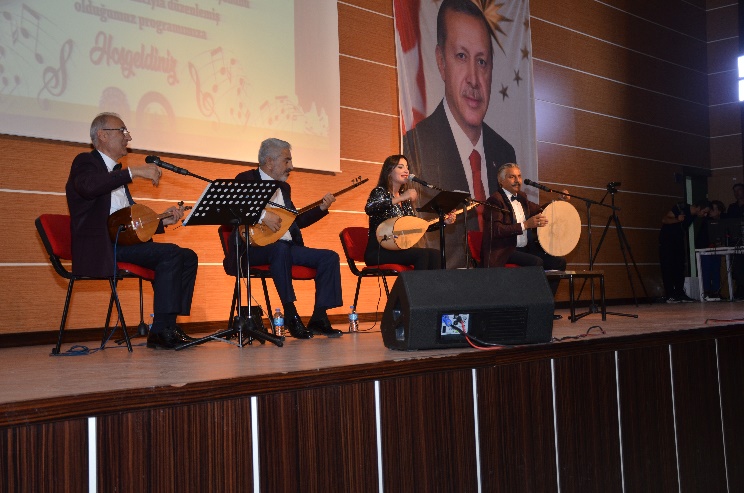 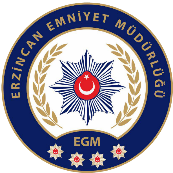 2. EVİNİZ EMNİYET OLSUN
ERZİNCAN EMNİYET MÜDÜRLÜĞÜ
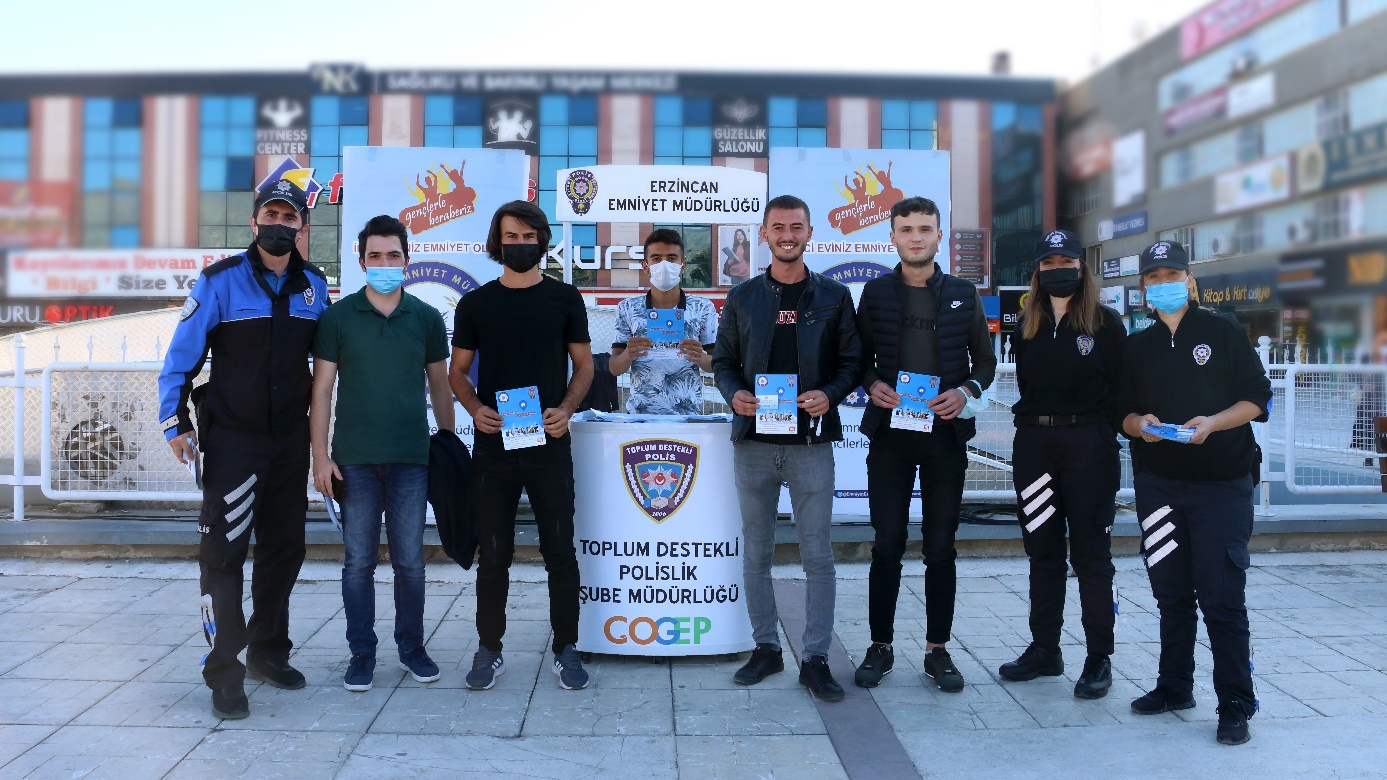 Üniversite başlangıç tarihlerinde ilimize yeni gelen üniversite öğrencileri için cumhuriyet meydanında stant açılarak 4.685 öğrenciye bilgilendirme faaliyetinde bulunulmuş, 4.485 adet « 2. Eviniz Emniyet Olsun » broşürü ve 4.685 kartvizit dağıtılmıştır.
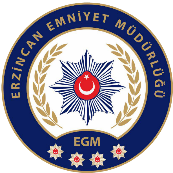 FAALİYETLER
ERZİNCAN EMNİYET MÜDÜRLÜĞÜ
ÇALIŞAN GAZETECİLER GÜNÜ 

Medya Halkla İlişkiler ve Protokol Şube Müdürlüğümüzce 10 Ocak Çalışan Gazeteciler Günü münasebetiyle kamuoyunun gözü kulağı gazetecilerimizin ilimizde bulunan 91 gazetecimize İl Emniyet Müdürümüz tarafından Tebrik Mektubu gönderildi.  

Video için tıklayınız.
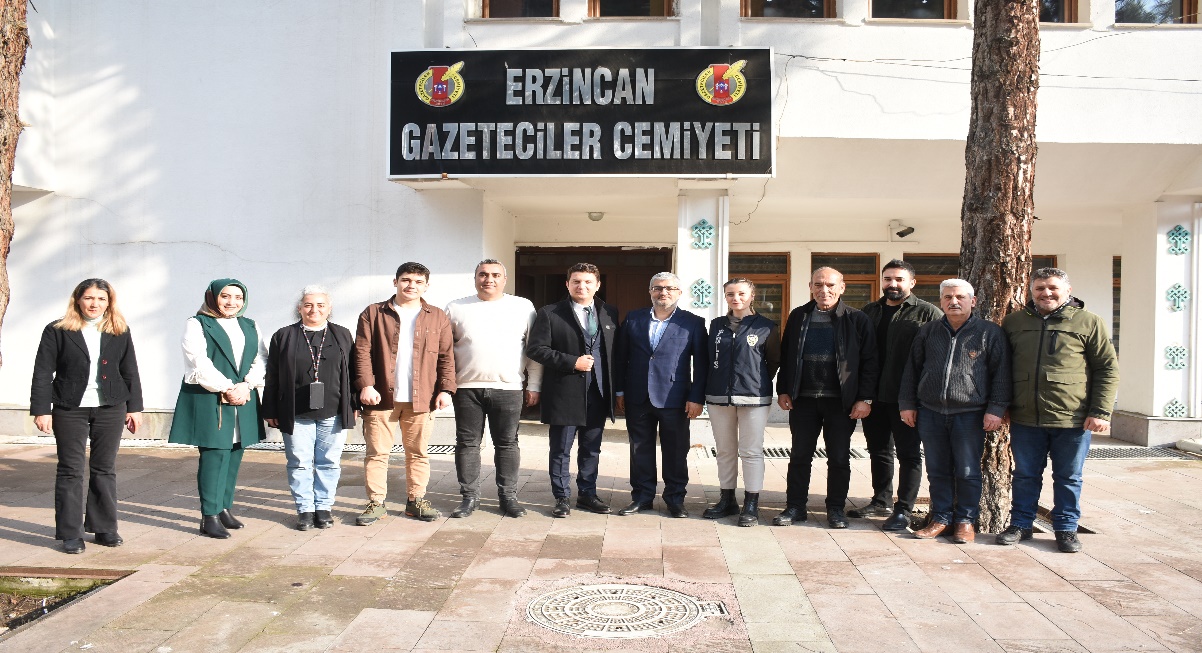 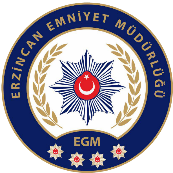 BASINDA BİZ
ERZİNCAN EMNİYET MÜDÜRLÜĞÜ
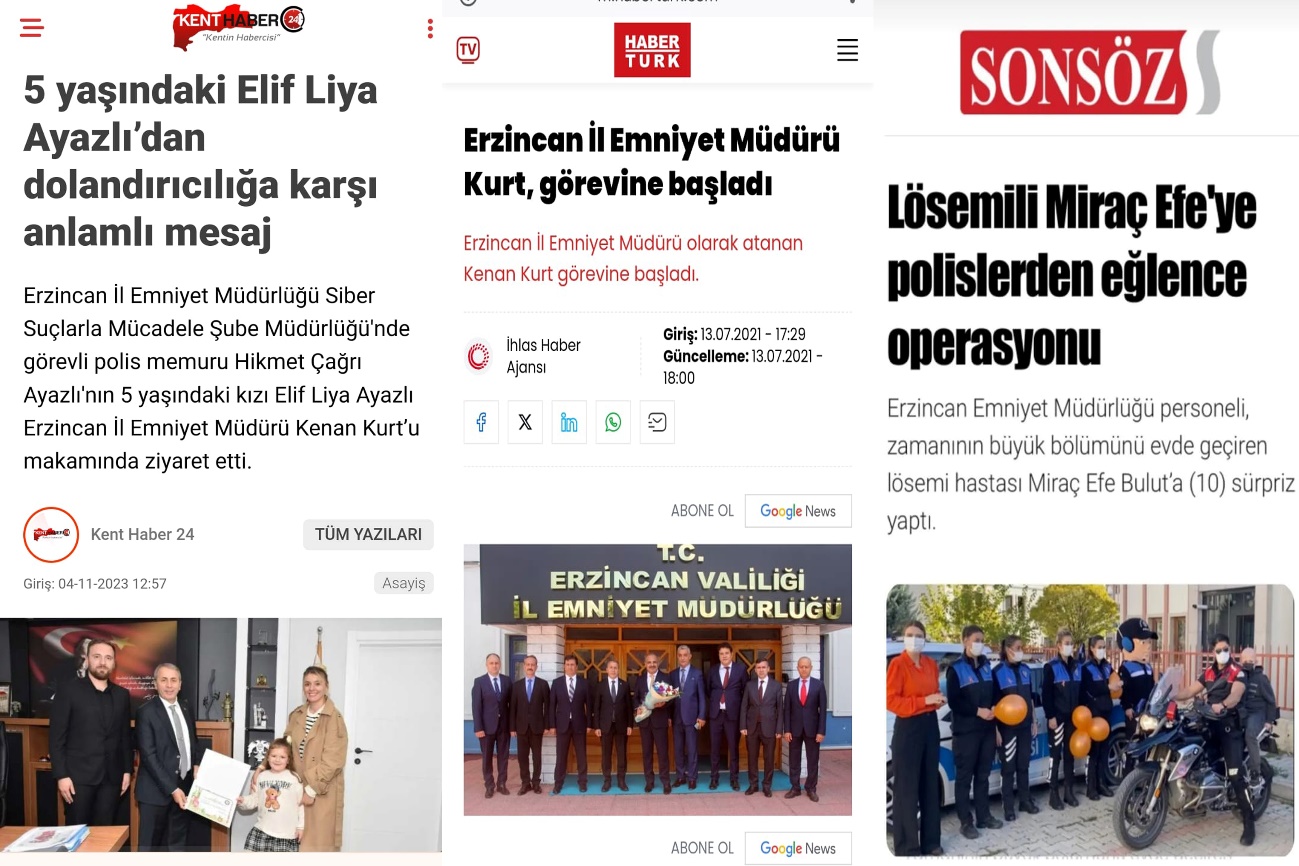 Emniyet Müdürlüğümüzün yapmış olduğu sosyal etkinlikler, projeler, bilgilendirmeler ve operasyonlar basında yer almış ve kamu oyuna duyurulmuştur. Gece gündüz demeden her koşulda mesleğini icra eden ve şehrimize önemli katkıları olan tüm basın mensuplarımıza;
Video için tıklayınız.
TEŞEKKÜR EDERİZ.
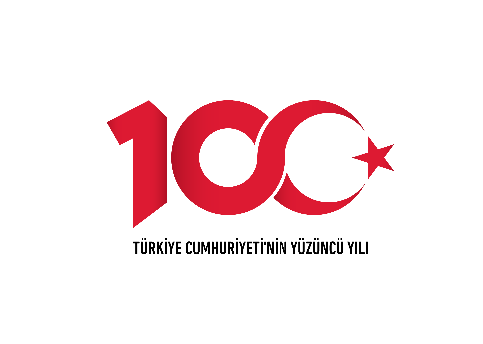 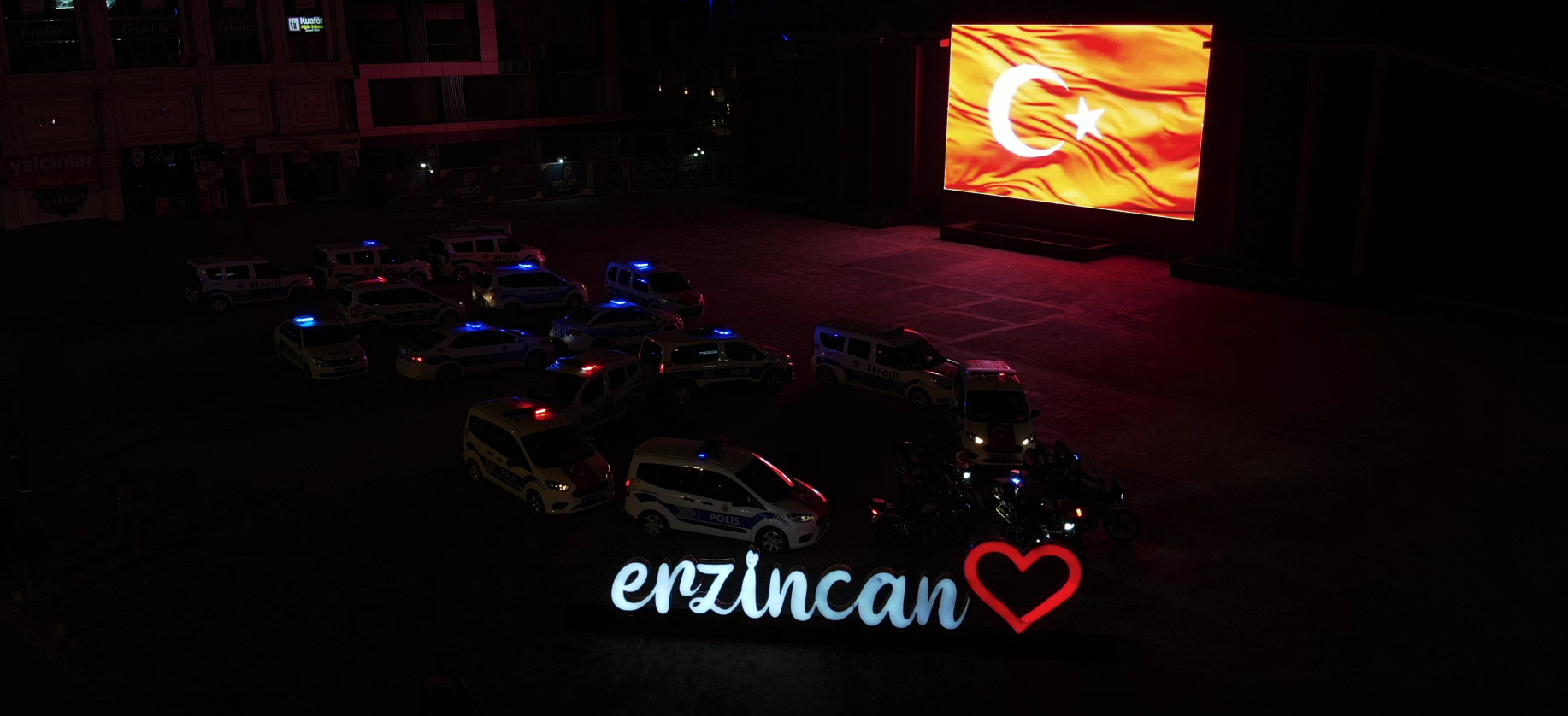 SUNUM BİTMİŞTİR.

	   ARZ EDERİM.
BİZİ TAKİPTE KALIN
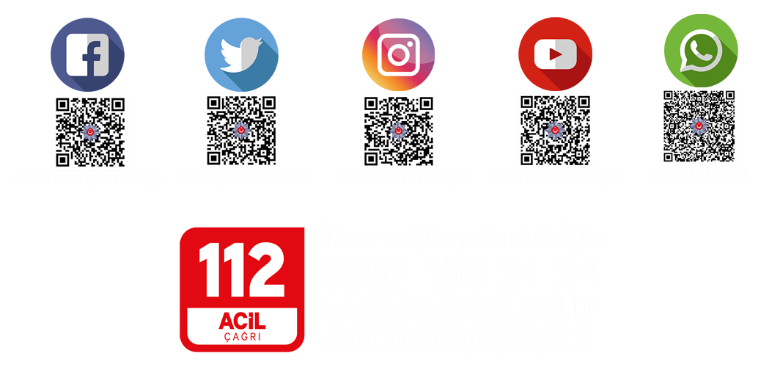